ΕΙΣΠΝΕΥΣΤΙΚΟΣ ΣΥΡΙΓΜΟΣ
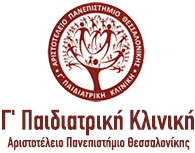 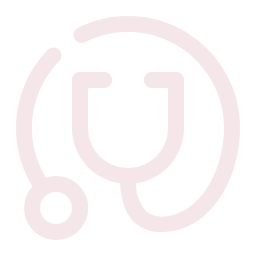 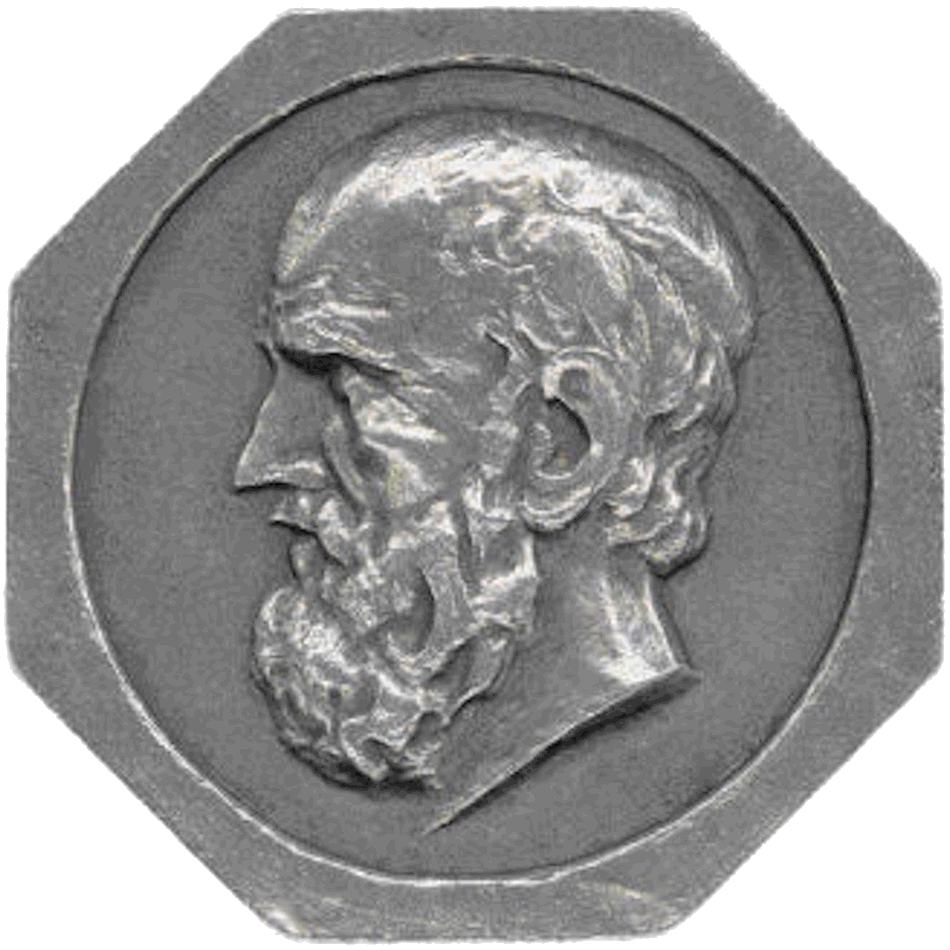 28 – 09 - 2023
Παρουσίαση στο πλαίσιο του μαθήματος της Παιδιατρικής
Παναγιώτης Μπούτος
Στυλιανή Ουζούνη
Δημήτριος Μητσέλος
Υπεύθυνη καθηγήτρια: Ελπίδα Χατζηαγόρου
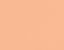 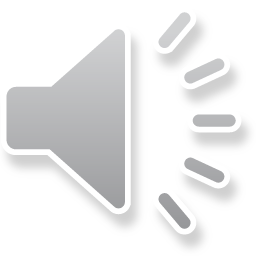 Αίτια οξέος συριγμού
Εισαγωγή
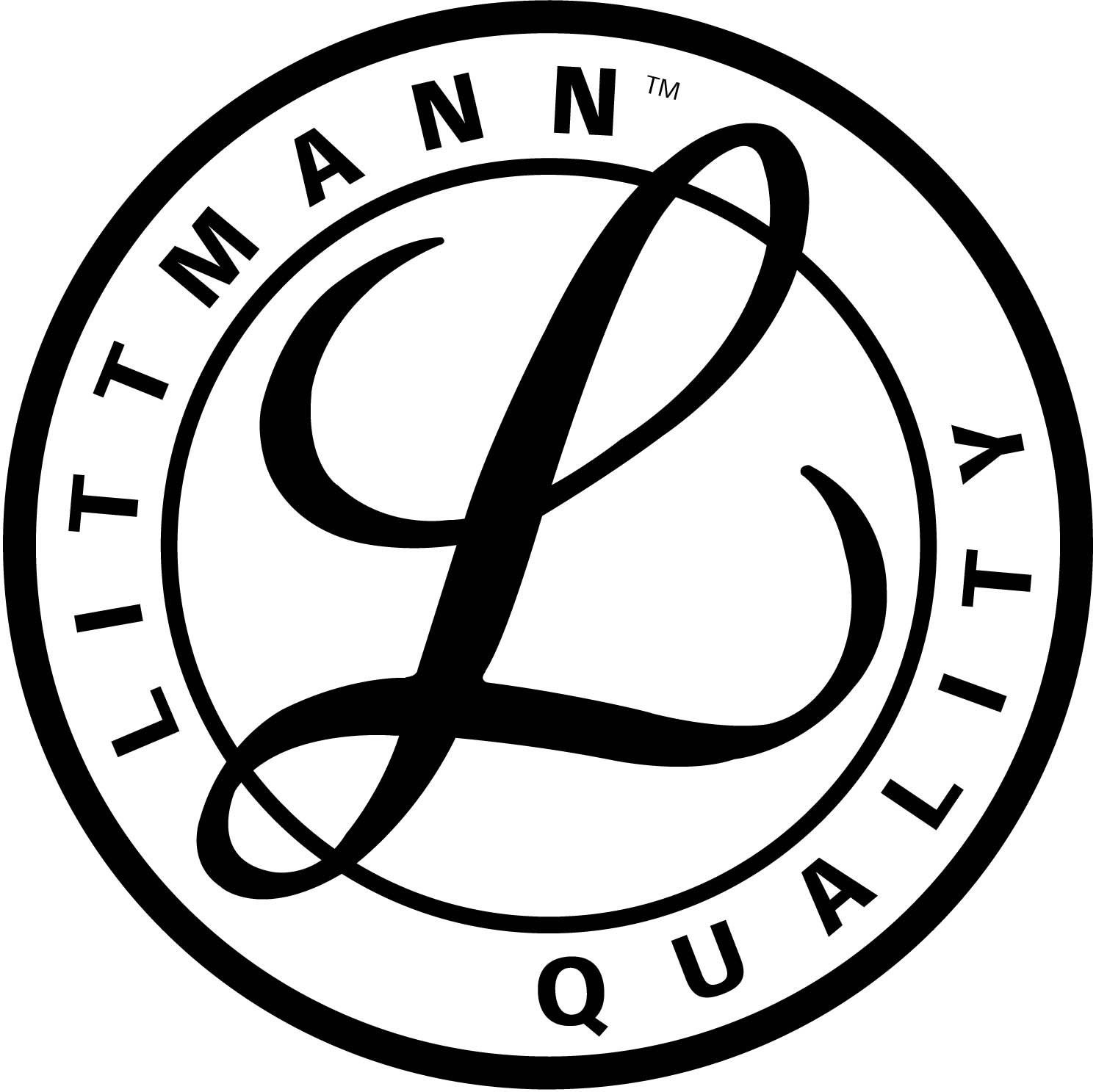 Αίτια χρόνιου συριγμού
Άλλα αίτια
Σύνοψη
Βιβλιογραφία
ΕΙΣΑΓΩΓΗ
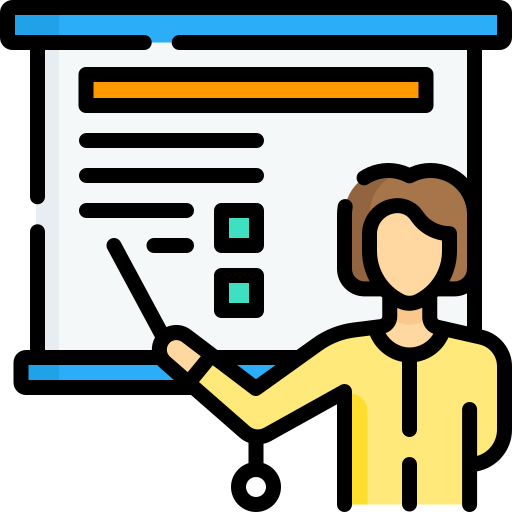 Ο εισπνευστικός συριγμός αποτελεί έναν μουσικό ήχο υψηλής συχνότητας, προκαλούμενο από τη στροβιλώδη ροή αέρα δια μέσω μιας περιοχής του ανώτερου αεραγωγού, στενωμένης ή μερικώς αποφραγμένης.

Συχνά επιδεινούμενος σε ύπτια θέση όπου η γλώσσα πίπτει οπισθίως λόγω βαρύτητας και όταν το νεογνό/παιδί είναι σε εγρήγορση

Συχνότερη αιτία: ΛΑΡΥΓΓΟΜΑΛΑΚΙΑ

Αν ο σιγμός εντείνεται σε βάθος χρόνου, η υποκείμενη παθολογία εξελίσσεται (πχ υπογλωττιδική κύστη, αιμαγγειώματα)

Αν ο σιγμός υφίεται με την πάροδο του χρόνου, οφείλεται σε λοιμώδες αίτιο

Η πιθανότητα εμφάνισης εισπνευστικού συριγμού παρατηρείται συχνά σε παιδιά που προηγουμένως υπεβλήθησαν σε ενδοτραχειακή διασωλήνωση
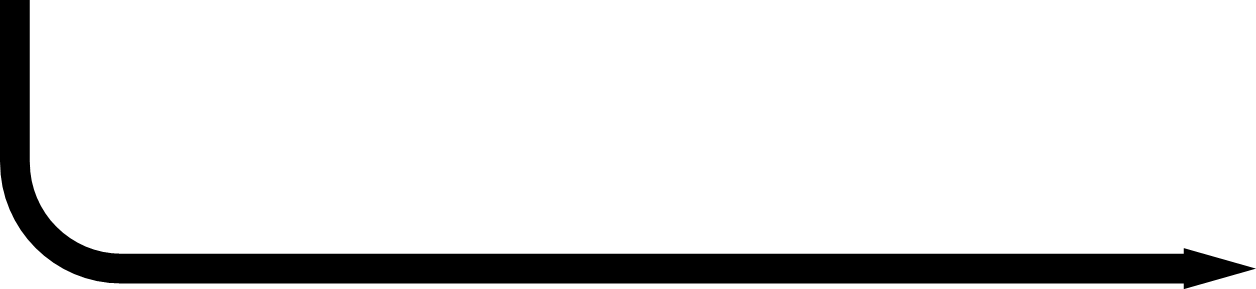 ΑΣ ΜΙΛΗΣΟΥΜΕ «ΦΥΣΙΚΑ»
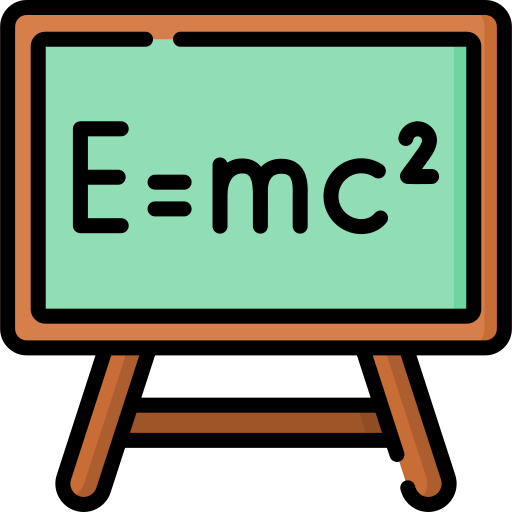 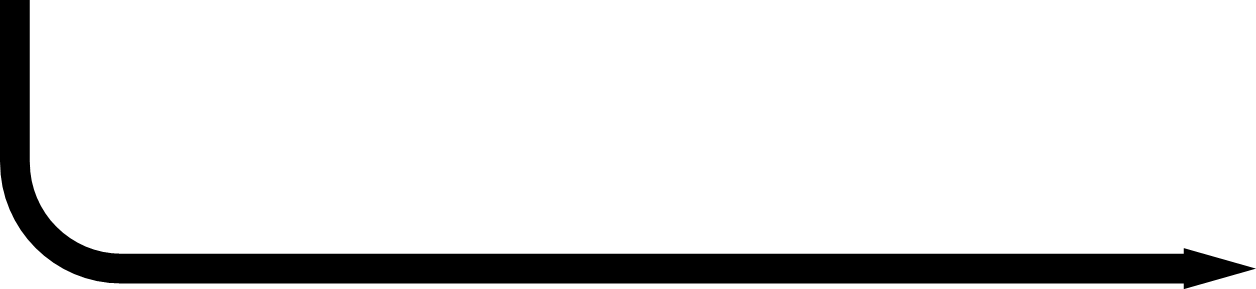 Νόμος Poisseule, για τη ροή των ρευστών:







Νόμος Bernoulli:
«O ρυθμός ροής (Q) ενός αερίου είναι ανάλογος της τέταρτης δύναμης της ακτίνας (r) του σωλήνα και συνεπώς με την μεταβολή της ακτίνας του αεραγωγού επέρχεται εκθετική μεταβολή της ροής»
«Κατά την ροή ενός υγρού, η πίεση είναι μικρή στα σημεία όπου η ταχύτητα είναι μεγάλη και αντιστρόφως, η πίεση αυξάνεται στα σημεία όπου η ταχύτητα του υγρού παρατηρείται ελαττωμένη»
Ida, J. B., & Thompson, D. M. (2014). Pediatric stridor. Otolaryngologic clinics of North America.
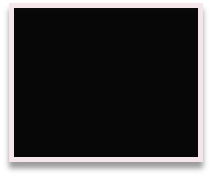 ΠΑΘΟΦΥΣΙΟΛΟΓΙΑ
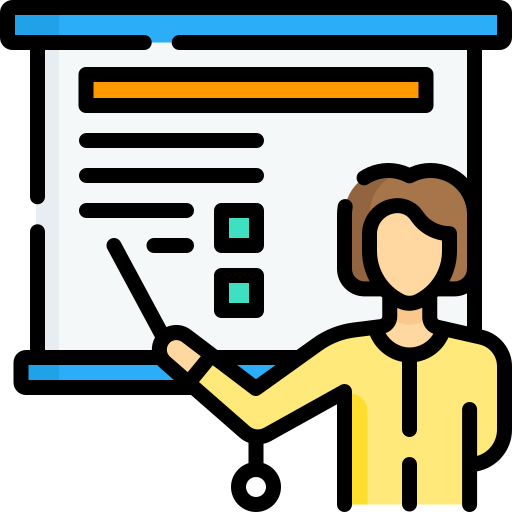 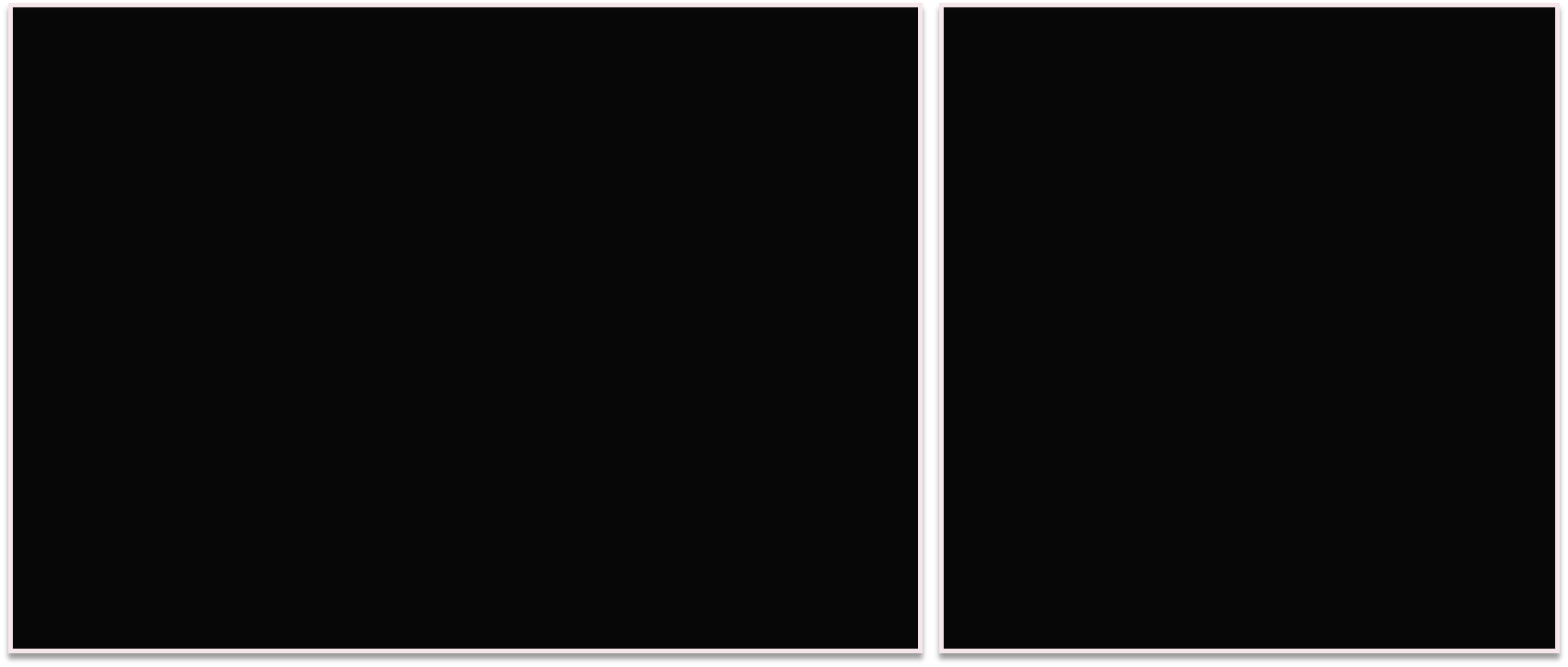 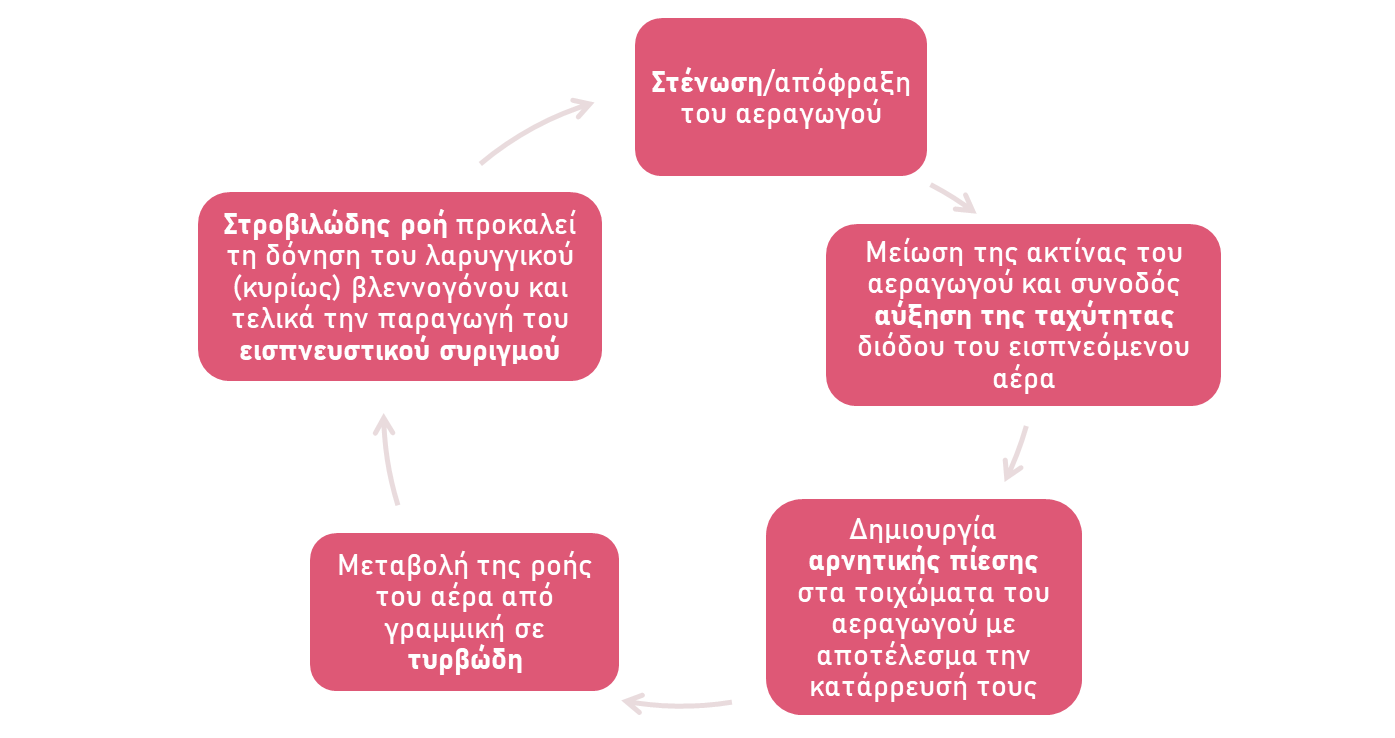 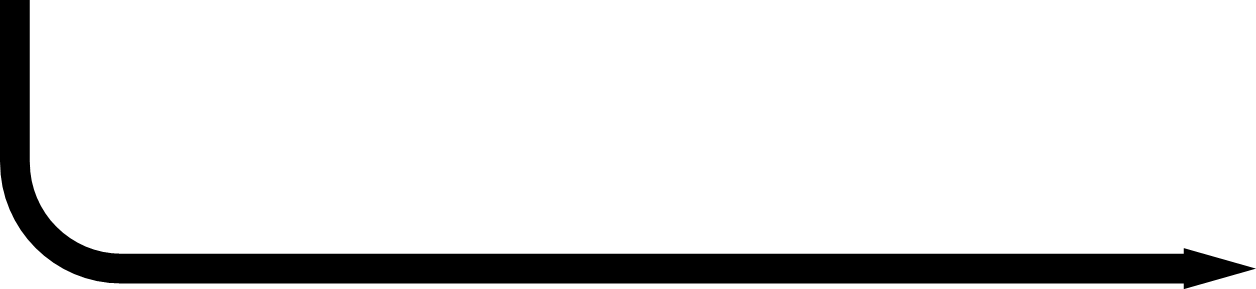 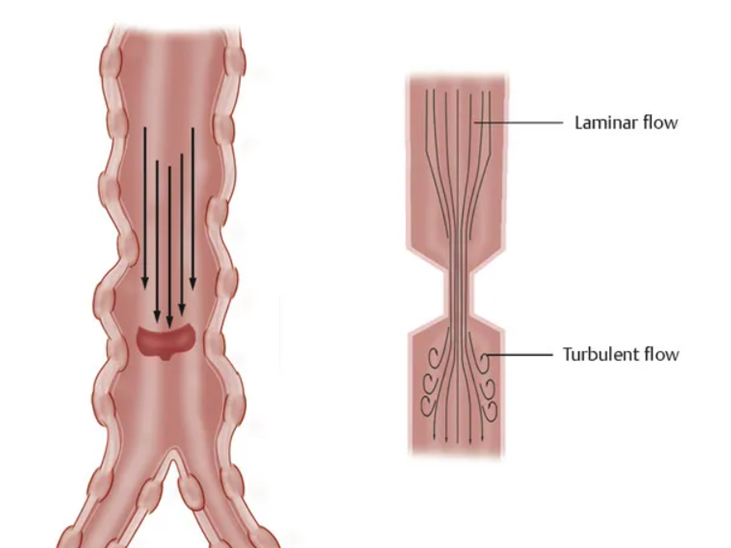 Cathain, E. O. (2022, October 17). Upper Airway obstruction. StatPearls - NCBI Bookshelf.
ΕΝΤΟΠΙΣΗ ΑΠΟΦΡΑΞΗΣ ΣΥΡΙΓΜΟΥ
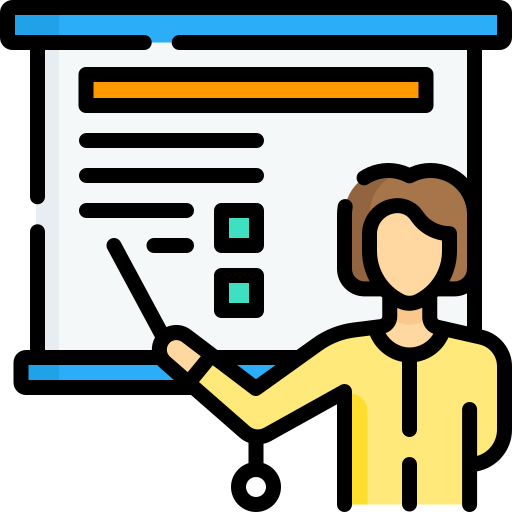 ΥΠΕΡΓΛΩΤΤΙΔΙΚΑ: Η απόφραξη του αεραγωγού εντοπίζεται στην περιοχή της γλωττίδας και άνωθεν αυτής και παράγεται χαρακτηριστικά ο εισπνευστικός συριγμός.

ΓΛΩΤΤΙΔΙΚΑ: Η απόφραξη του αεραγωγού εντοπίζεται στο τμήμα κάτωθεν της γλωττίδας και με όριο την εξωθωρακική μοίρα της τραχείας και παράγεται τόσο εισπνευστικός όσο και εκπνευστικός συριγμός 

ΥΠΟΓΛΩΤΤΙΔΙΚΑ: Η απόφραξη του αεραγωγού εντοπίζεται στην περιοχή που αφορίζεται από την θωρακική μοίρα της τραχείας έως και τους βρόγχους και παράγεται εκπνευστικός συριγμός
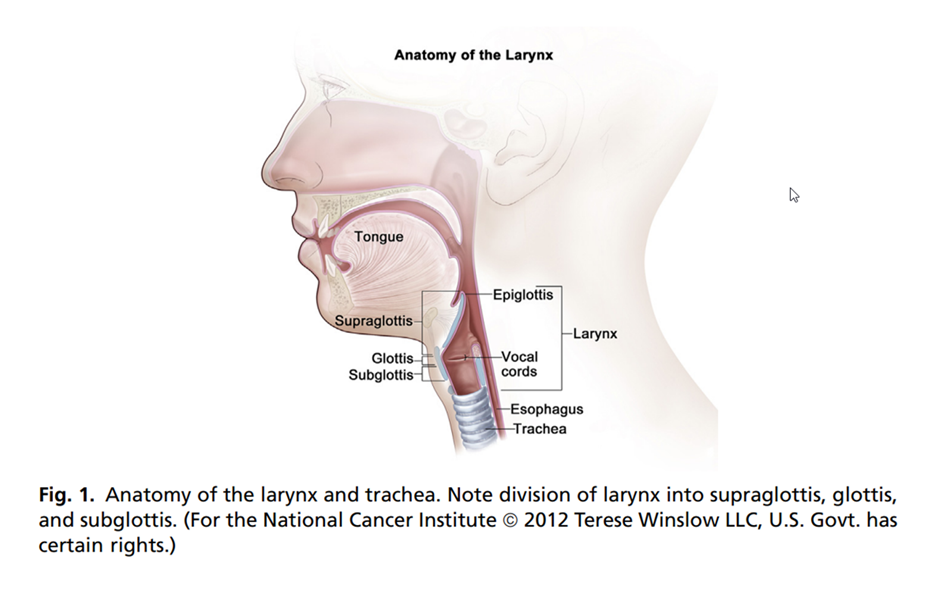 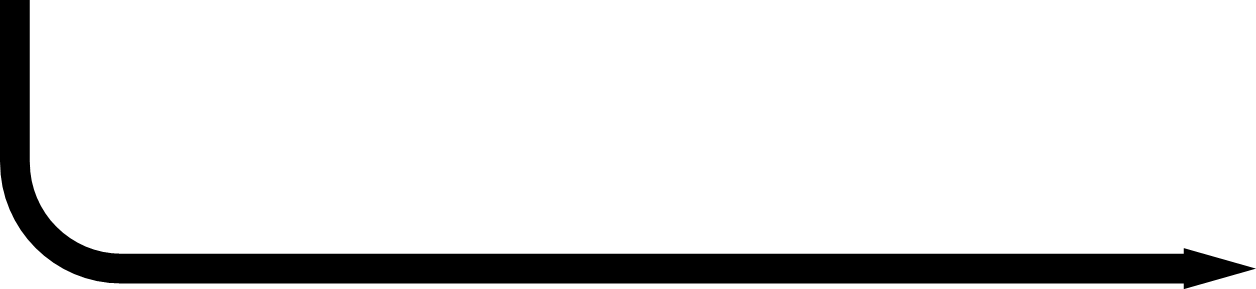 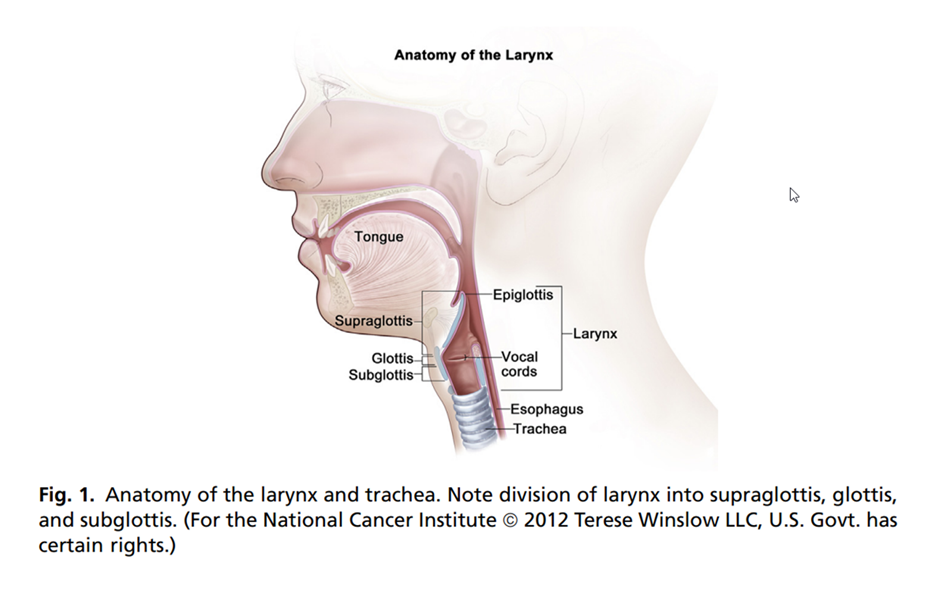 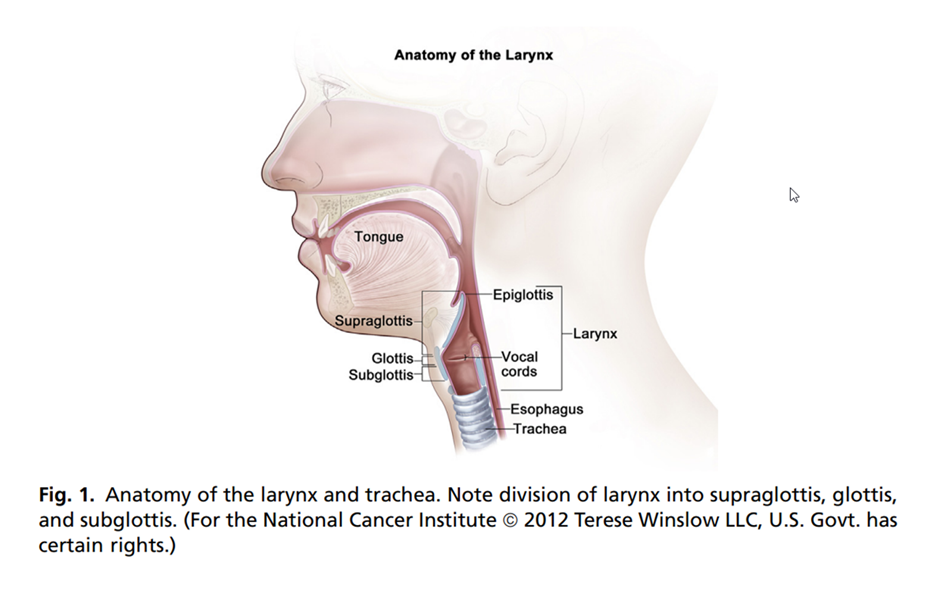 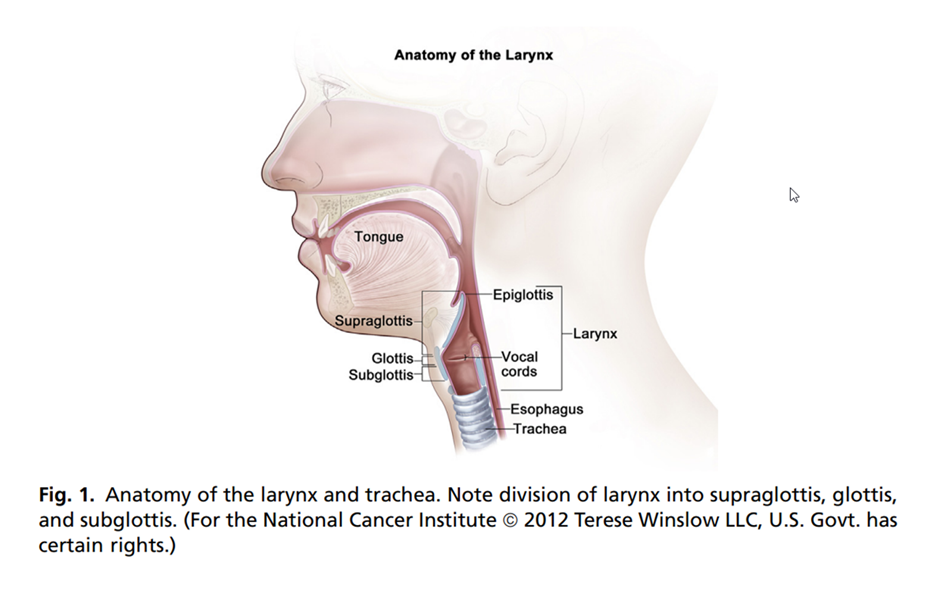 Moreddu, E., Montero, M., Gilain, L., Triglia, J., & Nicollas, R. (2020). Inspiratory stridor of newborns and infants admitted to a paediatric ENT outpatient clinic: diagnostic approach and therapeutic outcome. European Journal of Pediatrics.
ΔΙΑΚΡΙΣΗ STRIDOR ΑΠO STERTOR
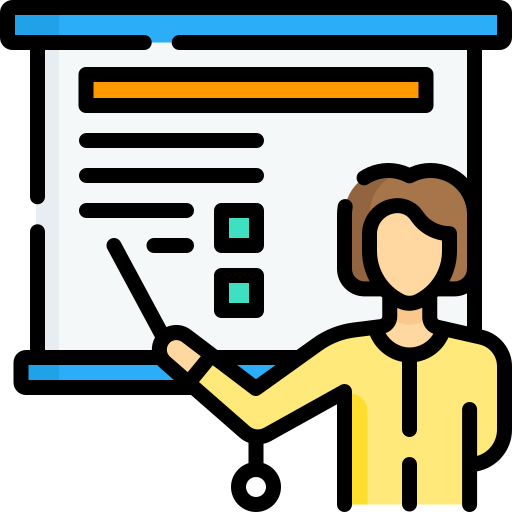 ΕΙΣΠΝΕΥΣΤΙΚΟΣ ΣΥΡΙΓΜΟΣ

Μουσικός – Υψηλής συχνότητας

Εισπνευστικός

Απόφραξη ανώτερων αεραγωγών (εξωθωρακικών)
ΡΟΓΧΟΣ

Μη μουσικός – Χαμηλής συχνότητας

Εισπνευστικός & Εκπνευστικός

Απόφραξη ρινοφάρυγγα
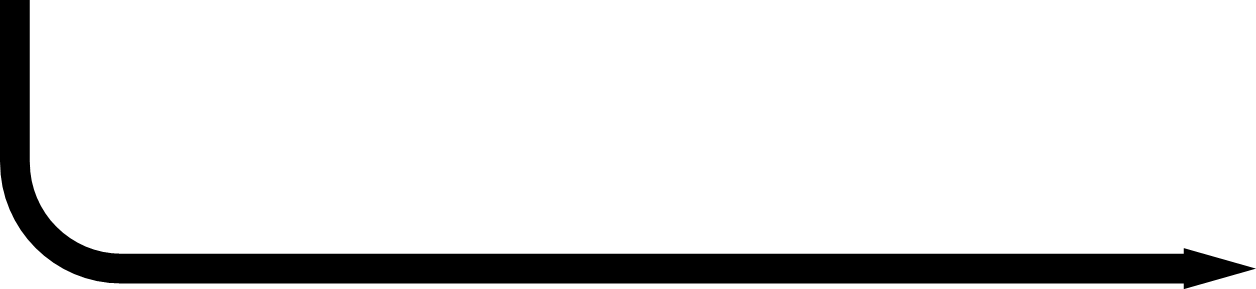 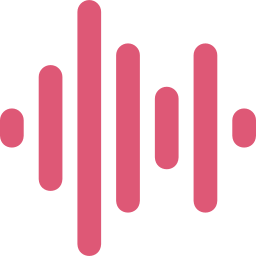 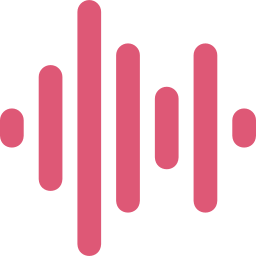 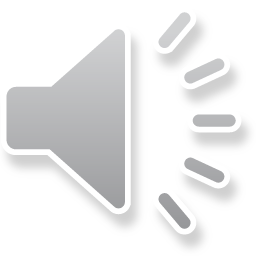 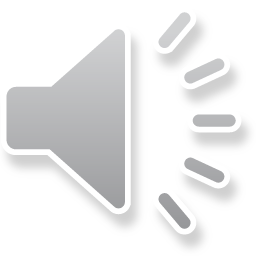 «Στις υπεργλωττιδικές παθολογικές καταστάσεις ίσως ο εισπνευστικός συριγμός να συνοδεύεται και από την παρουσία ρόγχων»
Themes, U. (2020, March 31). Stertor and Stridor. Ento Key.
ΚΛΙΝΙΚΗ ΕΙΚΟΝΑ
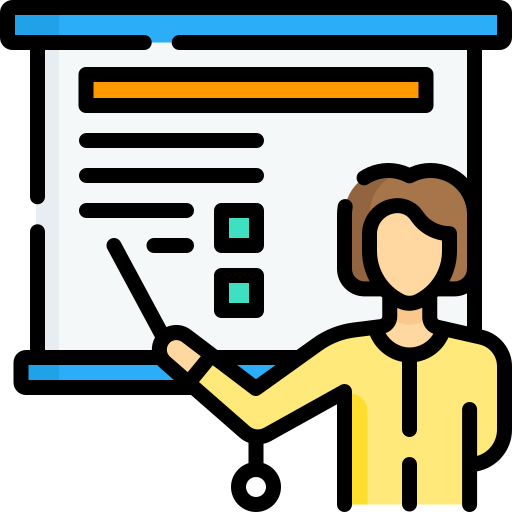 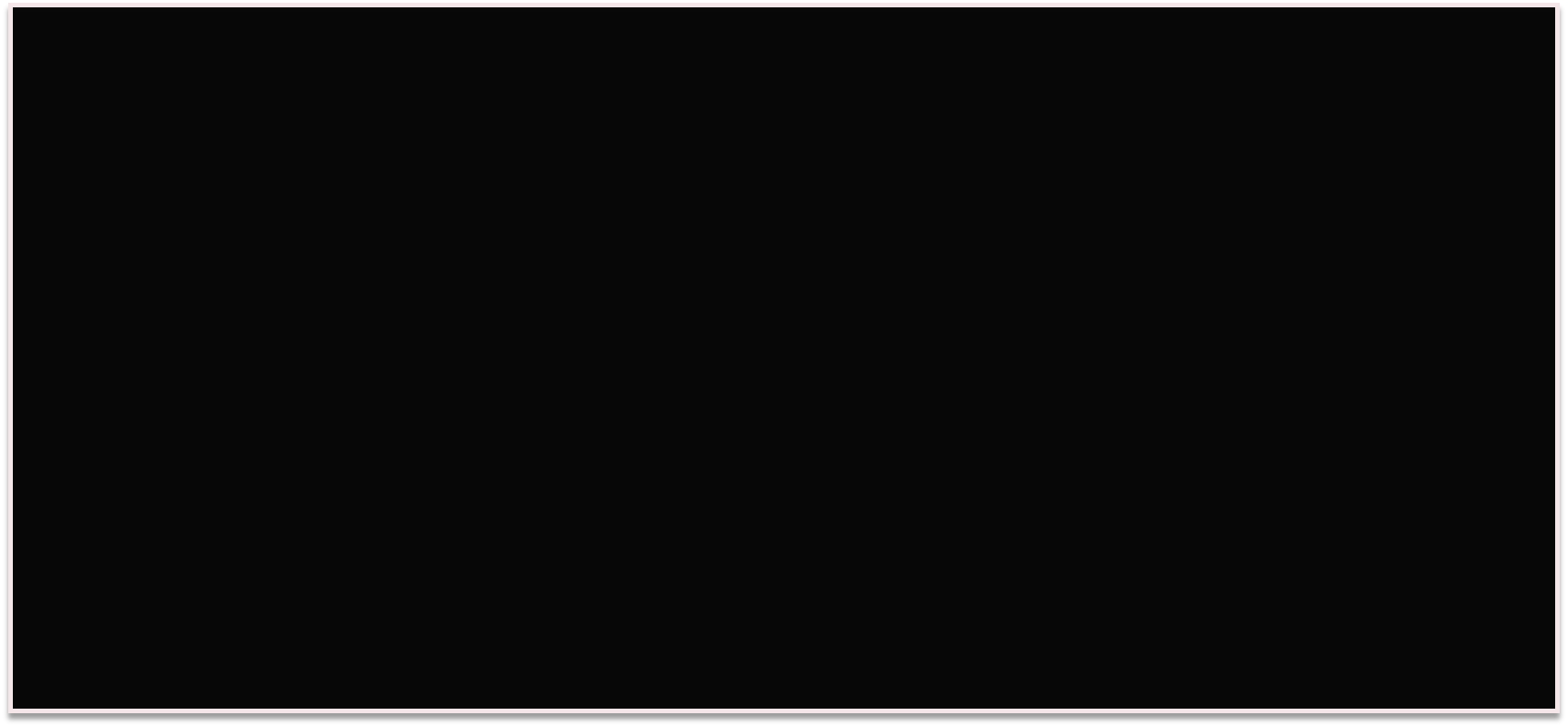 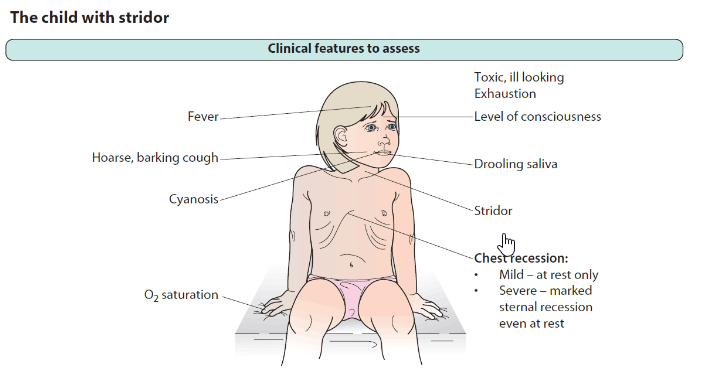 Shade. (2021). Stridor in Children – Diagnostic Algorithm and treatment. Manual of Medicine.
ΕΙΣΠΝΕΥΣΤΙΚΟΣ ΣΥΡΙΓΜΟΣ ΣΤΑ ΤΕΠ
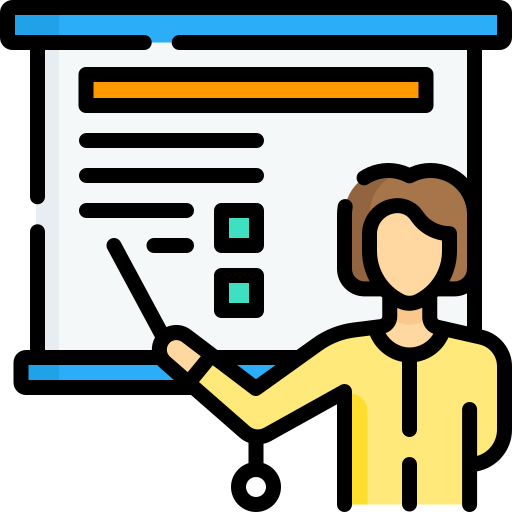 ΣΤΑΘΕΡΟΣ ΑΣΘΕΝΗΣ
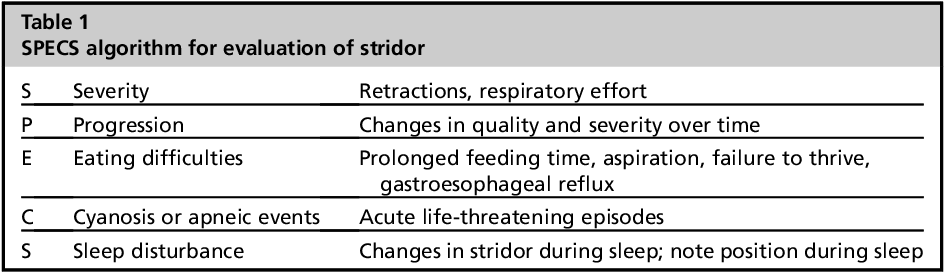 ΑΣΤΑΘΗΣ ΑΣΘΕΝΗΣ
Χορήγηση στεροειδών
Χορήγηση Ο2
Εφαρμογή ABCDE
Διασωλήνωση
Εξασφάλιση φλέβας
Χορήγηση αδρεναλίνης
Bluher, A. E., & Darrow, D. H. (2019). Stridor in the newborn. Pediatric Clinics of North America.
ΠΑΘΟΛΟΓΙΚΕΣ ΟΝΤΟΤΗΤΕΣ
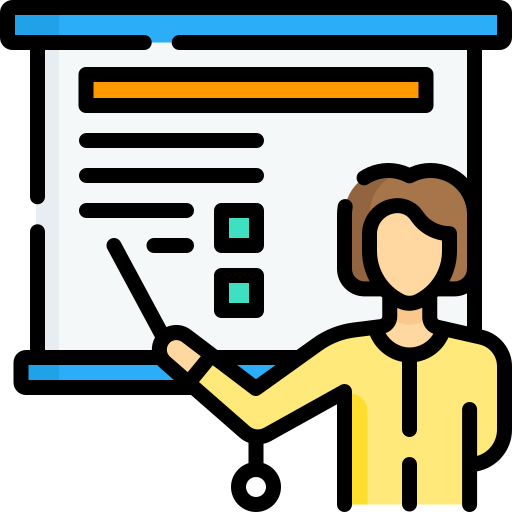 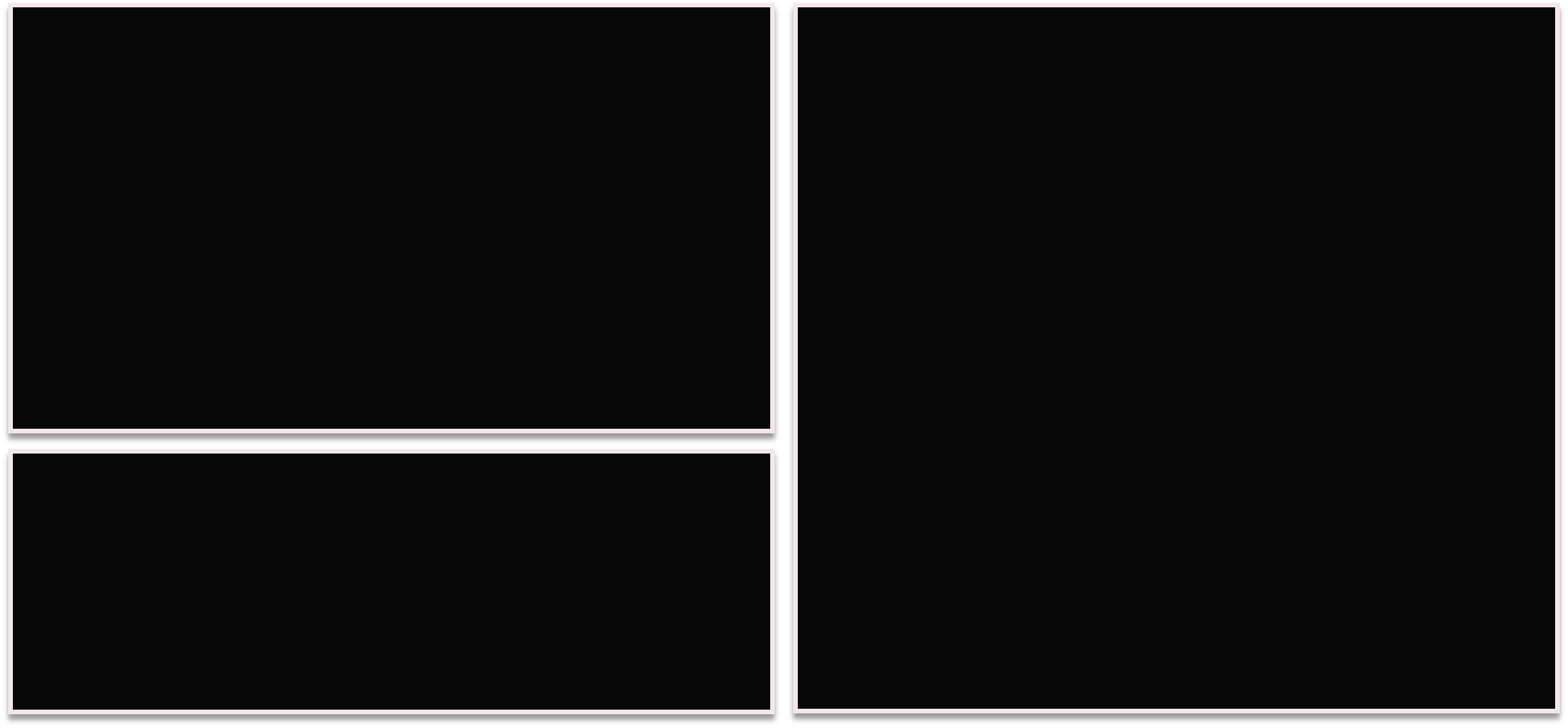 ΟΞΥΣ ΣΥΡΙΓΜΟΣ
ΧΡΟΝΙΟΣ ΣΥΡΙΓΜΟΣ
Λαρυγγομαλακία


Παράλυση φωνητικής χορδής


Σύνδρομο Pierre – Robin


Ψυχογενής συριγμός
Ιογενές CROUP


Εισρόφηση ξένου σώματος
ΑΛΛΑ ΑΙΤΙΑ
Sicari, V. (2023, July 9). Stridor. StatPearls - NCBI Bookshelf.
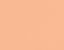 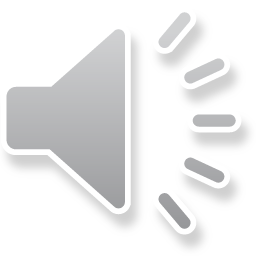 Αίτια οξέος συριγμού
Εισαγωγή
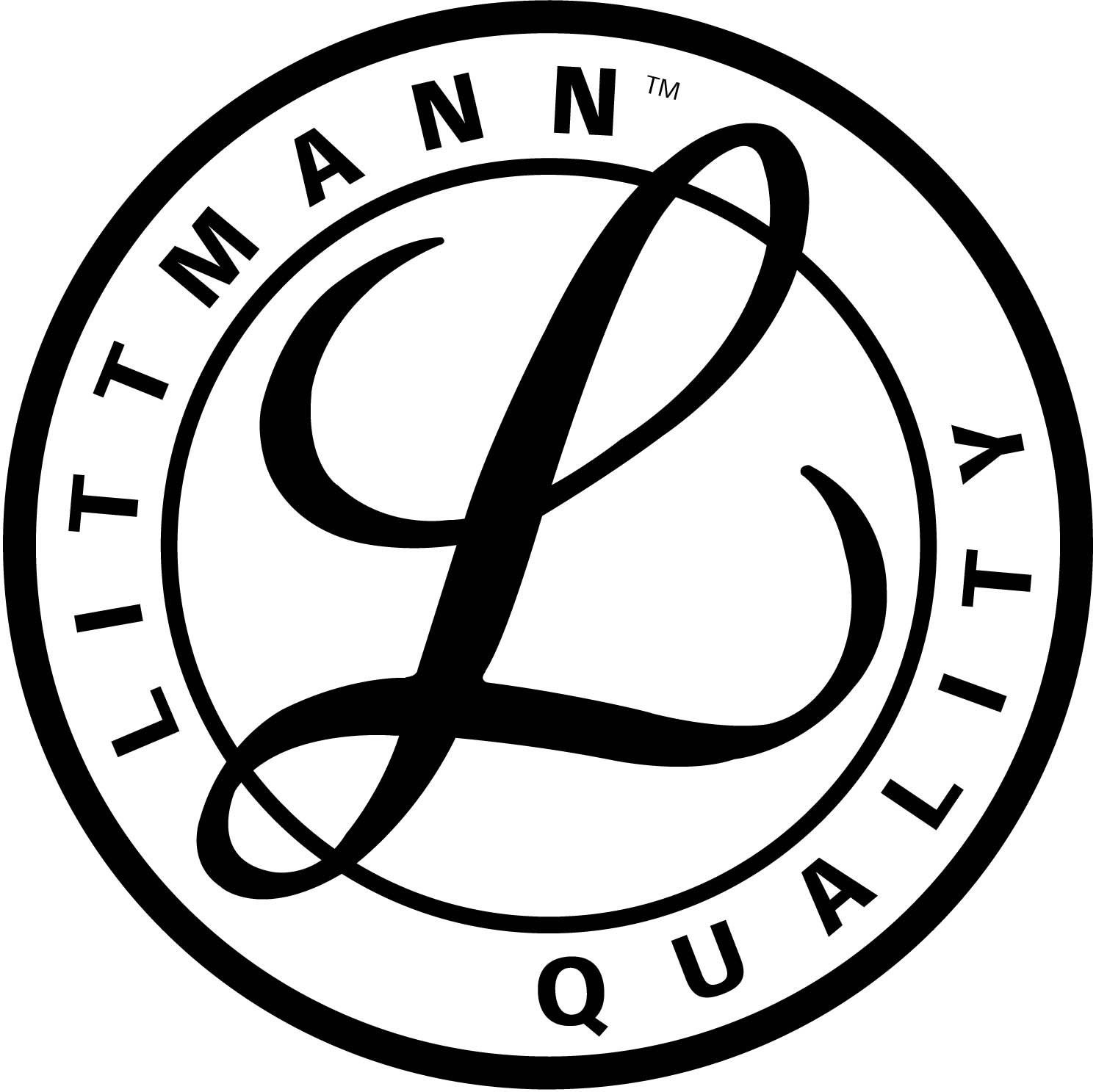 Αίτια χρόνιου συριγμού
Άλλα αίτια
Σύνοψη
Βιβλιογραφία
ΛΑΡΥΓΓΙΤΙΔΑ-ΛΑΡΥΓΓΟΤΡΑΧΕΙΟΒΡΟΓΧΙΤΙΔΑ
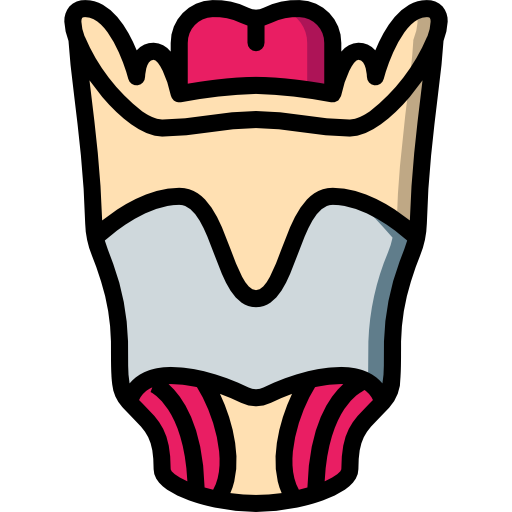 ΛΑΡΥΓΓΙΤΙΔΑ
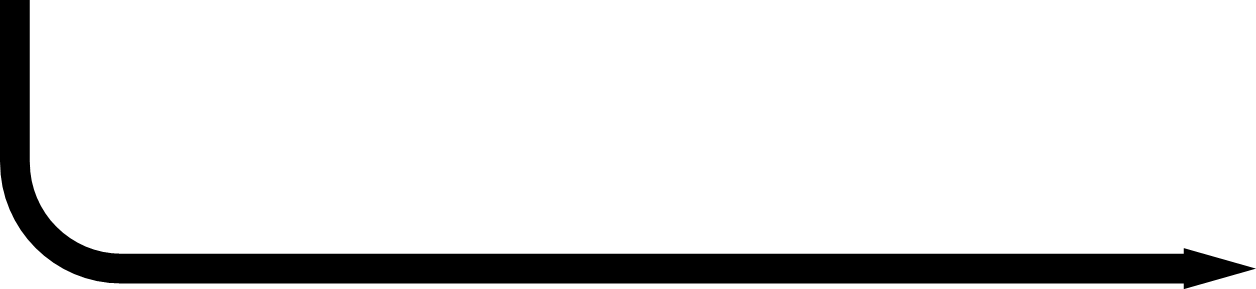 ΛΑΡΥΓΓΟΤΡΑΧΕΙΙΤΙΔΑ
CROUP
ΛΑΡΥΓΓΟΤΡΑΧΕΙΟΒΡΟΓΧΙΤΙΔΑ
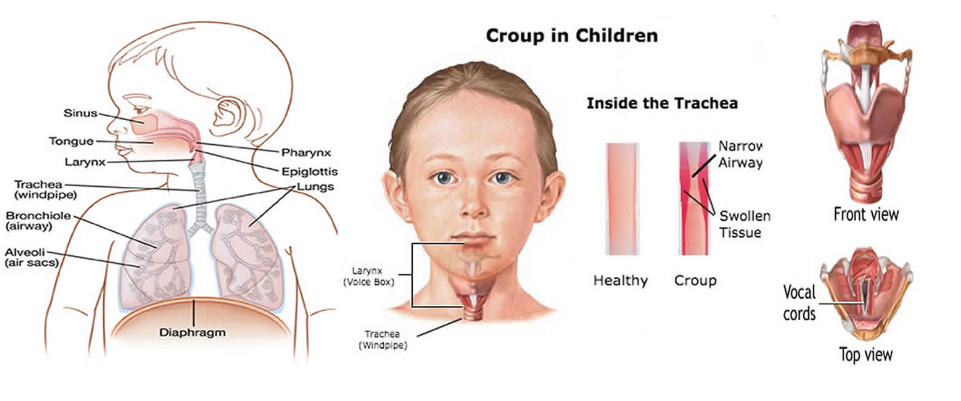 Επιδημιολογία

Συχνότερη λοίμωξη λάρυγγα-τραχείας σε παιδιά<5 ετών (3μηνών-6μηνών)

Χειμερινοί/φθινοπωρινοί μήνες

Προσβάλλονται συχνότερα τα αγόρια
Baiu, I., & Melendez, E. (2019). Croup. JAMA.
ΚΛΙΝΙΚΗ ΕΙΚΟΝΑ
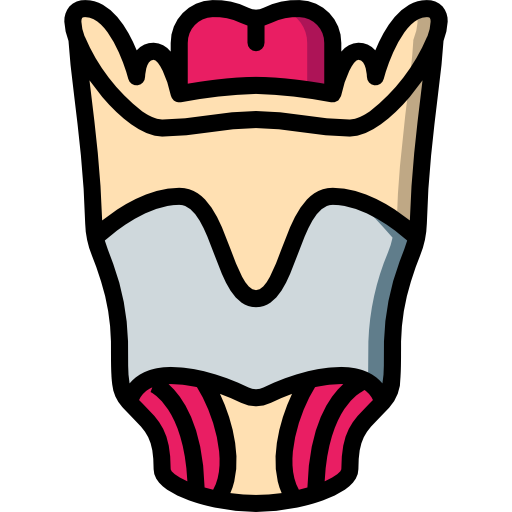 Πυρετός, καταρροή, ερυθρότητα φάρυγγα, φαρυγγαλγία
Επίταση φλεγμονής και οιδήματος
Εισπνευστικός συριγμός
Υλακώδης βήχας (σαν γαύγισμα)
Βράγχος φωνής
Ταχυκαρδία & Αύξηση αναπνευστικής συχνότητας
Αναπέταση ρινικών πτερυγίων
Εισολκές
Κυάνωση
Διαταραχές επιπέδου συνείδησης
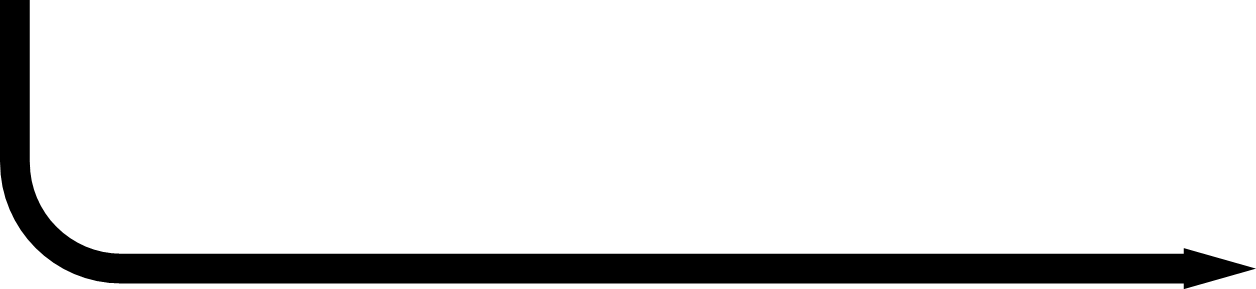 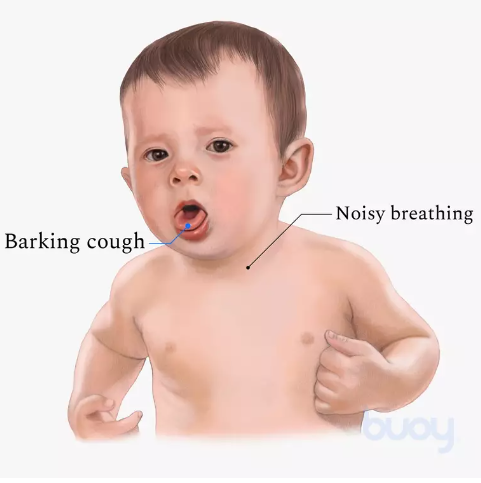 ΕΠΙΔΕΙΝΩΣΗ
1-2 μέρες
Baiu, I., & Melendez, E. (2019). Croup. JAMA.
ΤΑΞΙΝΟΜΗΣΗ
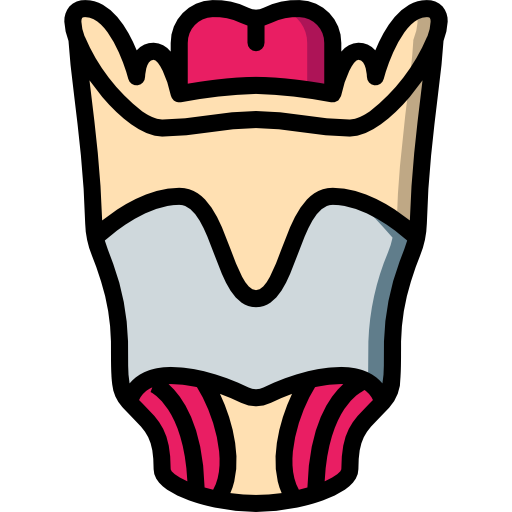 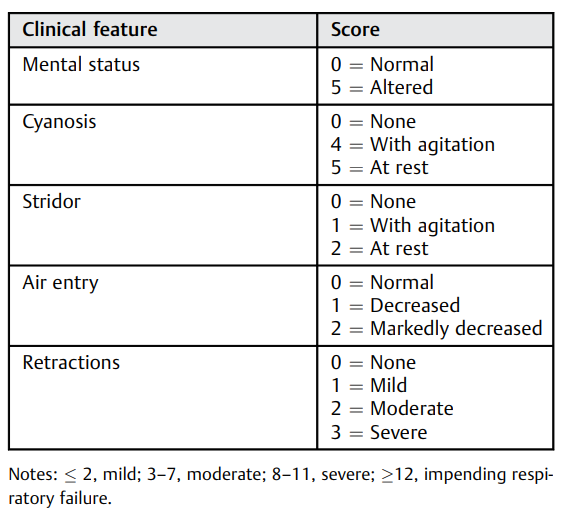 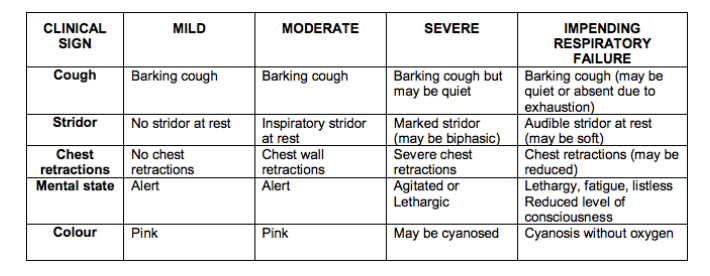 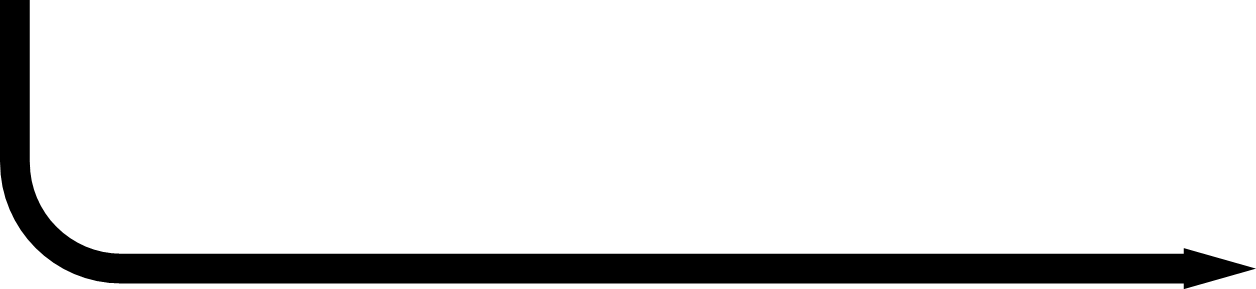 Smith, D. K., McDermott, A. J., & Sullivan, J. F. (2018). Croup: Diagnosis and Management. American family physician
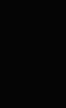 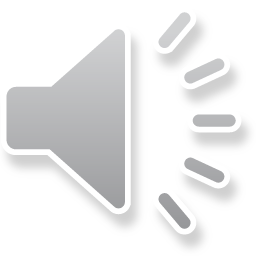 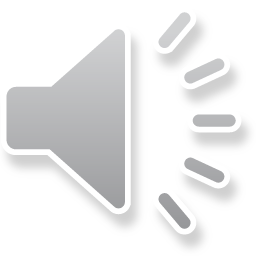 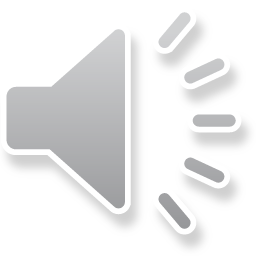 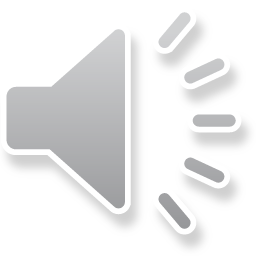 Medzcool. (2020, October 14). Sounds of croup (Laryngotracheitis) - Lung sounds - MEDZCOOL [Video]. YouTube.
ΔΙΑΓΝΩΣΗ
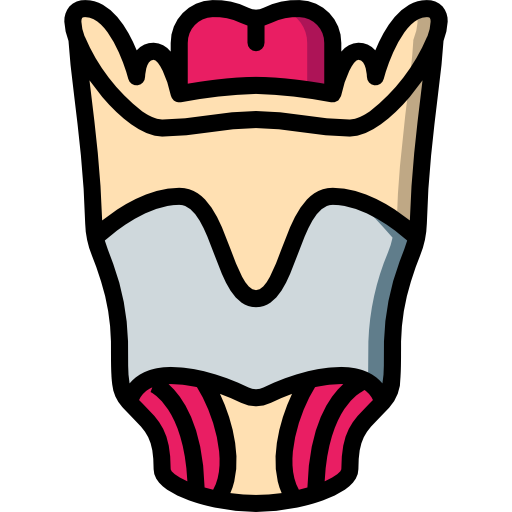 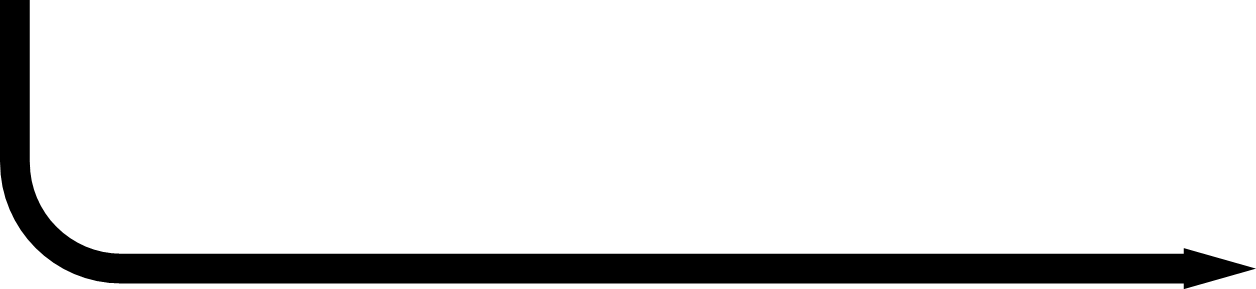 Η διάγνωση είναι κλινική


ΔΕΝ απαιτείται εργαστηριακός έλεγχος


Η λήψη επιχρίσματος ΔΕΝ είναι απαραίτητη


Χαρακτηριστική εικόνα σε ακτινογραφία θώρακα (ΔΕΝ είναι απαραίτητη)
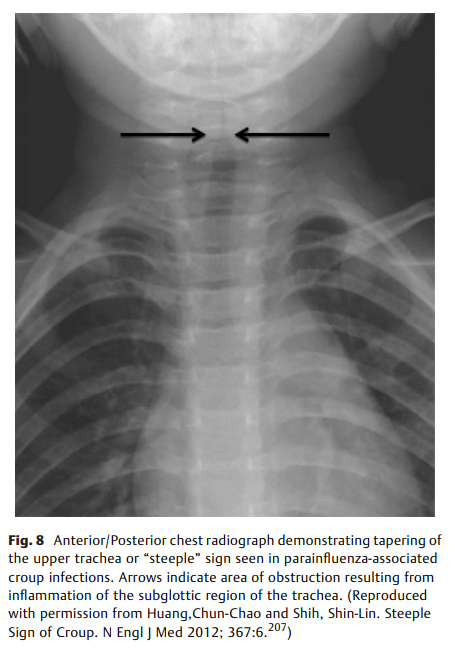 Branche, A., & Falsey, A. R. (2016). Parainfluenza virus infection. Seminars in Respiratory and Critical Care Medicine
ΑΝΤΙΜΕΤΩΠΙΣΗ
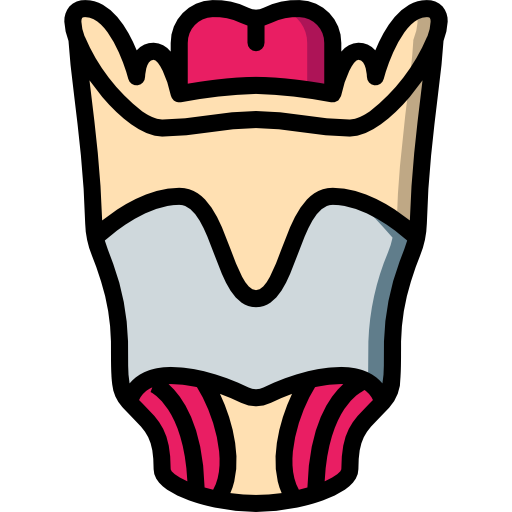 Δεξαμεθαζόνη 0,6mg/Kg ΒΣ per os/iv/ενδομυικά

Σε περίπτωση εμετού: ΕΠΑΝΑΛΗΨΗ

Σε αδυναμία λήψης από του στόματος: Νεφελοποιημένη Βουδεσονίδη

Χορήγηση οξυγόνου με χαμηλό κορεσμό

Νεφελοποιημένη αδρεναλίνη και παρακολούθηση
Αναμένω αποτέλεσμα σε 30’-2h
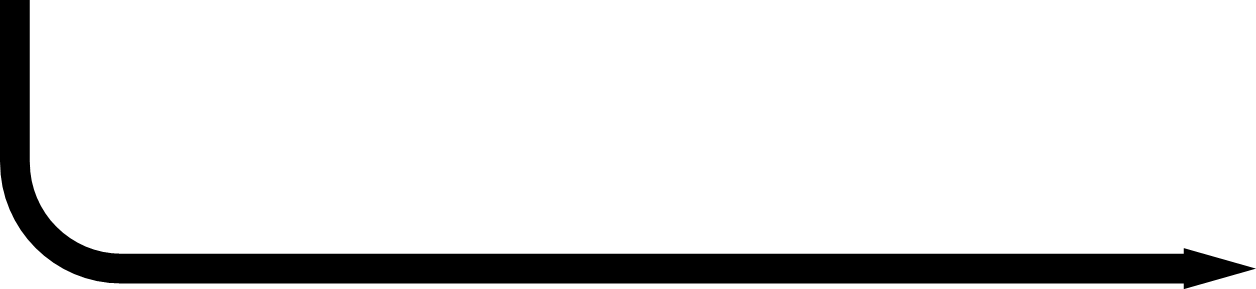 Δεξαμεθαζόνη per os 0,15mg/Kg ΒΣ

Ενυδάτωση

Ανάρρωση στο σπίτι
ΗΠΙΑ ΒΑΡΥΤΗΤΑ
Δεξαμεθαζόνη 0,15mg/Kg ΒΣ

Νεφελοποιημένη αδρεναλίνη

Χορήγηση Οξυγόνου

Παρακολούθηση
ΜΕΤΡΙΑ ΒΑΡΥΤΗΤΑ
ΣΟΒΑΡΗ ΒΑΡΥΤΗΤΑ
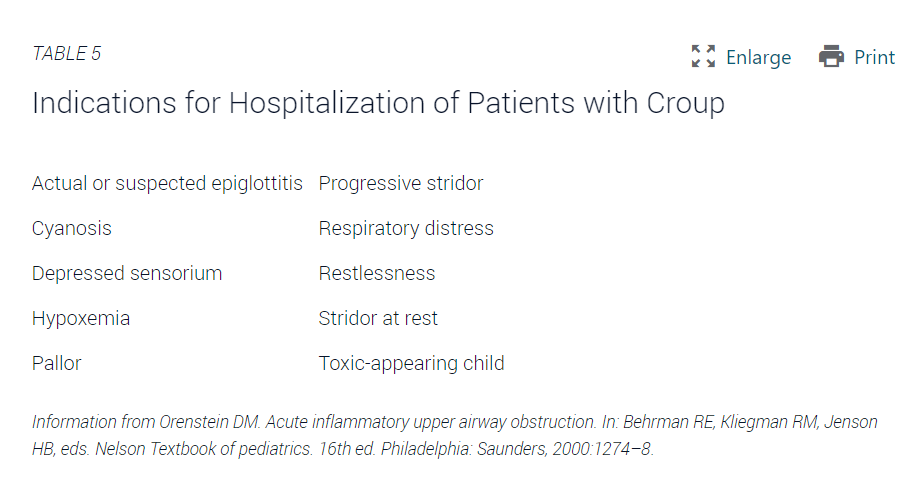 ΒΕΛΤΙΩΣΗ
ΕΠΙΔΕΙΝΩΣΗ
ΔΙΑΣΩΛΗΝΩΣΗ
ΕΠΑΝΑΛΗΨΗ ΝΕΦΕΛΟΠΟΙΗΜΕΝΗΣ ΑΔΡΕΝΑΛΙΝΗΣ ΑΝΑ 2-4 ΩΡΕΣ
ΑΠΕΙΛΗΤΙΚΗ  ΑΠΟΦΡΑΞΗ
ΕΙΣΑΓΩΓΗ
ΠΑΡΑΠΟΜΠΗ ΣΤΟ ΣΠΙΤΙ
Χρήση τραχειοσωλήνα μικρότερο κατά ένα/μισό μέγεθος από το προβλεπόμενο για την ηλικία μέγεθος του παιδιού λόγω οιδήματος
Bjornson, C., & Johnson, D. W. (2013). Croup in children. Canadian Medical Association Journal
ΕΙΣΡΟΦΗΣΗ ΞΕΝΟΥ ΣΩΜΑΤΟΣ
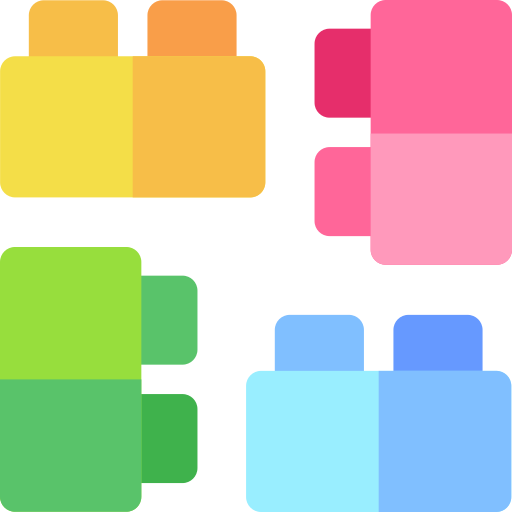 Aποτελεί το 7% των θανάτων που σχετίζονται με τραύμα σε παιδιά ηλικίας μεταξύ 1 - 3 ετών και το 40% των θανάτων στα βρέφη

Ανατομικοί παράγοντες που συμβάλλουν στον υψηλό κίνδυνο εισρόφησης ξένου σώματος στα παιδιά: 






Κλινική εικόνα:
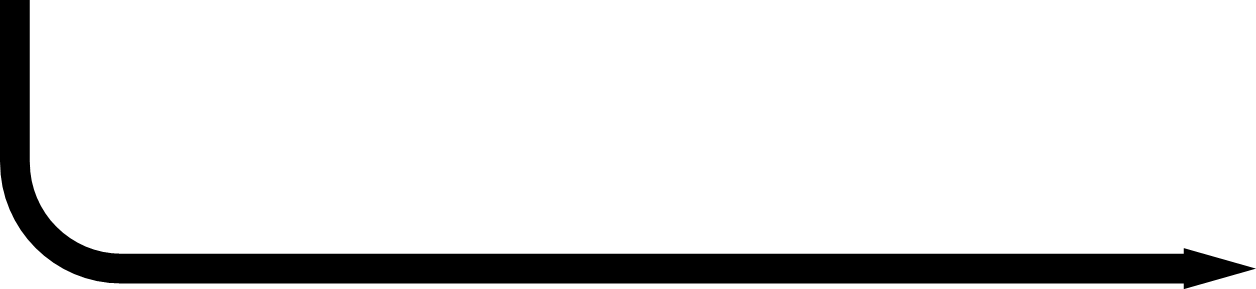 Έλλειψη γομφίων δοντιών
Υψηλή θέση λάρυγγα
Δυσλειτουργική επιγλωττίδα
Μη ανεπτυγμένο αντανακλαστικό μάσησης και κατάποσης
Μη συντονισμός κατάποσης-αναπνοής
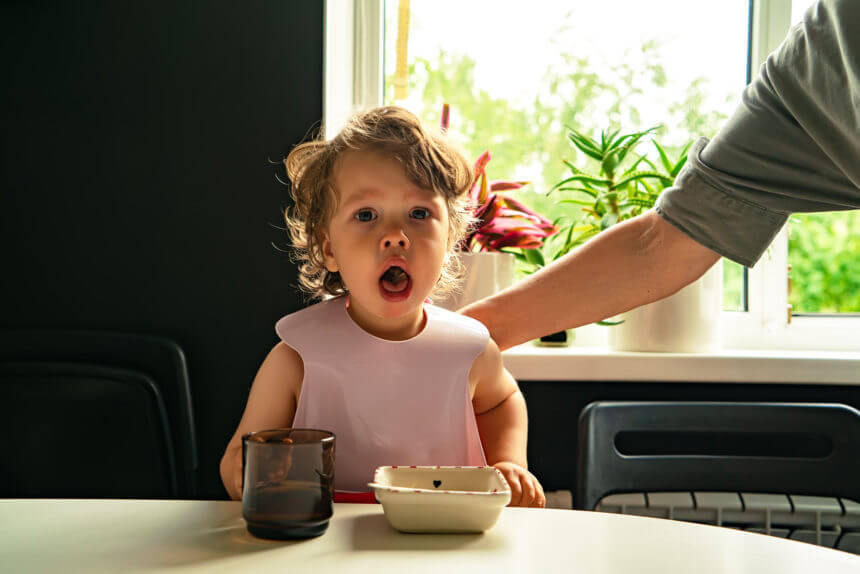 Βήχας
Εισπνευστικός συριγμός
Δύσπνοια και αγωνιώδες προσωπείο
Κυάνωση
Απώλεια συνείδησης-καρδιακή ανακοπή
ΠΛΗΡΗΣ ΑΠΟΦΡΑΞΗ
Antón-Pacheco, J. L., Martín-Alelú, R., López, M. J. M., Morante, R., Merino-Mateo, L., Barrero, S., Castilla, R., Cano, I., García, A., Gómez, A., & Luna-Paredes, M. C. (2021). Foreign body aspiration in children: Treatment timing and related complications. International Journal of Pediatric Otorhinolaryngology
ΔΙΑΓΝΩΣΗ
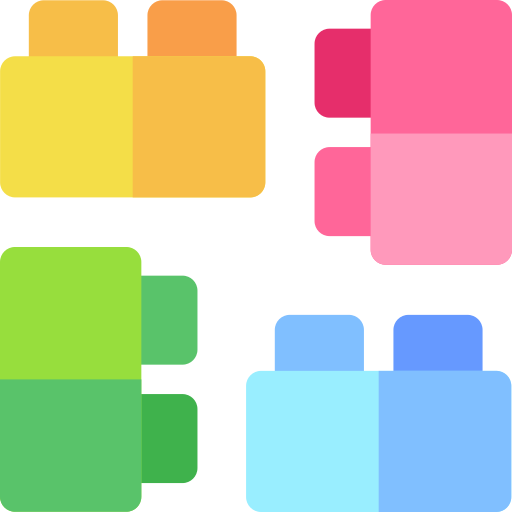 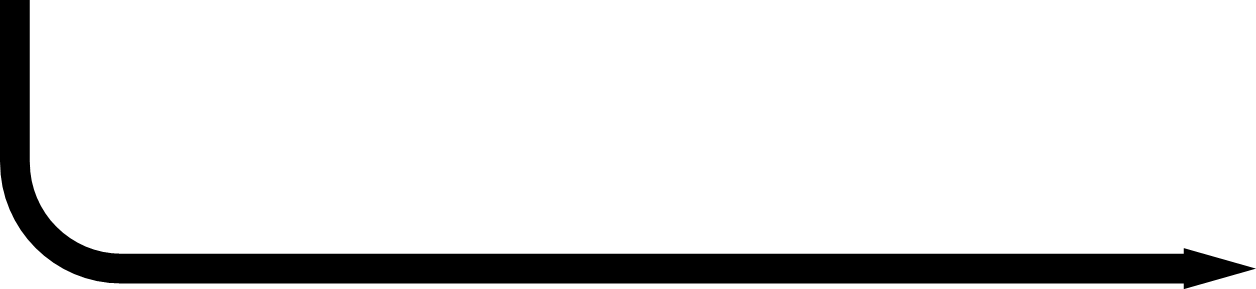 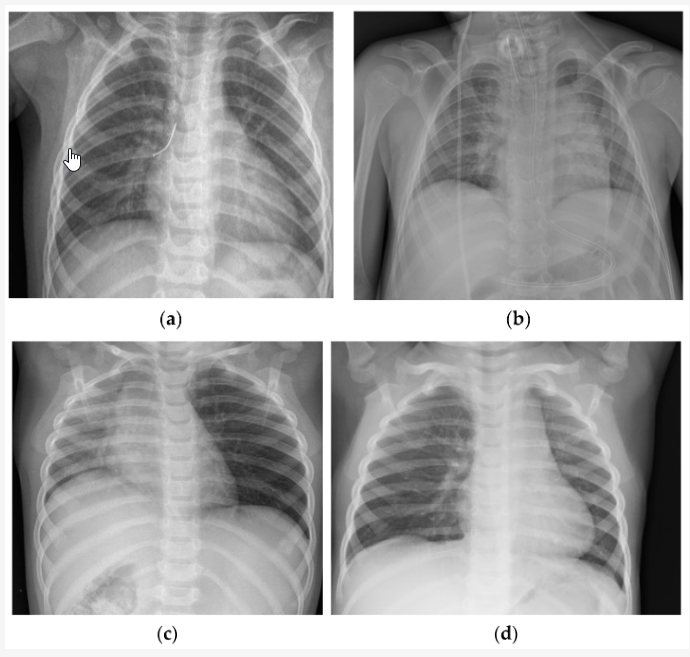 Ακτινογραφία θώρακα

Επί υποψίας απόφραξης κατώτερων αεραγωγών
Μόνο εάν ο αεραγωγός είναι εξασφαλισμένος
30-50% ψευδώς αρνητικές


Βρογχοσκόπηση

Εξέταση εκλογής
Ακόμη και μετά τη λήψη κατά φύσει ακτινογραφιών θώρακος
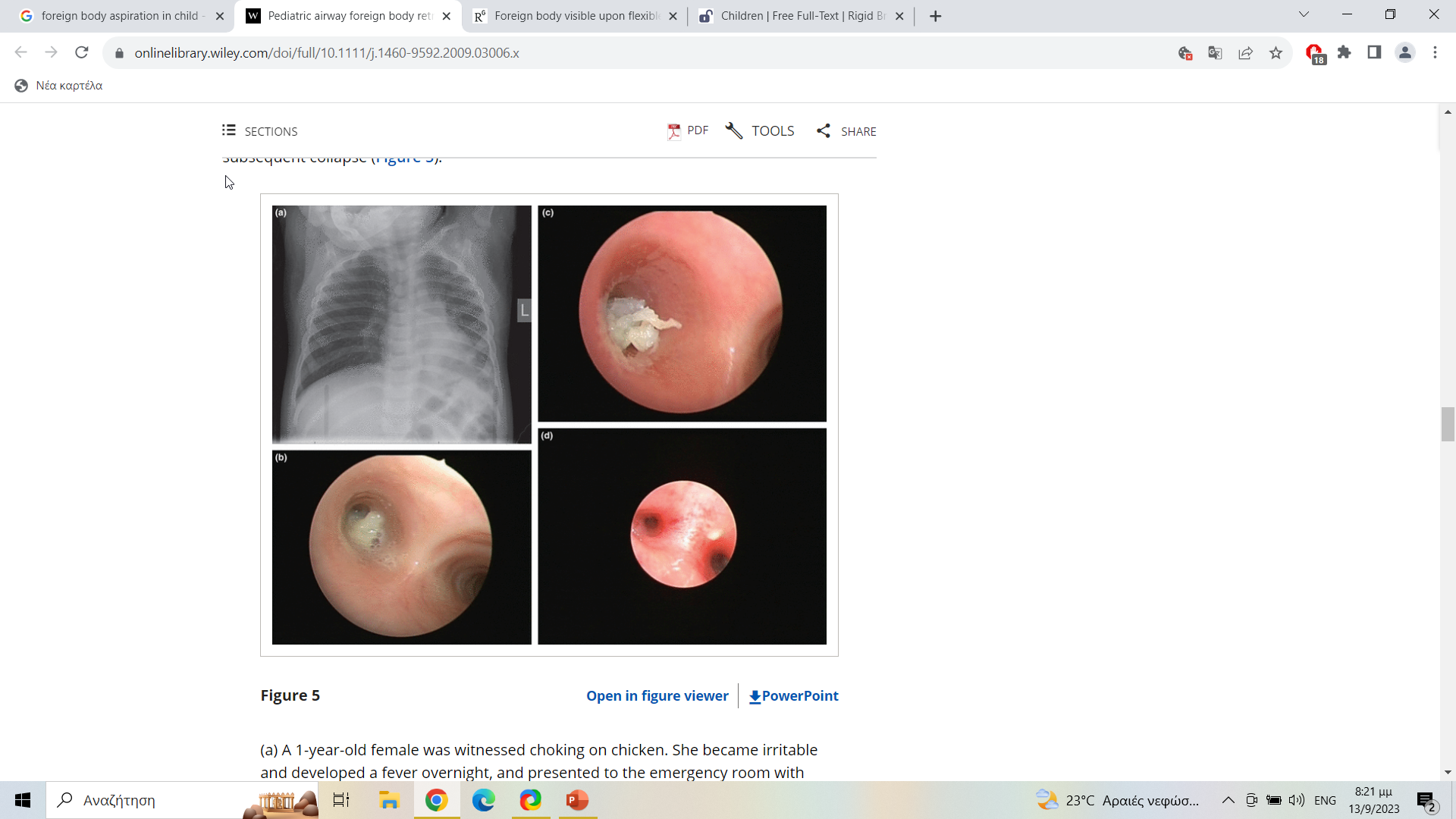 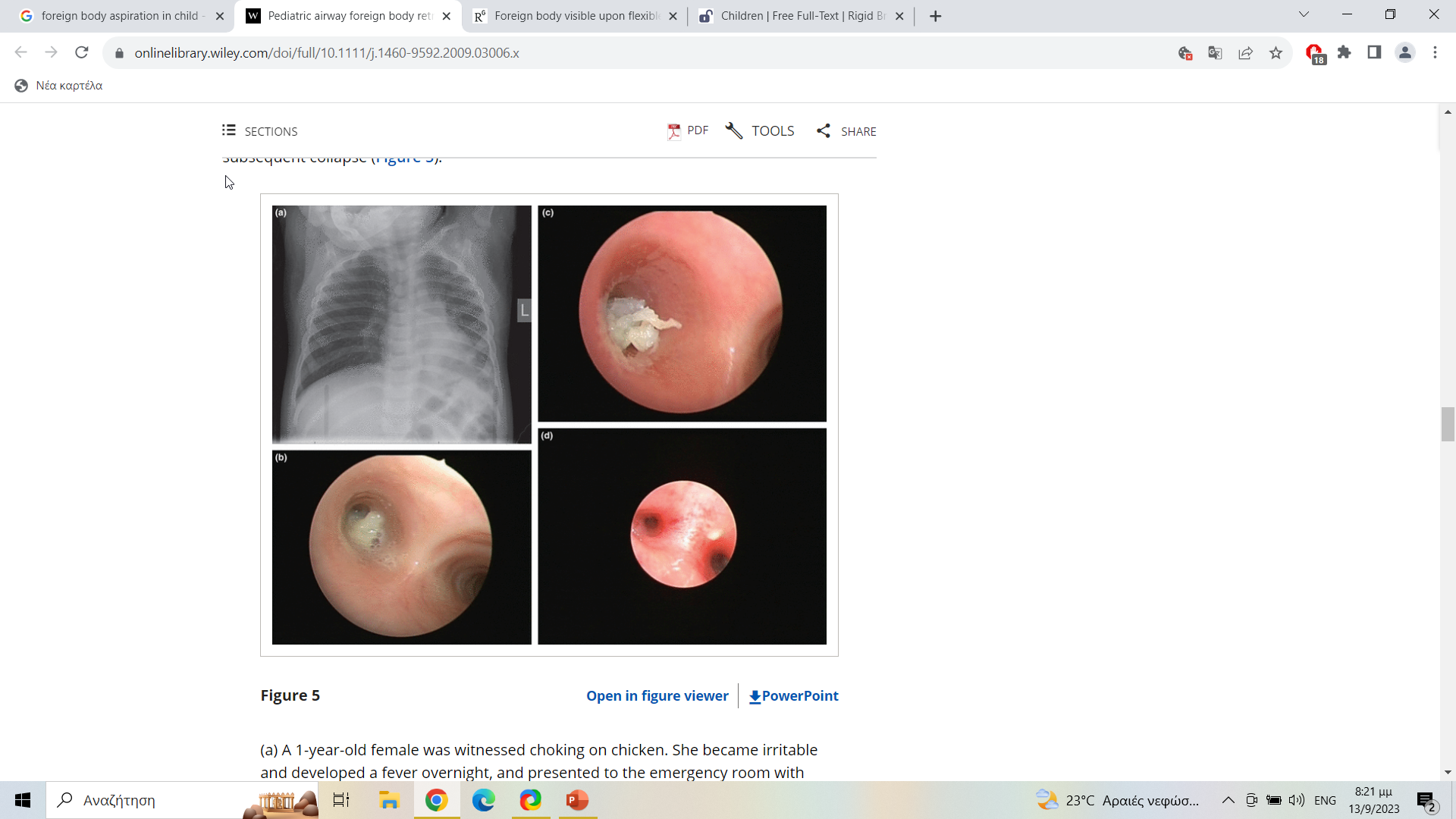 Pietraś, A., Markiewicz, M., & Mielnik–Niedzielska, G. (2021). Rigid bronchoscopy in Foreign Body Aspiration diagnosis and treatment in children. Children (Basel).
ΑΝΤΙΜΕΤΩΠΙΣΗ
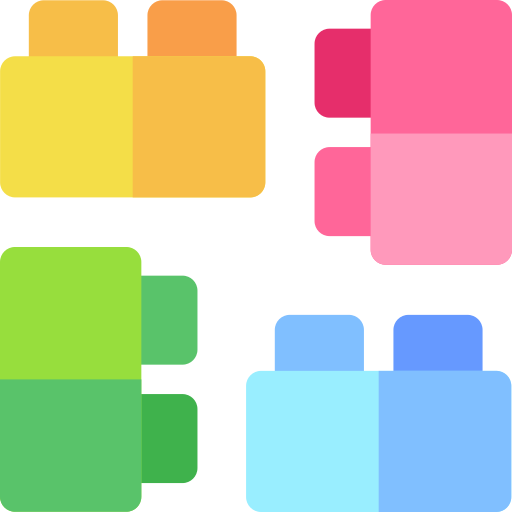 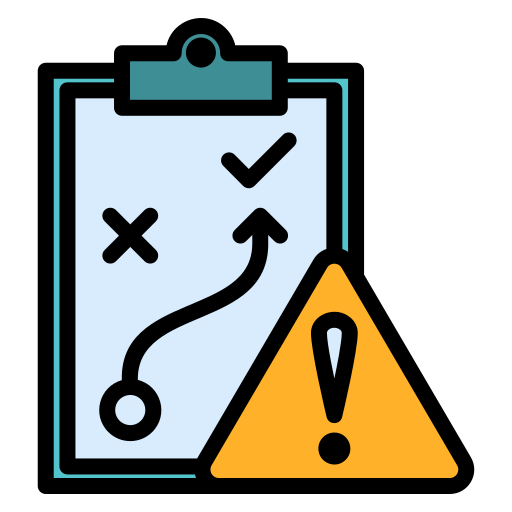 Αξιολόγηση βαρύτητας & Κλήση για βοήθεια
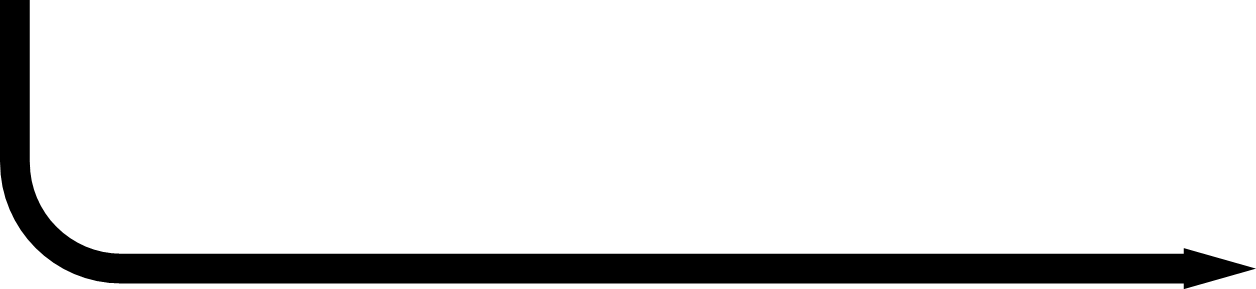 Αποτελεσματικός βήχας ;
ΝΑΙ
ΟΧΙ
Διατήρηση συνείδησης
ΟΧΙ
ΝΑΙ
Ενθάρρυνση βήχα
Διάνοιξη αεραγωγού
5 χτυπήματα στην πλάτη
Υποστήριξη και επανεκτίμηση
5 κοιλιακές πιέσεις
ΚΑΡΠΑ 15:2
(ξεκινάμε με τις εισπνοές)
Επανάληψη και επανεκτίμηση
Australia, A. (n.d.). Algorithms | The choking child. https://www.apls.org.au/algorithm-choking-child
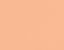 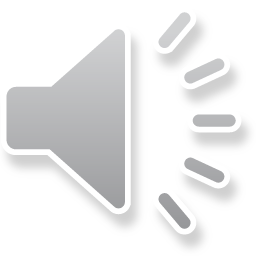 Αίτια οξέος συριγμού
Εισαγωγή
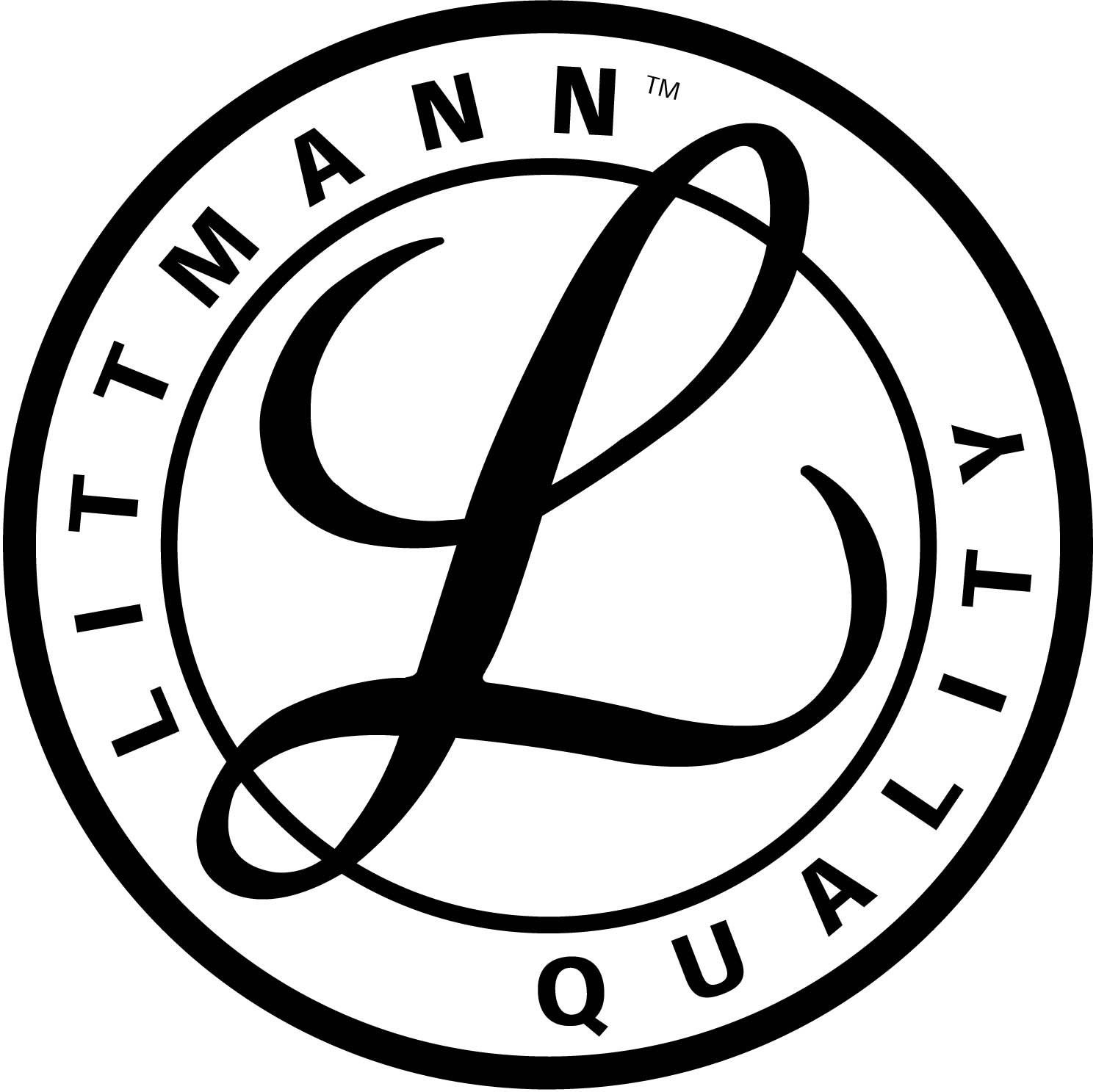 Αίτια χρόνιου συριγμού
Άλλα αίτια
Σύνοψη
Βιβλιογραφία
ΛΑΡΥΓΓΟΜΑΛΑΚΙΑ
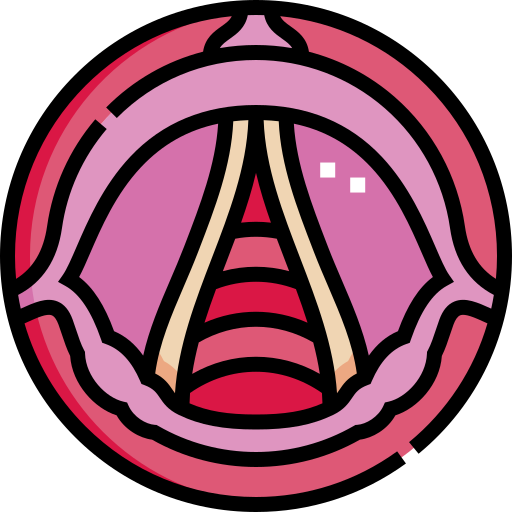 Συγγενής κατάρρευση των υπεργλωττιδικών δομών άνω των φωνητικών χορδών, με συνέπεια με τον περιορισμό της διαμέτρου της αεροφόρου οδού.

Η στροβιλώδης ροή του αέρα από την περιορισμένη δίοδο, δημιουργεί το ηχητικό φαινόμενο του συριγμού.

Γενεσιουργός αιτία του 70% των περιπτώσεων εισπνευστικού συριγμού των νεογνών.
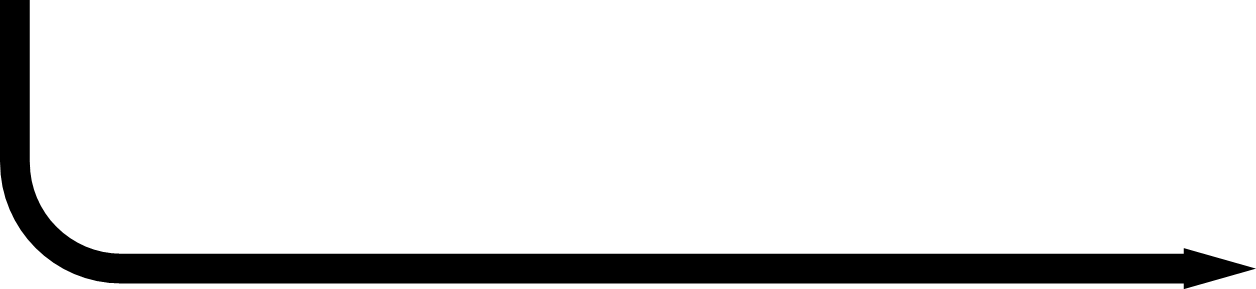 Συμπτώματα/Σημεία
Συριγμός
Δυσφαγία
Άπνοιες
Κυάνωση
Εισροφήσεις




Εισολκές
Γαστροισοφαγική παλινδρόμηση
Αδυναμία πρόσληψης βάρους
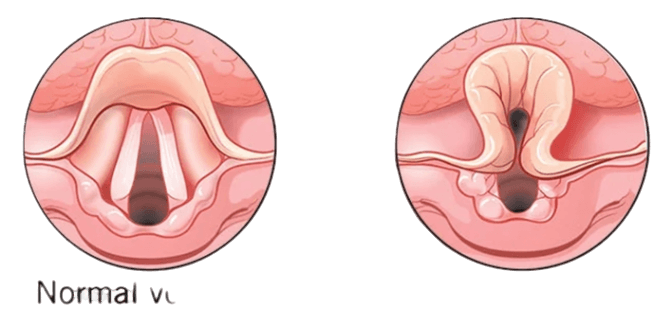 LaryngoMalacia | Iowa Head and neck protocols. (n.d.). https://medicine.uiowa.edu/iowaprotocols/laryngomalacia
ΠΑΘΟΦΥΣΙΟΛΟΓΙΑ
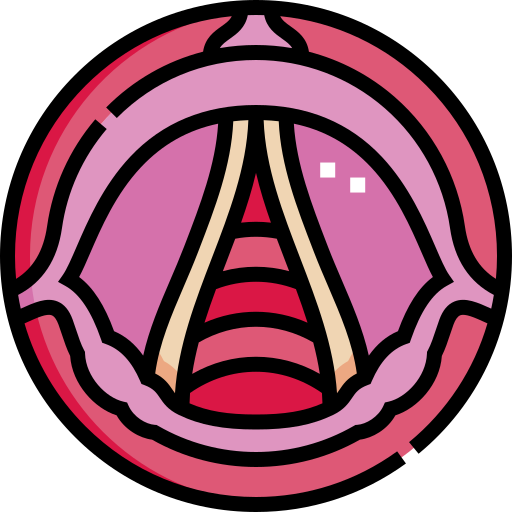 ΜΕΙΩΣΗ ΔΙΑΜΕΤΡΟΥ ΟΔΟΥ
ΟΙΔΗΜΑ
ΓΟΠΝ
ΑΥΞΗΣΗ ΕΝΔΟΚΟΙΛΙΑΚΗΣ ΠΙΕΣΗΣ
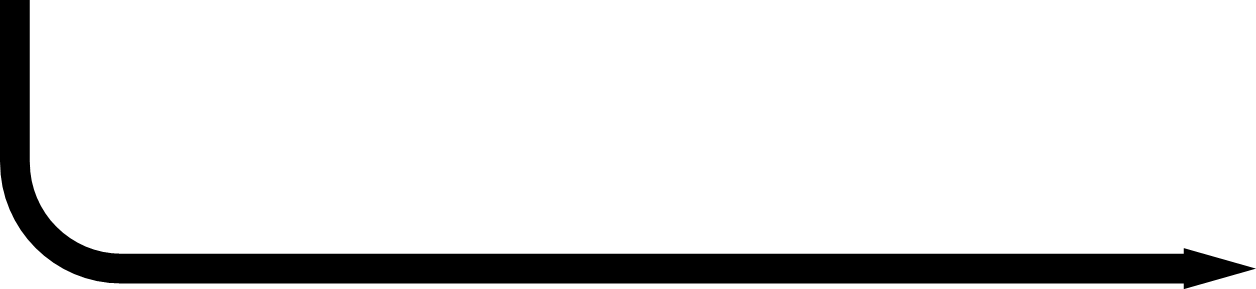 ΑΥΞΗΣΗ ΤΑΧΥΤΗΤΑΣ ΔΙΟΔΟΥ
ΔΗΜΙΟΥΡΓΙΑ ΑΡΝΗΤΙΚΗΣ ΠΙΕΣΗΣ
ΑΥΞΗΣΗ ΑΝΑΠΝΕΥΣΤΙΚΟΥ ΕΡΓΟΥ
ΚΑΤΑΡΡΕΥΣΗ ΑΕΡΟΦΟΡΟΥ ΟΔΟΥ
ΣΤΡΟΒΙΛΩΔΗΣ ΡΟΗ ΑΕΡΑ
ΑΝΑΤΟΜΙΚΕΣ ΑΝΩΜΑΛΙΕΣ ΥΠΕΡΓΛΩΤΤΙΔΙΚΩΝ ΔΟΜΩΝ
ΦΤΩΧΗ ΝΕΥΡΟΜΥΪΚΗ ΑΝΑΠΤΥΞΗ
ΕΙΣΠΝΕΥΣΤΙΚΟΣ ΣΥΡΙΓΜΟΣ
Jain, D., & Jain, S. (2022). Management of Stridor in Severe Laryngomalacia: A Review Article. Cureus.
ΤΑΞΙΝΟΜΗΣΗ & ΔΙΑΓΝΩΣΗ
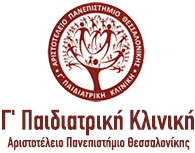 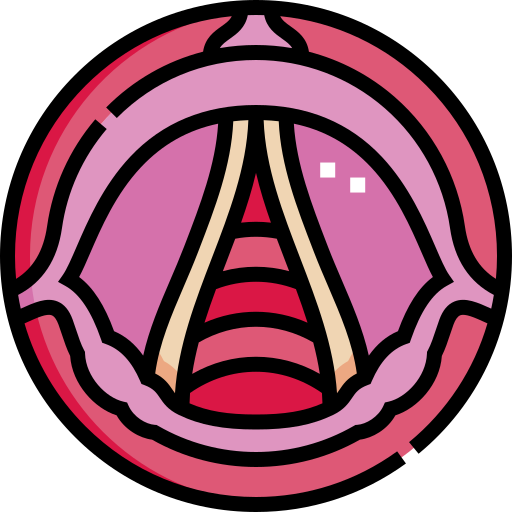 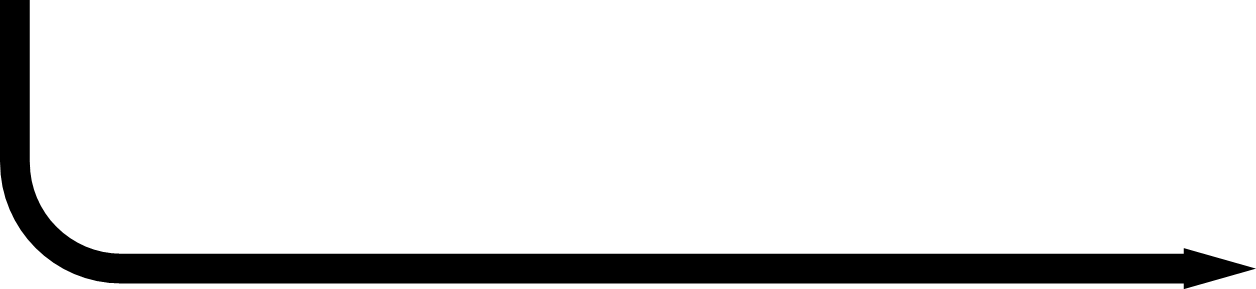 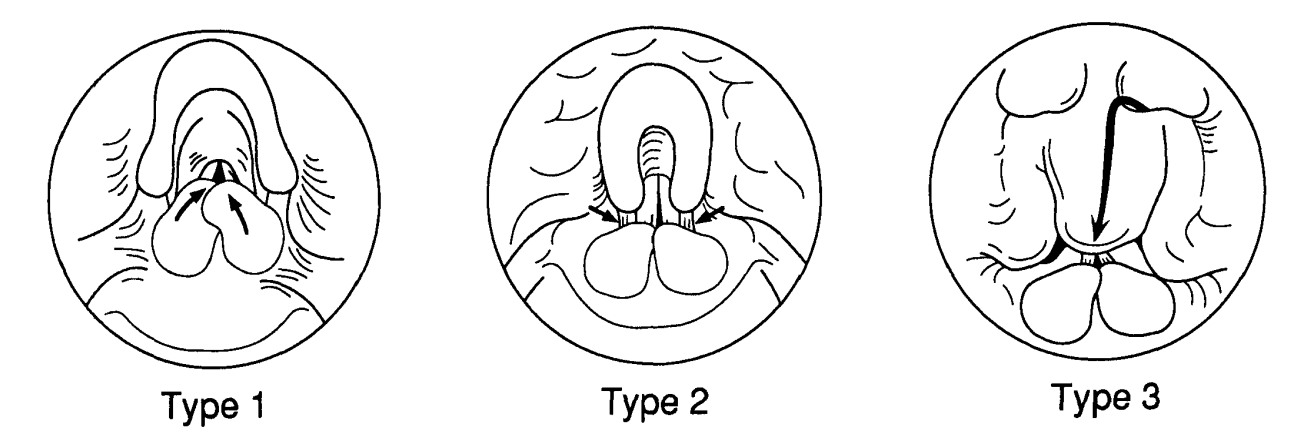 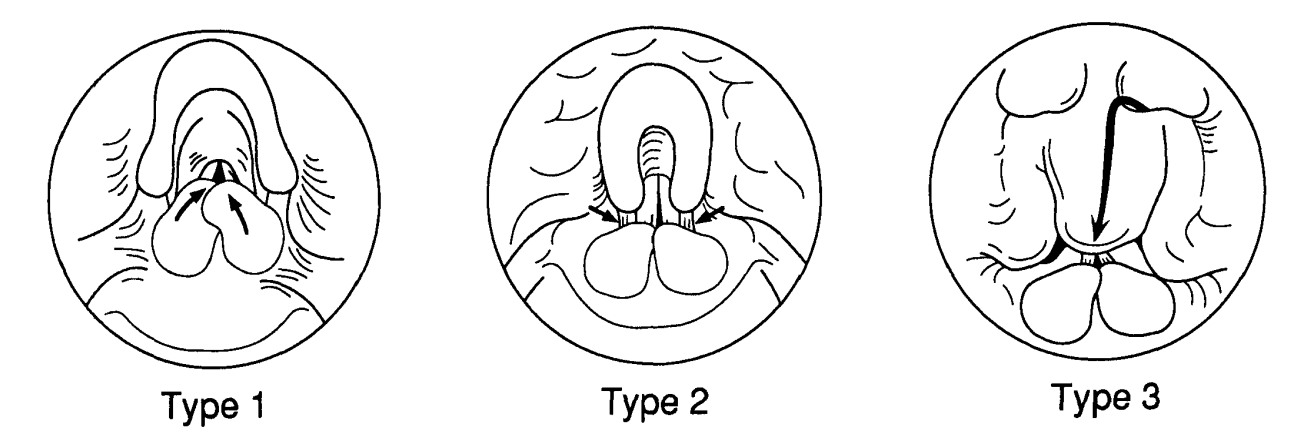 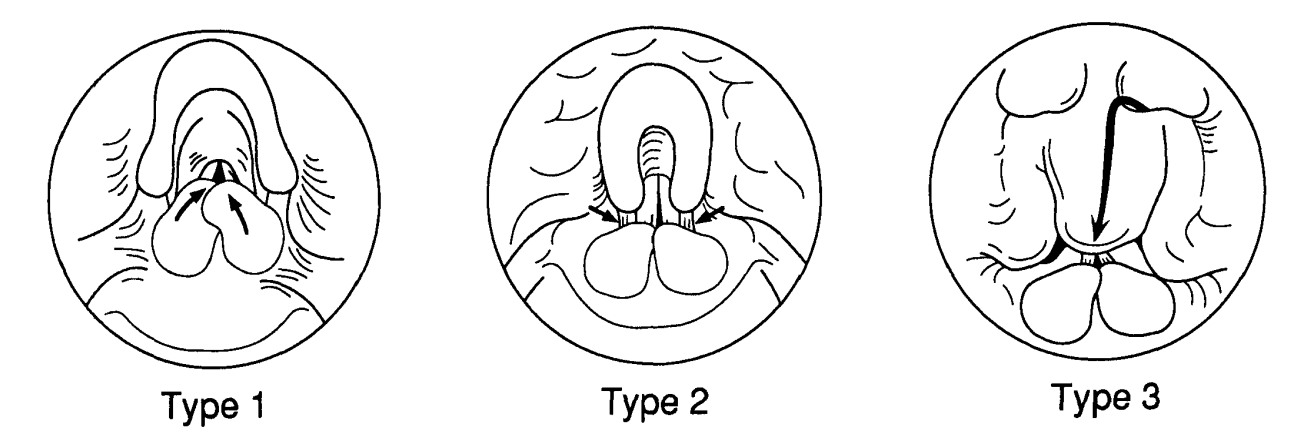 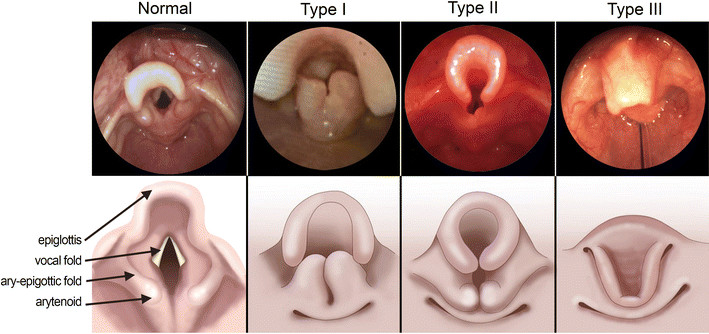 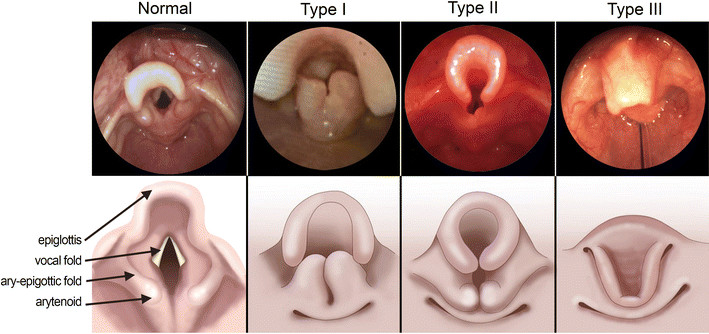 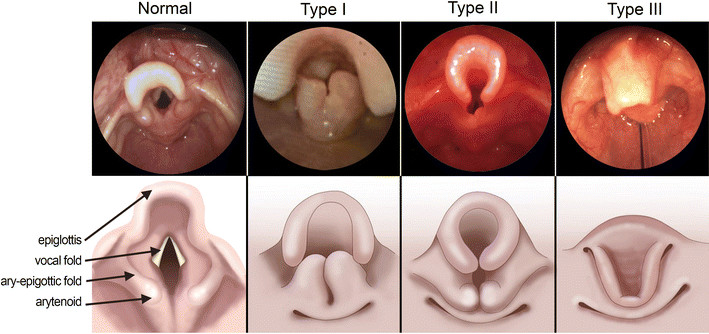 Τύπος Ι: Πρόπτωση του βλεννογόνου πάνω από τους αρυταινοειδείς χόνδρους
Τύπος II: Βραχείες αρυταινοεπιγλωττιδικές πτυχές
Τύπος III: Οπίσθια μετατόπιση της επιγλωττίδας
Έμμεση λαρυγγοσκόπηση
Άμεση λαρυγγοσκόπηση
Ακτινογραφίες θώρακα
Φθοροσκόπηση
Ενδοσκοπική εκτίμηση κατάποσης
Ayari, S., Aubertin, G., Girschig, H., Van Den Abbeele, T., & Mondain, M. (2012). Pathophysiology and diagnostic approach to laryngomalacia in infants. European annals of otorhinolaryngology, head and neck diseases
ΑΝΤΙΜΕΤΩΠΙΣΗ
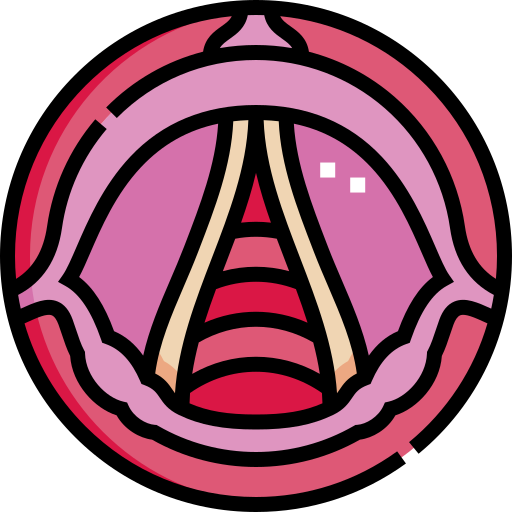 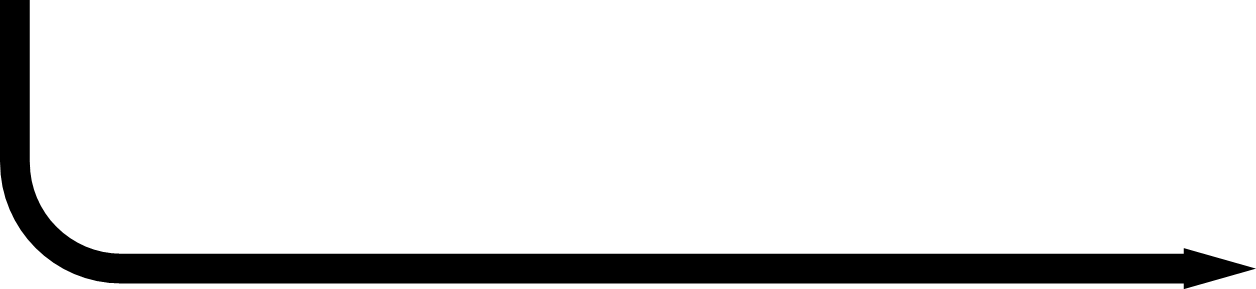 Στο 90% των περιπτώσεων η λαρυγγομαλακία υφίεται αυτόματα από το 18ο μήνα και μετά.


Αντιπαλινδρομικά φάρμακα (πχ αναστολείς αντλίας πρωτονίων) για βελτίωση συμπτωμάτων.


Υπεργλωττιδοπλαστική
Jain, D., & Jain, S. (2022). Management of Stridor in Severe Laryngomalacia: A Review Article. Cureus.
ΠΑΡΑΛΥΣΗ ΦΩΝΗΤΙΚΗΣ ΧΟΡΔΗΣ
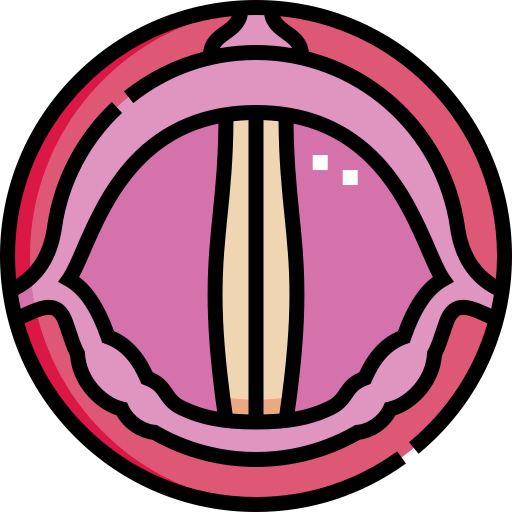 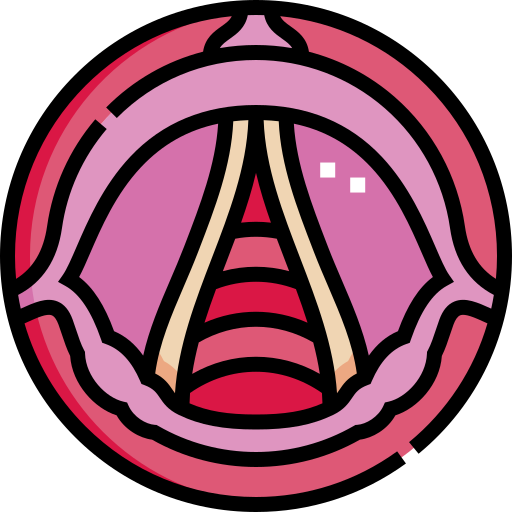 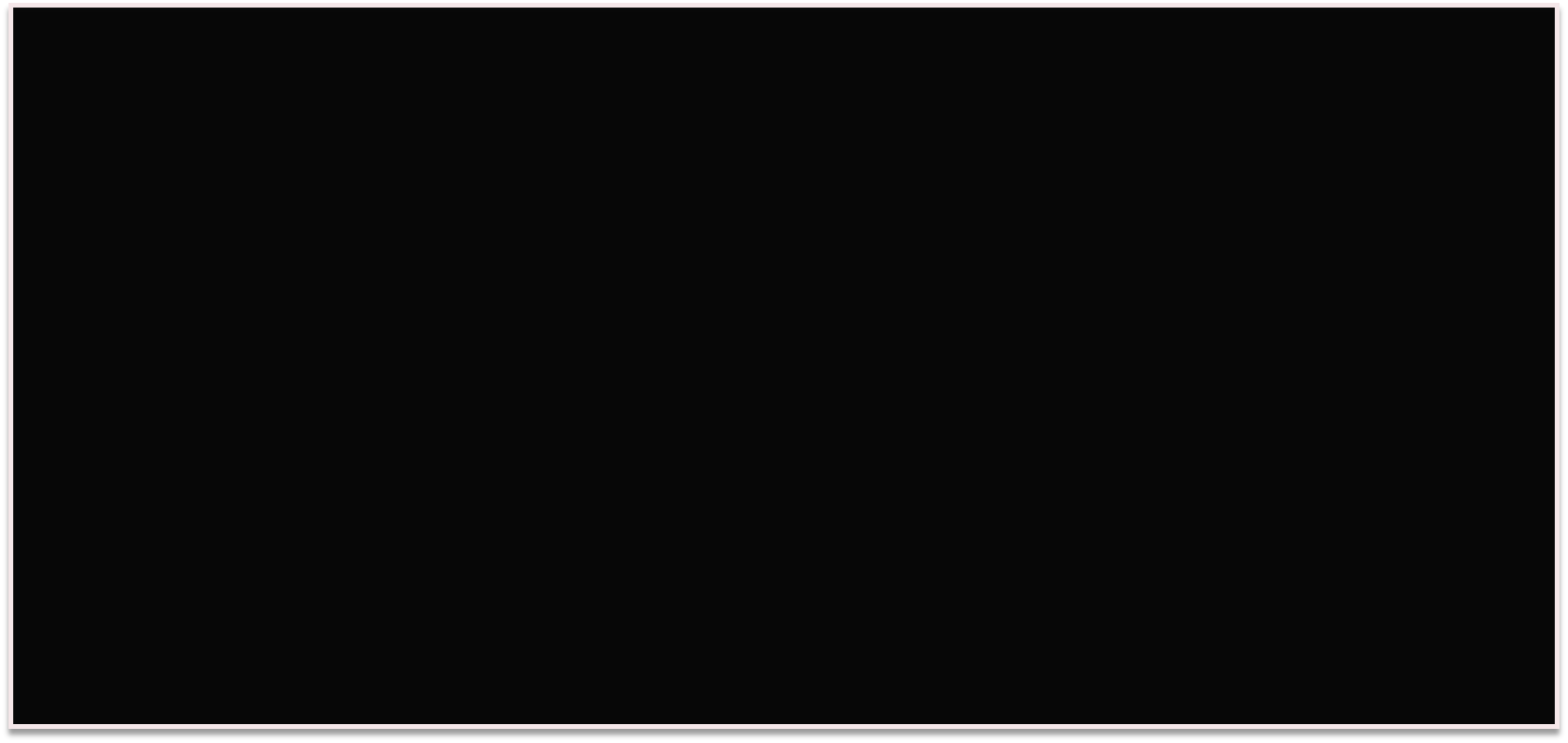 Αφορά την αδυναμία κίνησης της μιας ή και των δύο φωνητικών χορδών με συνέπεια την ατελή σύγκλειση του γλωττιδικού χώρου

Αποτελεί το 2ο συχνότερο αίτιο εισπνευστικού συριγμού στα νεογνά

Ο συριγμός εμφανίζεται στο 100% σχεδόν των περιπτώσεων των ετερόπλευρων παραλύσεων και στο 75% των αμφοτερόπλευρων παραλύσεων.

Άλλα συμπτώματα και σημεία:
Δυσφωνία (50%)
Δυσφαγία (25%)
Κυανωτικά επεισόδια
Εισολκές
Εισροφήσεις
Επεισόδια απνοιών
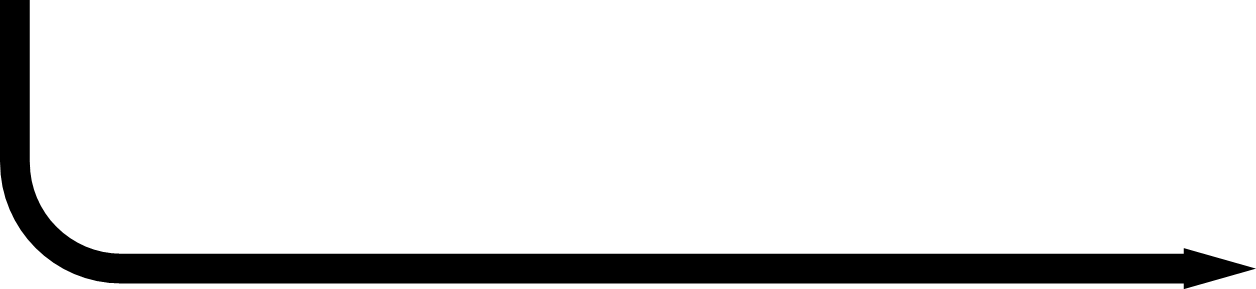 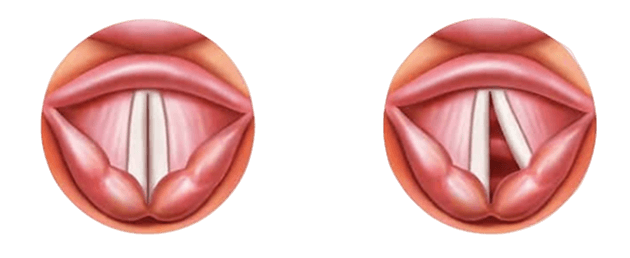 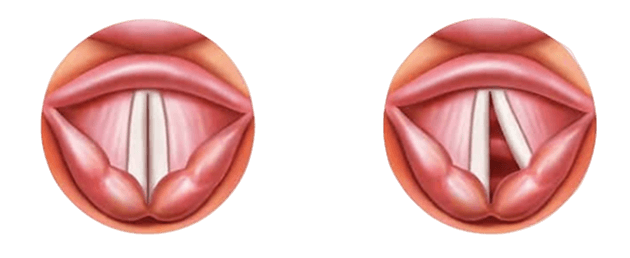 Σε ετερόπλευρη παράλυση
King, E. F., & Blumin, J. H. (2009). Vocal cord paralysis in children. Current Opinion in Otolaryngology & Head and Neck Surgery
ΑΙΤΙΟΠΑΘΟΓΕΝΕΙΑ
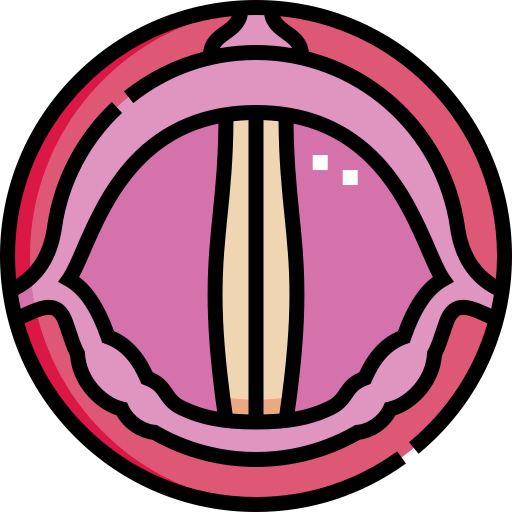 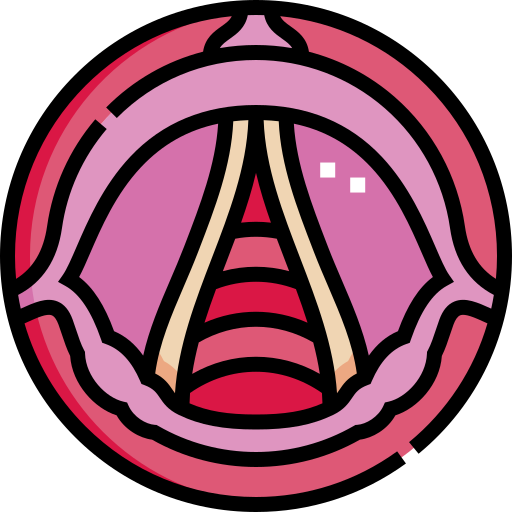 ΕΤΕΡΟΠΛΕΥΡΗ ΠΑΡΑΛΥΣΗ
ΑΜΦΟΤΕΡΟΠΛΕΥΡΗ ΠΑΡΑΛΥΣΗ
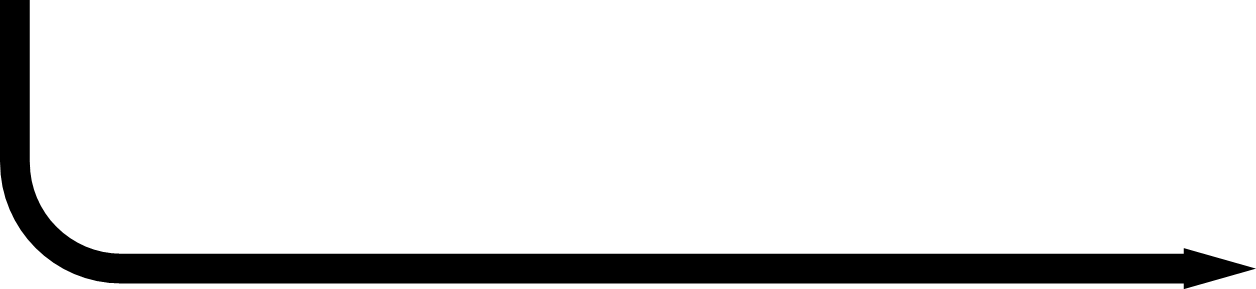 Ιατρογενώς
Καρδιοθωρακική επέμβαση
Θυροειδεκτομή
Εξαίρεση βραγχιακής κύστης
Τραχειοοισοφαγικό συρίγγιο
Τραυματισμός
Διασωλήνωση
Περιφερική νευροπάθεια
Καρδιαγγειακές ανωμαλίες
Έρπης ζωστήρας
Δυσπλασία Chiari






Τοξικότητα Βινκριστίνης
Τραυματισμός (κατά τη γέννα)
Ιδιοπαθώς
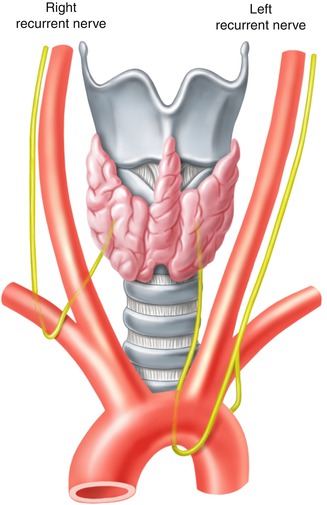 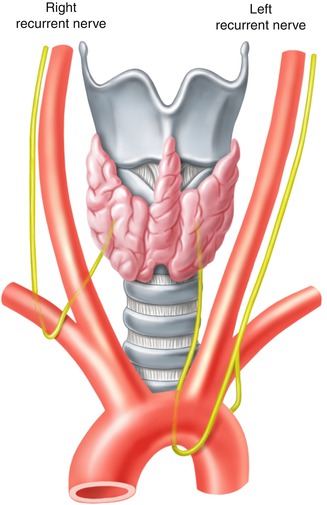 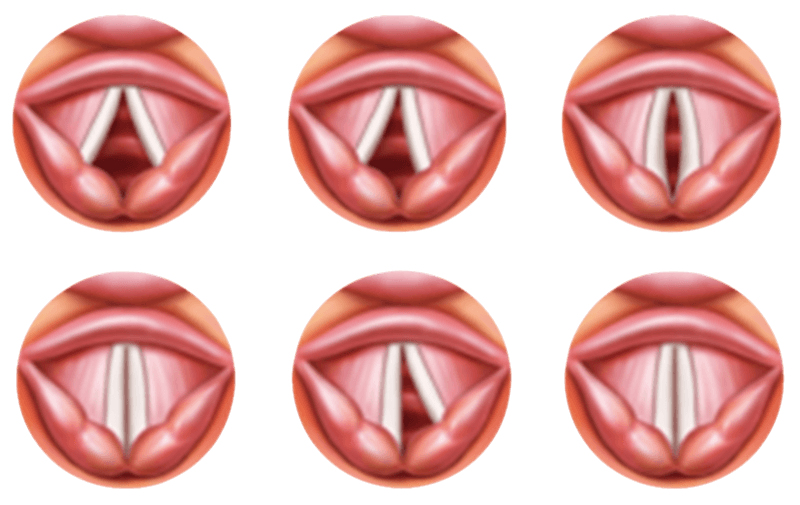 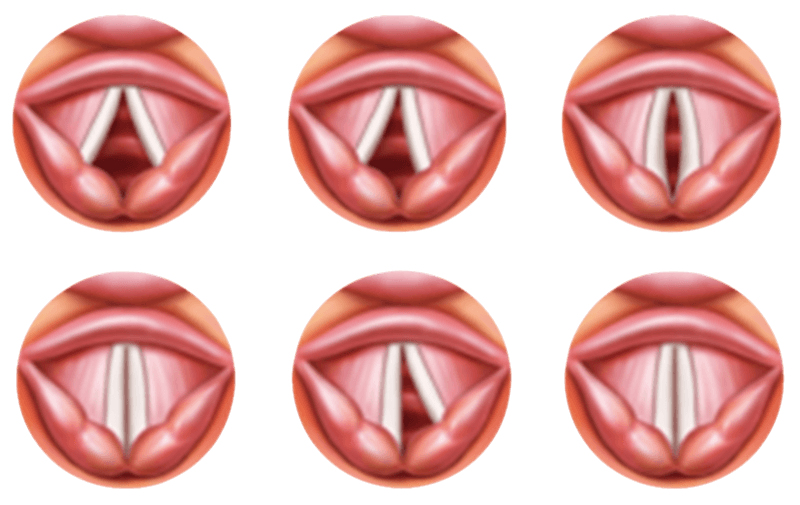 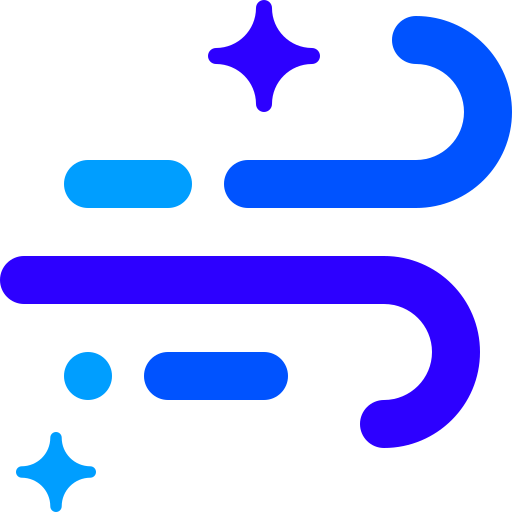 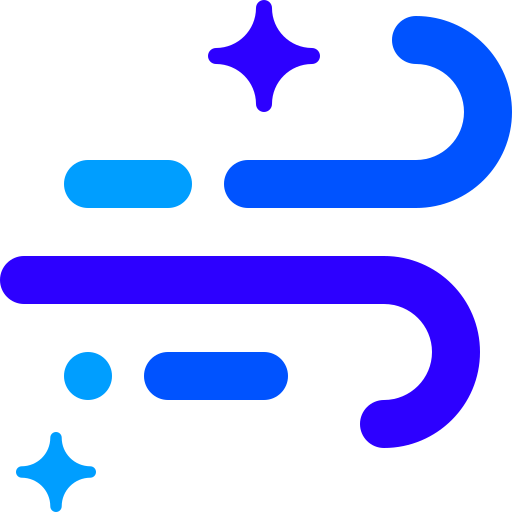 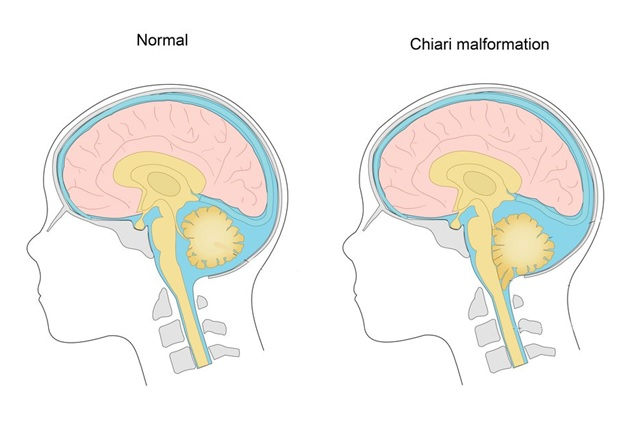 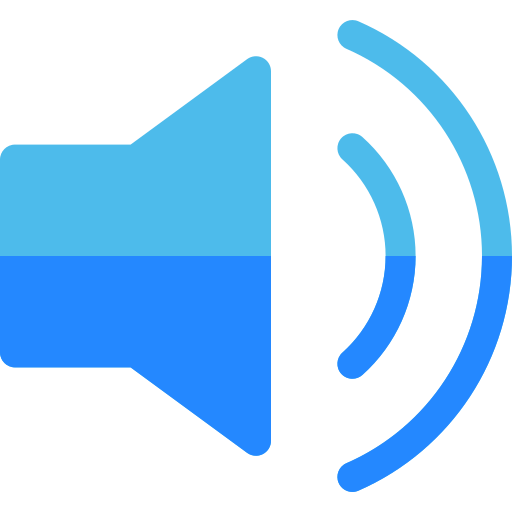 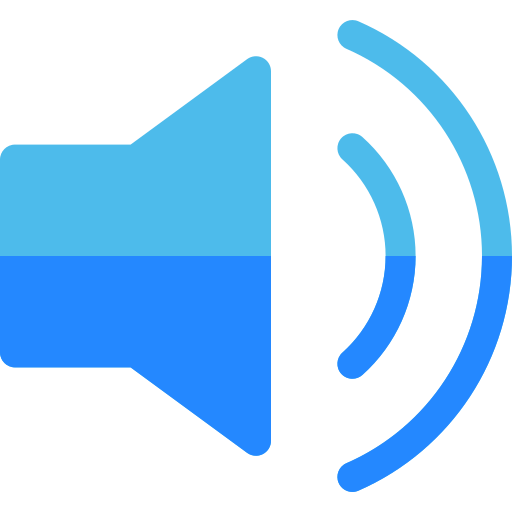 Garcia-Lopez, I., Peñorrocha-Teres, J., Perez-Ortin, M., Cerpa, M., Rabanal, I., & Gavilan, J. (2013). Paediatric vocal fold paralysis. Acta otorrinolaringologica espanola.
ΔΙΑΓΝΩΣΗ
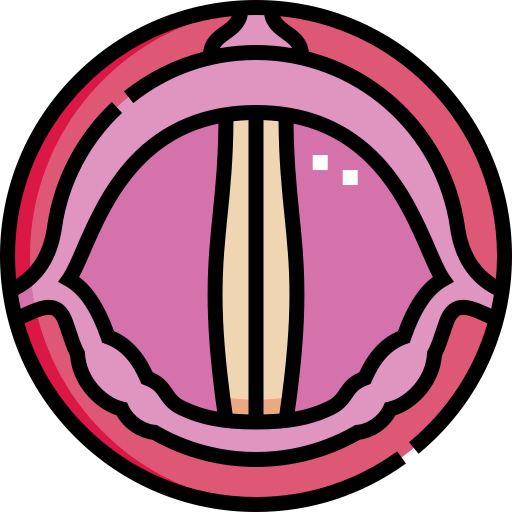 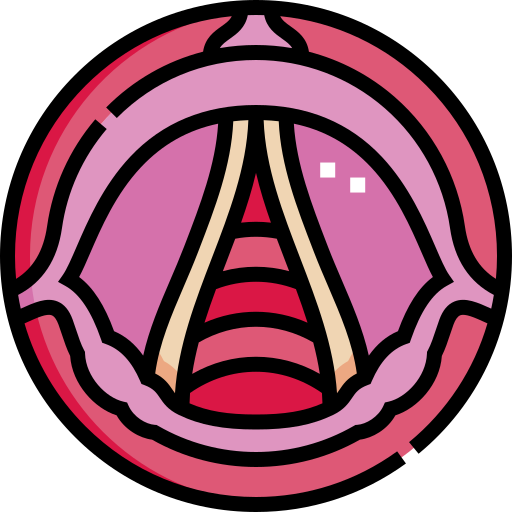 Λαρυγγοσκόπηση

Στροβοσκόπηση

Ηλεκτρομυογράφημα

Μαγνητική Τομογραφία
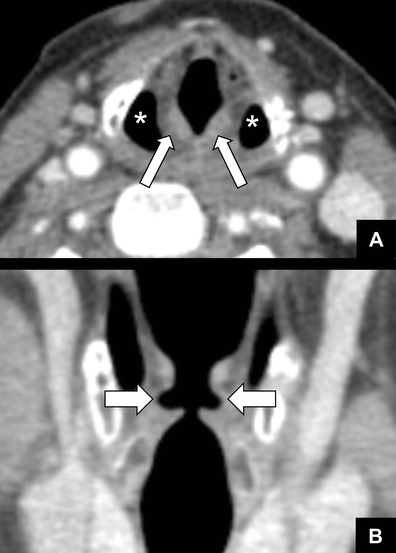 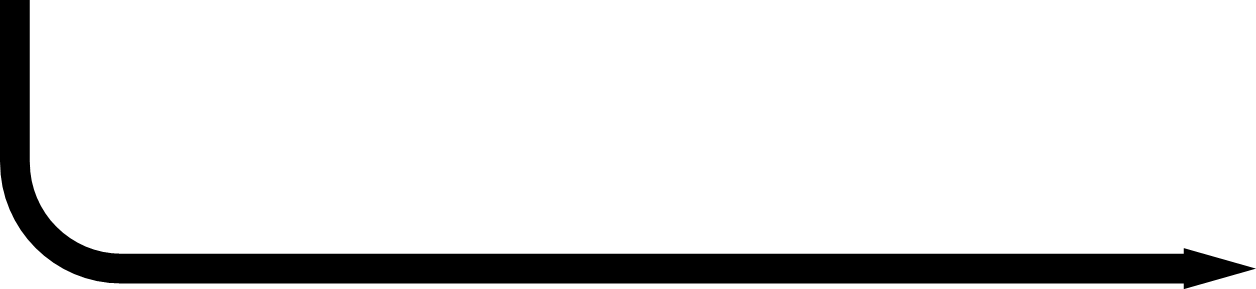 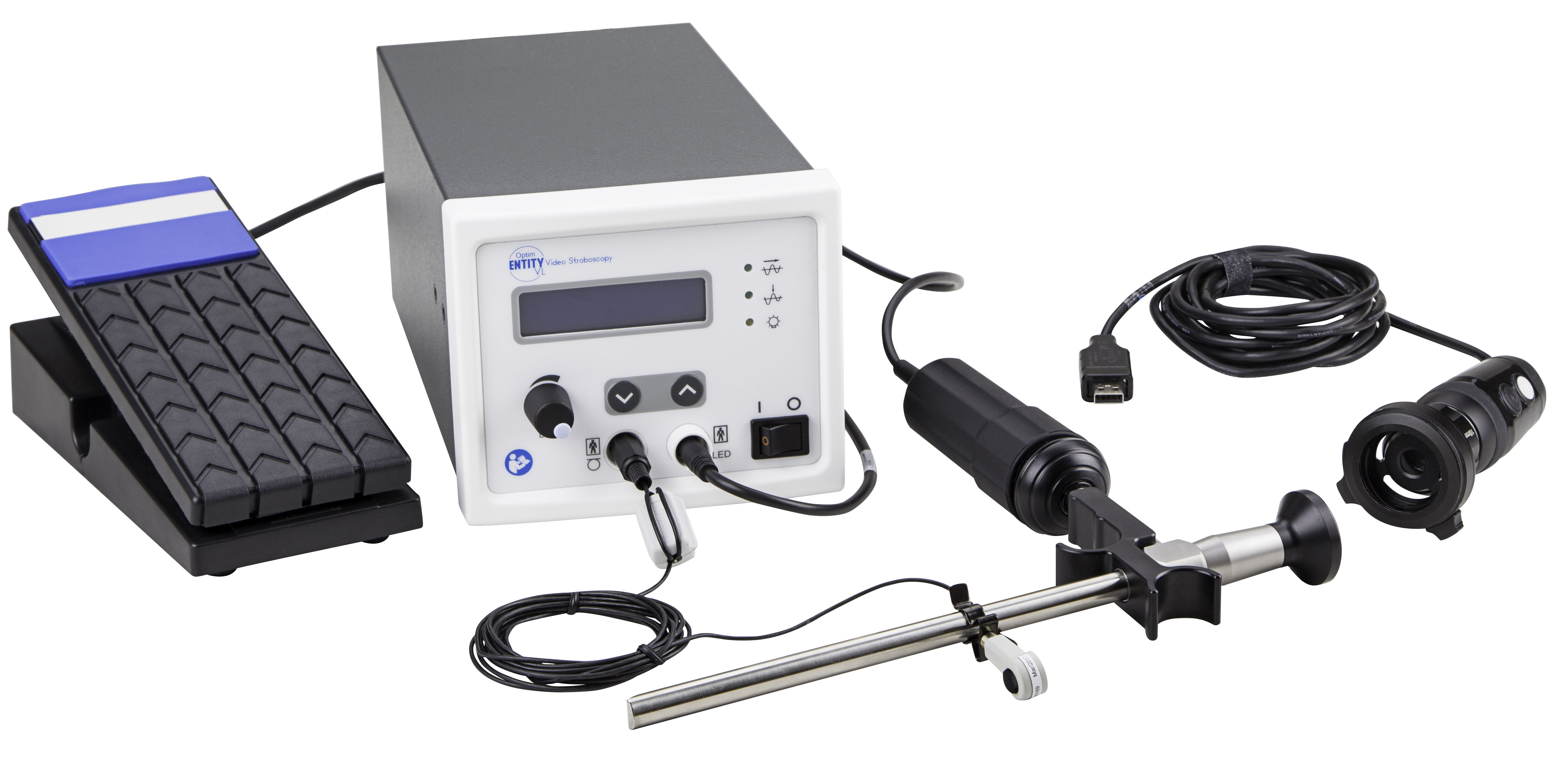 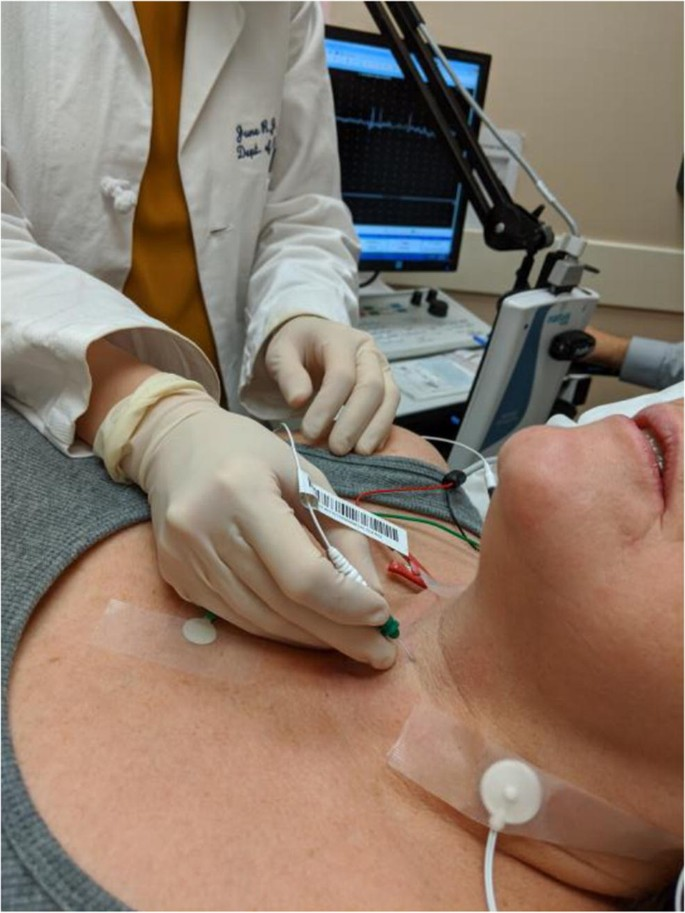 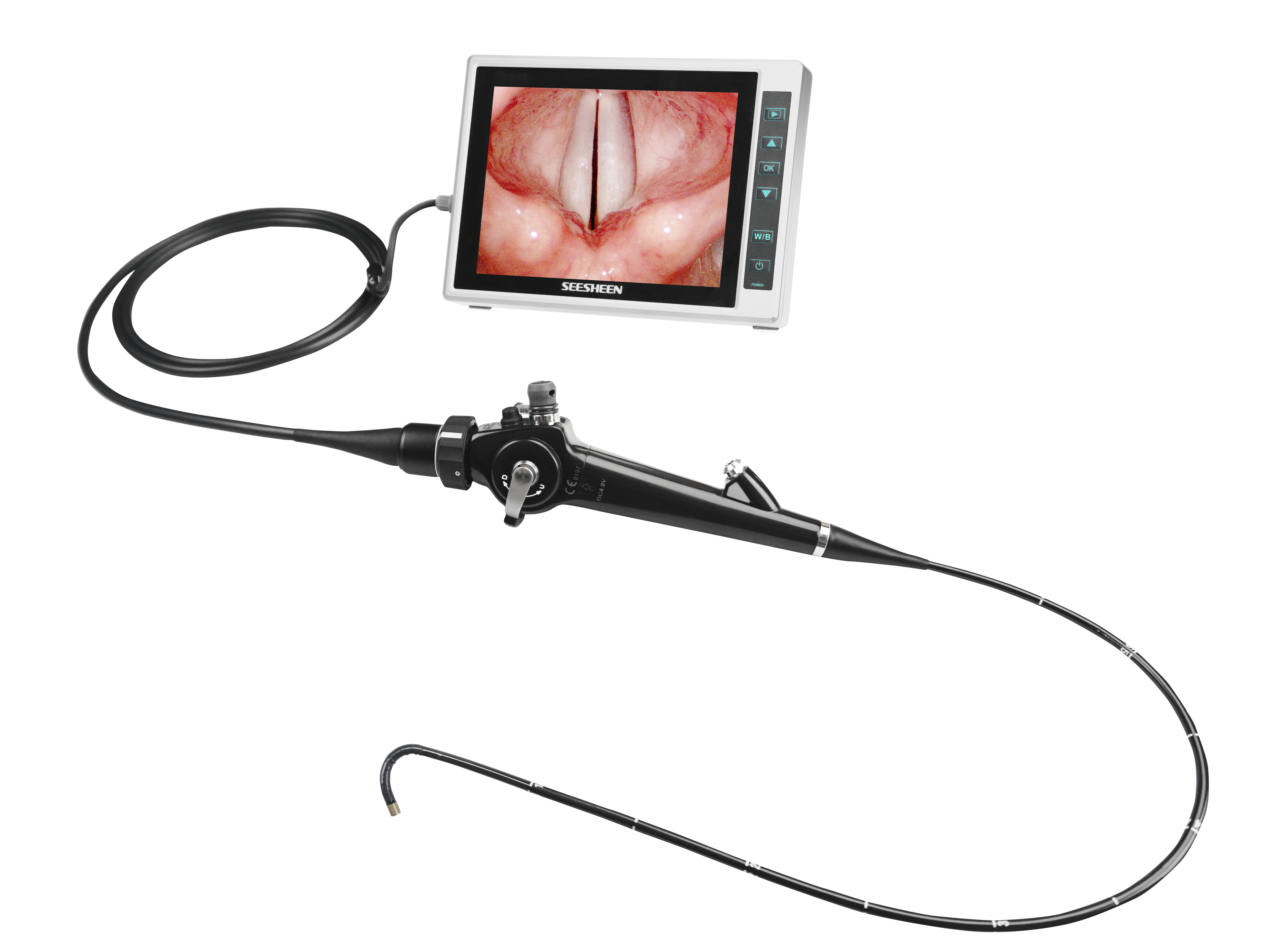 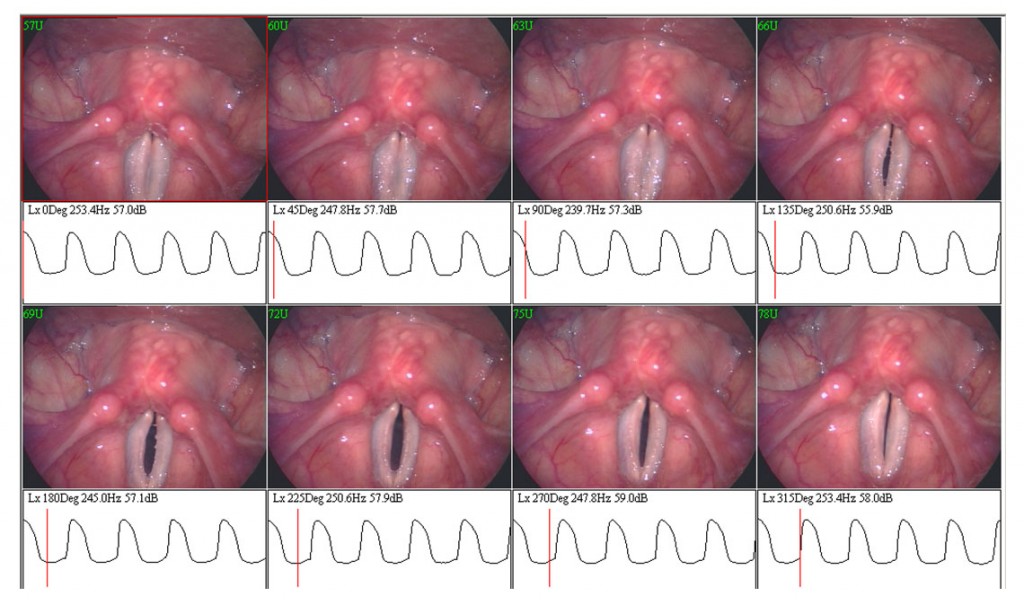 Daya, H., Hosni, A., Bejar-Solar, I., Evans, J. N., & Bailey, C. M. (2000). Pediatric vocal fold paralysis: a long-term retrospective study. Archives of otolaryngology-head & neck surgery.
[Speaker Notes: Η ακεραιότητα του δονούμενου ελεύθερου χείλους των φωνητικών πτυχών είναι απαραίτητη προϋπόθεση για την παραγωγή καλής ποιότητας φωνής. Η μέση συχνότητα δόνησης του ελεύθερου χείλους (βλεννογονικό κύμα) και επομένως η βασική συχνότητα  της παραγόμενης φωνής,  είναι περίπου 100 Hz στους άνδρες και 220 Hz στις γυναίκες. Η δόνηση  αυτή δεν μπορεί να γίνει αντιληπτή από το ανθρώπινο μάτι κατά την εξέταση με συνεχές φως.

Το στροβοσκοπικό φως φωτίζει διαφορετικά σημεία διαδοχικών κύκλων του βλεννογονικού κύματος, με συχνότητα περίπου 2 Hz, μικρότερη από τη βασική συχνότητα του εξεταζόμενου. Έτσι δημιουργείται η εντύπωση της βραδείας κίνησης του δονούμενου άκρου των φωνητικών πτυχών και δίδεται η δυνατότητα εκτίμησης των μεταβολών του βλεννογονικού κύματος, της κινητικότητας και του τόνου των φωνητικών χορδών, της διήθησης, της σύστασης και του πάχους κάθε αλλοίωσης των φωνητικών χορδών.

Ο συγχρονισμός της συχνότητας του στροβοσκοπικού φωτός με τη βασική συχνότητα της φώνησης έχει ως αποτέλεσμα οι φωνητικές χορδές να απεικονίζονται ακίνητες.

Βασικό μειονέκτημα της στροβοσκόπησης αποτελεί το γεγονός ότι δεν πρόκειται για πραγματική εικόνα, αλλά για σύνθεση σημείων από διαδοχικούς κύκλους του βλεννογονικού κύματος. Έτσι, σε περιπτώσεις απεριοδικότητας του βλεννογονικού κύματος, ο στροβοσκοπικός έλεγχος δεν μπορεί να βοηθήσει στη διάγνωση. Επίσης, η υποκειμενική εκτίμηση των επιμέρους παραμέτρων της στροβοσκοπικής εικόνας, καθιστά τη μέθοδο δύσχρηστη ως εργαλείο έρευνας.6]
ΑΝΤΙΜΕΤΩΠΙΣΗ
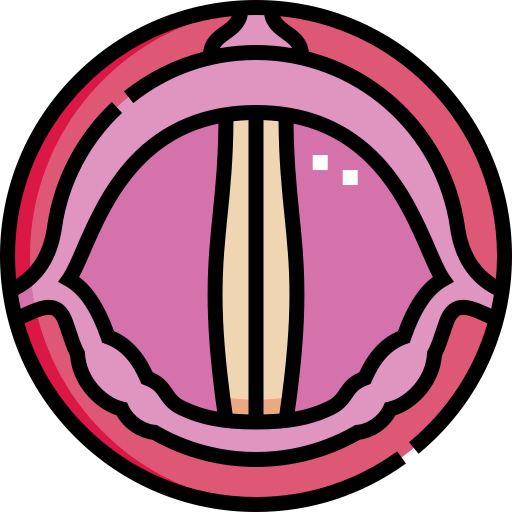 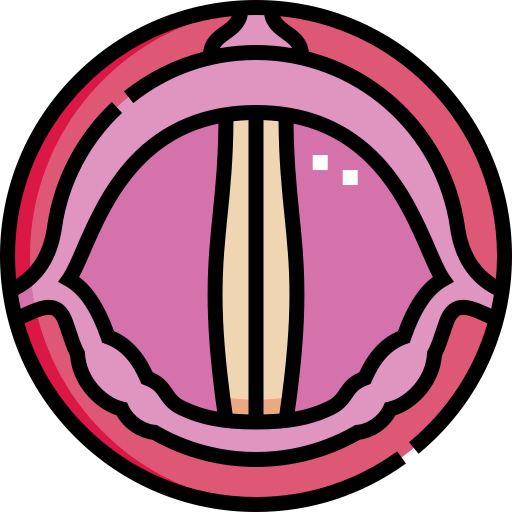 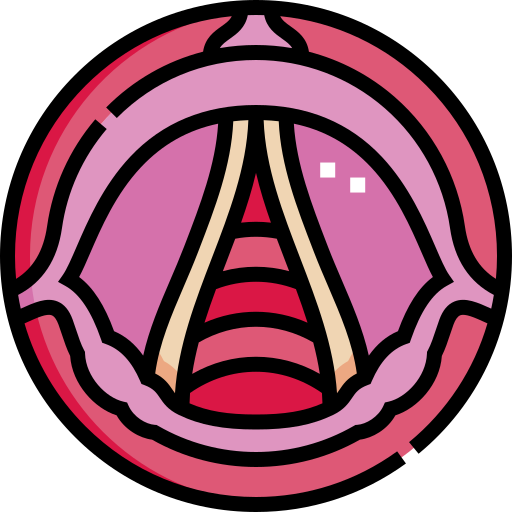 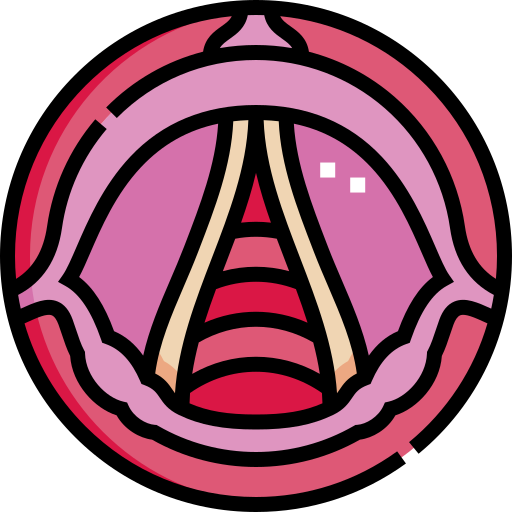 ΕΤΕΡΟΠΛΕΥΡΗ ΠΑΡΑΛΥΣΗ
ΑΜΦΟΤΕΡΟΠΛΕΥΡΗ ΠΑΡΑΛΥΣΗ
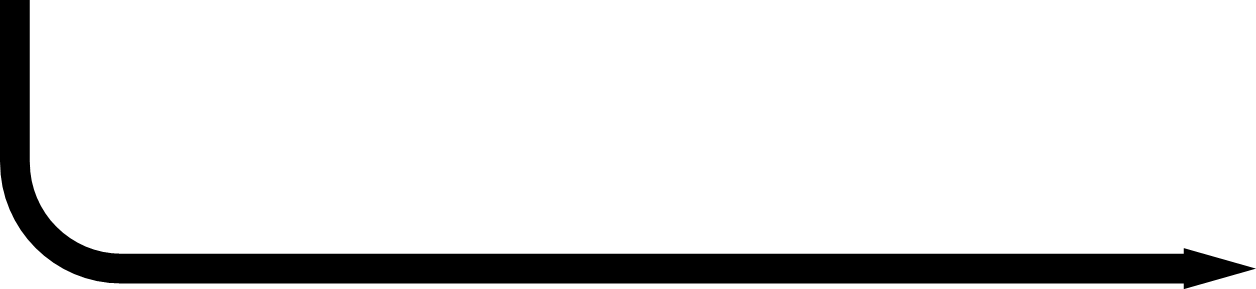 Φωνοθεραπεία

Εγχυτική λαρυγγοπλαστική

Επέμβαση επαναοριοθέτησης λαρυγγικού πλαισίου

Επανανεύρωση παλίνδρομου λαρυγγικού νεύρου
Τραχειοτομία

Παρεκτόπιση λαρυγγικής χορδής από τη μέση γραμμή

Οπίσθια χορδοτομή

Οπίσθια κρικοειδοπλαστική

Αρυταινοειδεκτομή
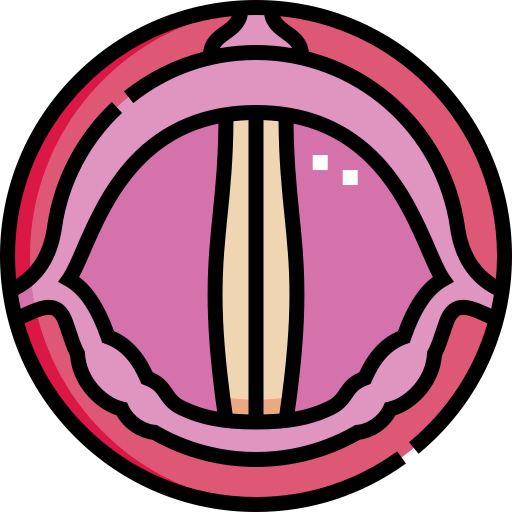 King, E. F., & Blumin, J. H. (2009). Vocal cord paralysis in children. Current Opinion in Otolaryngology & Head and Neck Surgery
ΣΥΝΔΡΟΜΟ PIERRE-ROBIN (SEQUENCE)
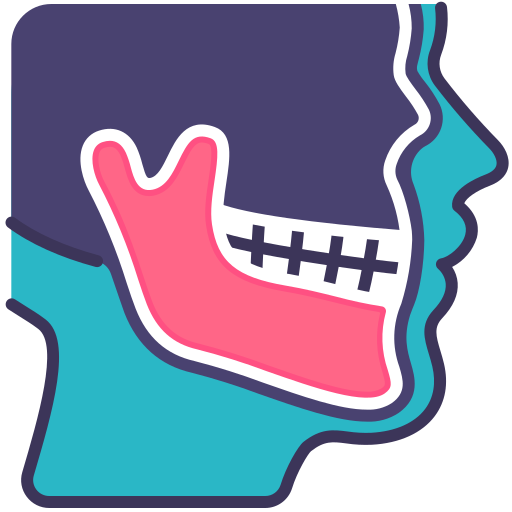 Συγγενής διαμαρτία που χαρακτηρίζεται από την κλασσική τριάδα κλινικών ευρημάτων:





Επιπολασμός: 1:8500 ζώσες γεννήσεις​

Η αιτιολογία του συνδρόμου ΔΕΝ είναι γνωστή ακόμα. Βέβαια έχουν ενοχοποιηθεί διάφοροι παράγοντες όπως:​
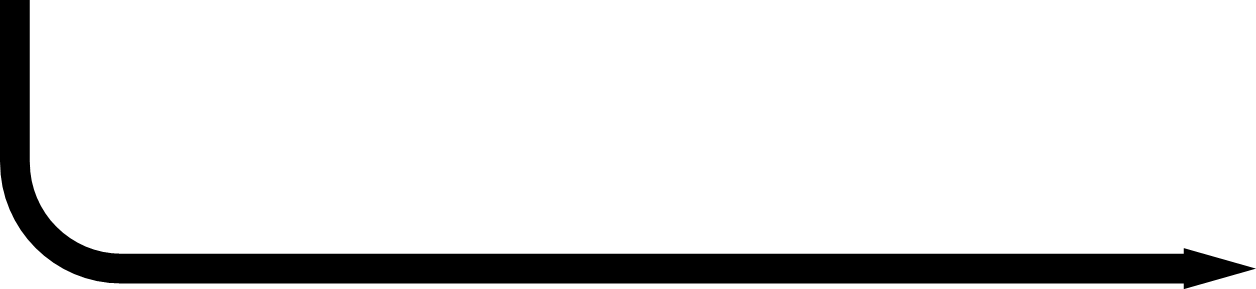 Γλωσσοπτωσία
Μικρογναθισμος (οπισθογναθισμός)
Αποφραξη ανώτερων αεροφόρων οδών
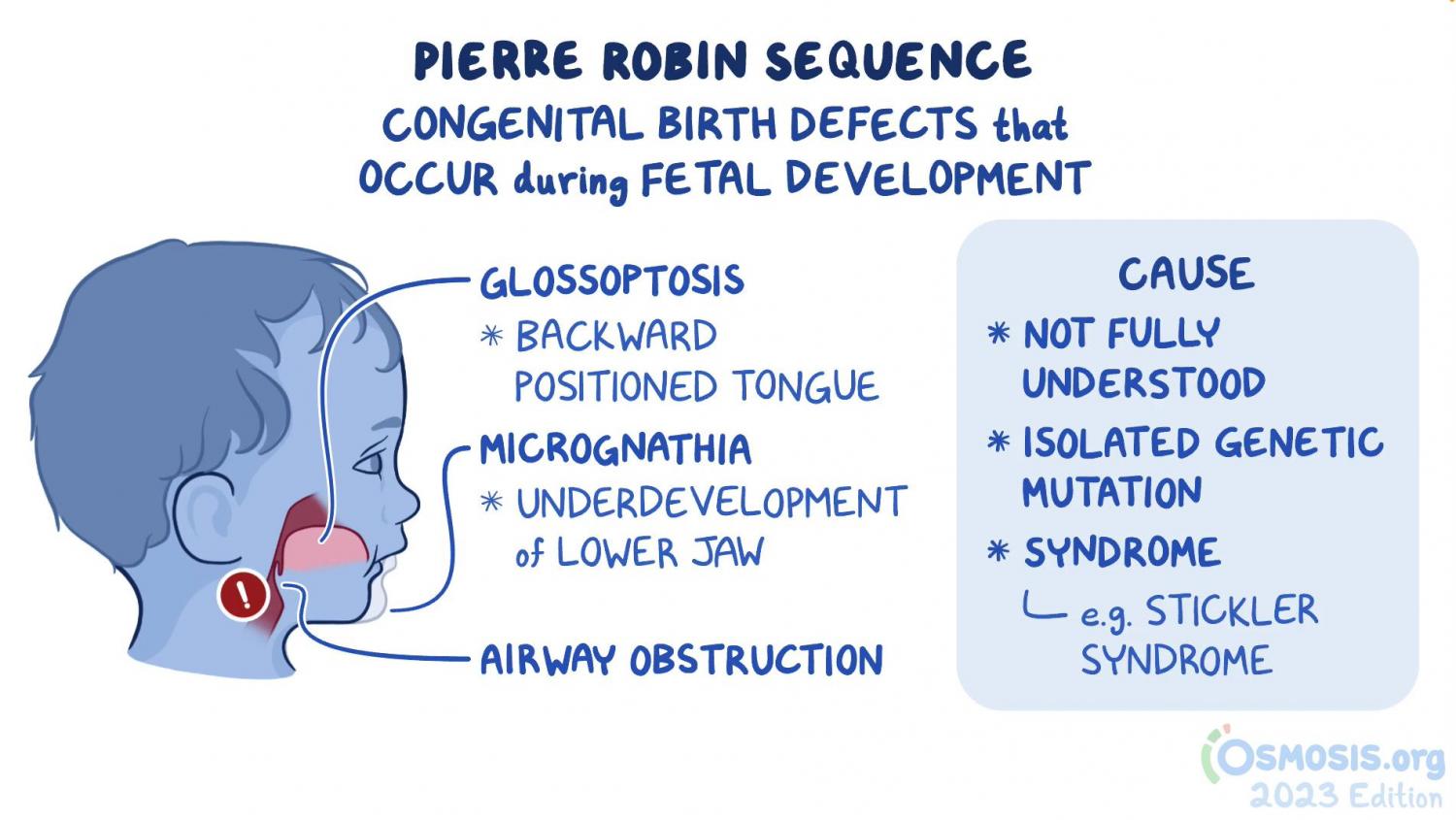 Ολιγάμνιο
Διαταρραχές αγγείωσης κατά την εμβρυϊκή περίοδο
Μεταβολικοί και νευρομυϊκοί παράγοντες
Περισσότερα από 30 σύνδρομα (πχ σύνδρομο Stickler)​
Baxter, D., & Shanks, A. L. (2023). Pierre Robin Syndrome. In StatPearls.
ΚΛΙΝΙΚΗ ΕΙΚΟΝΑ
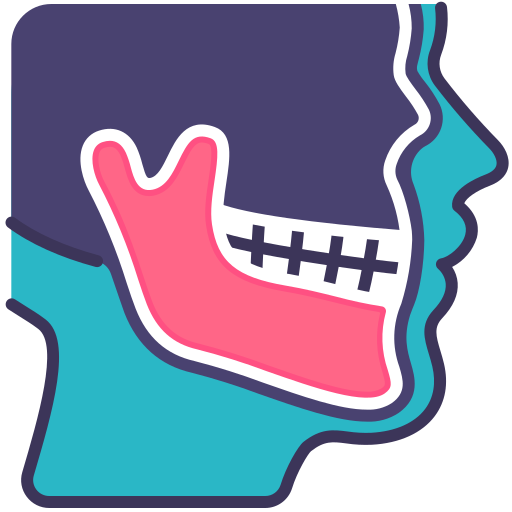 Πτηνοειδές προσωπείο (παθογνωμικό) ​
Υπερωιοσχιστία (συνήθως της μαλθακής υπερώας - U SHAPED)​
Δυσφαγία
Επεισόδια εισροφήσεων​
Νεογνικά δόντια
Παροδική απώλεια ακοής (μέση ωτίτιδα με συλλογή υγρού)​
Σημεία αναπνευστικής δυσχέρειας:
Ταχύπνοια
Εισπνευστικός συριγμός
Εισολκές
Κυάνωση​
Επεισόδια άπνοιας​
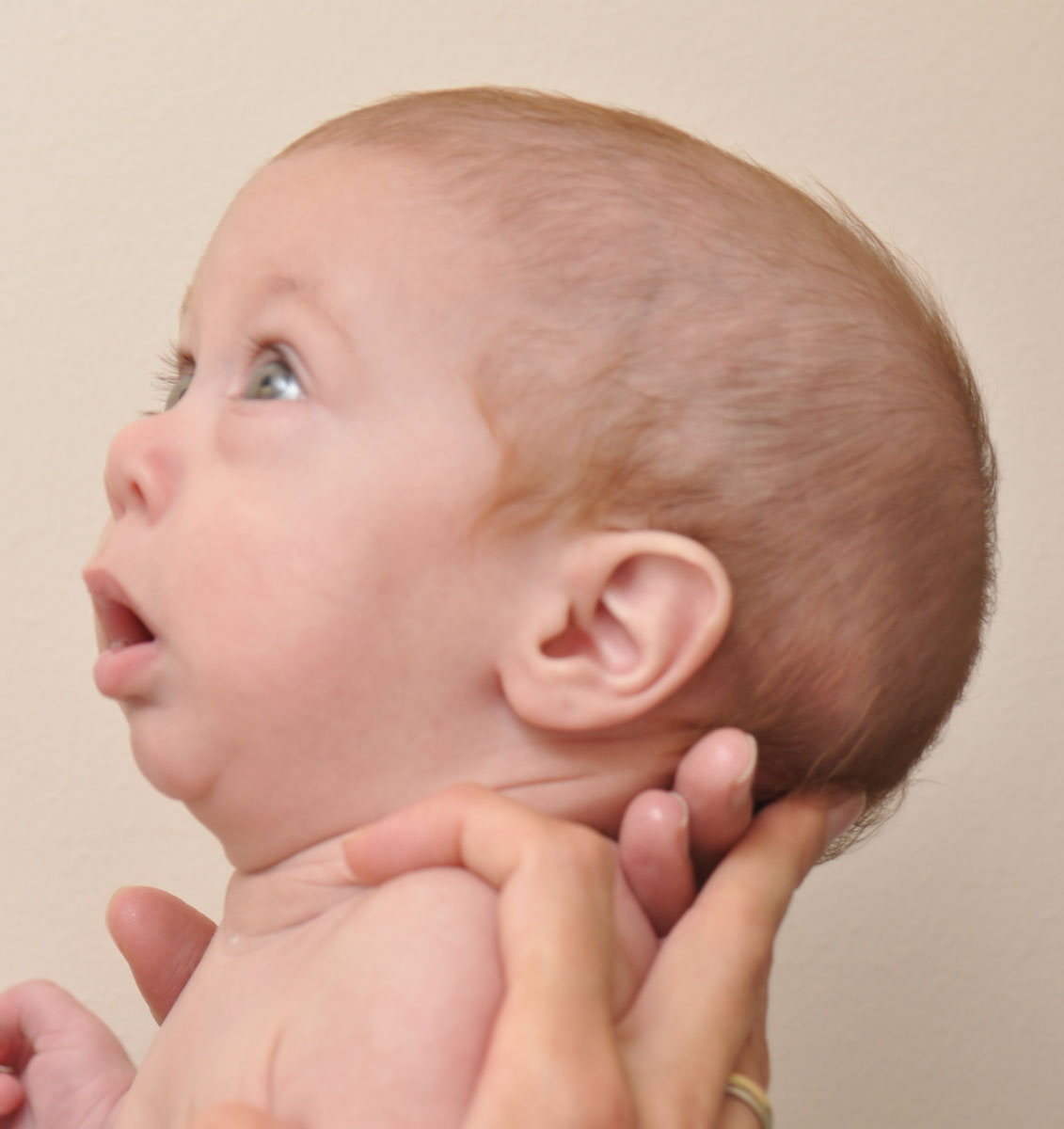 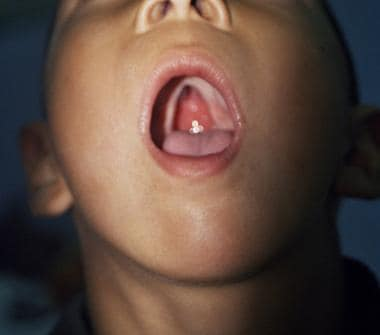 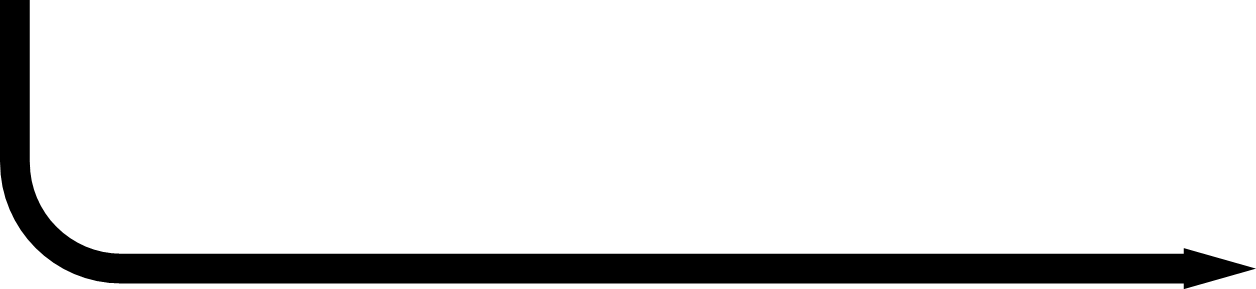 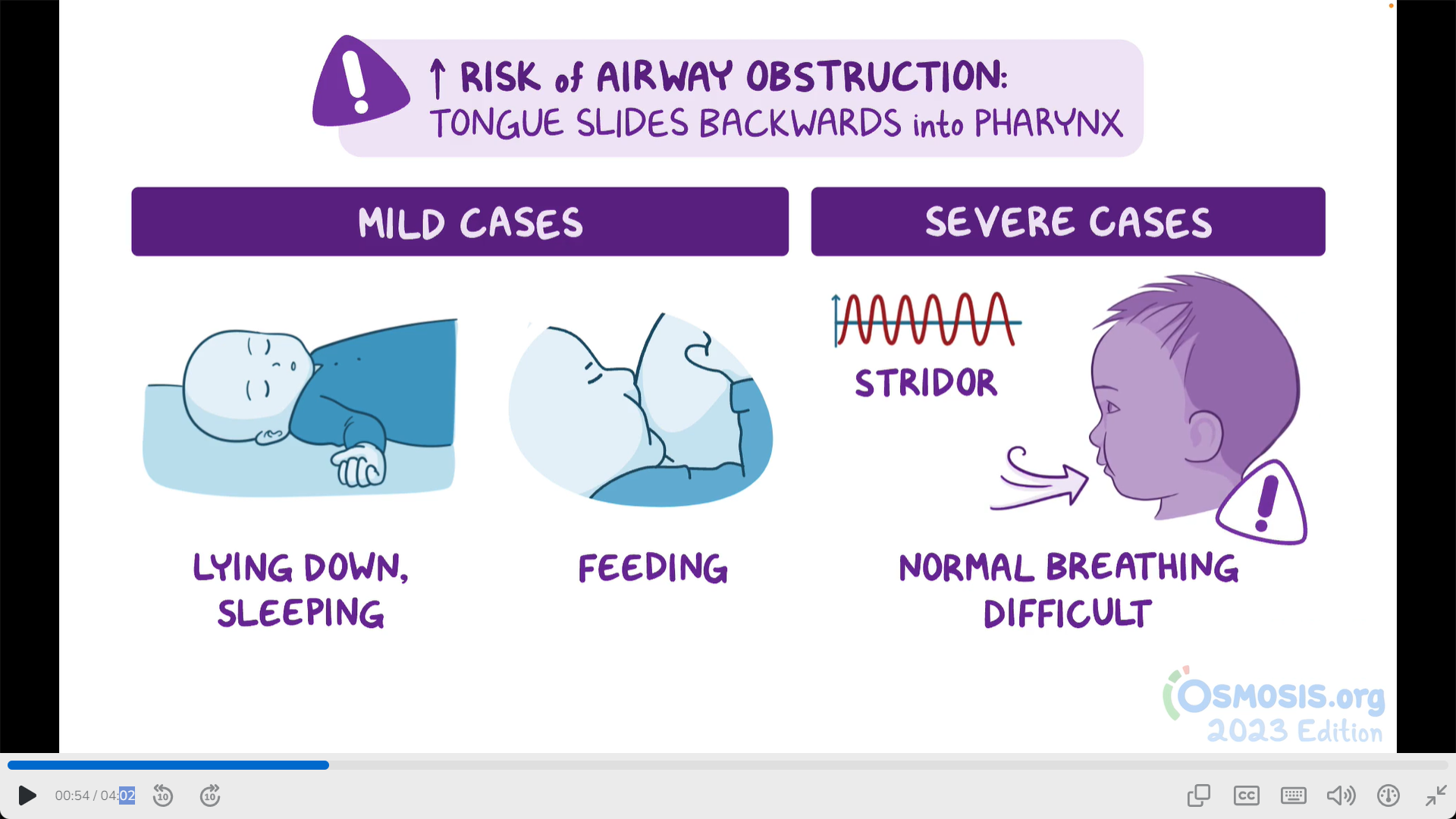 Professional, C. C. M. (n.d.). Pierre Robin Syndrome. Cleveland Clinic. https://my.clevelandclinic.org/health/diseases/21863-pierre-robin-syndrome
ΔΙΑΓΝΩΣΗ
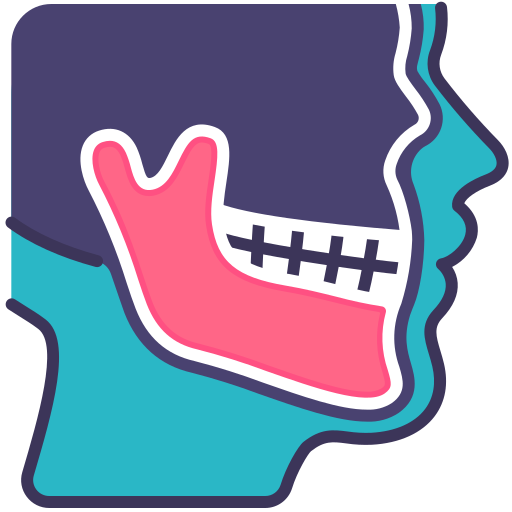 ΥΠΕΡΗΧΟΓΡΑΦΗΜΑ
ΠΡΟΓΕΝΝΗΤΙΚΑ
ΔΙΑΓΝΩΣΗ
ΚΛΙΝΙΚΗ ΕΙΚΟΝΑ
ΜΕΤΑ ΤΗ ΓΕΝΝΗΣΗ
ΠΟΛΥΥΠΝΟΓΡΑΦΙΑ
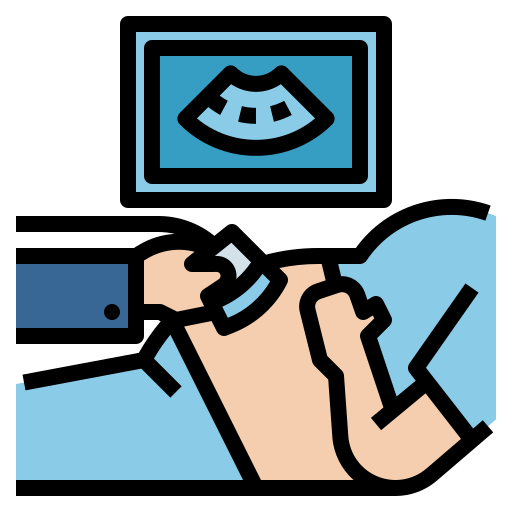 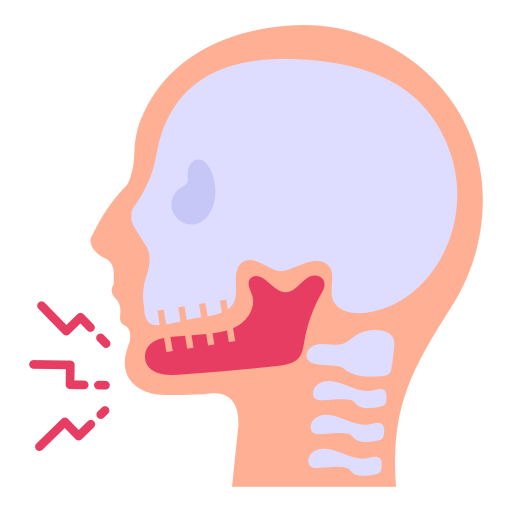 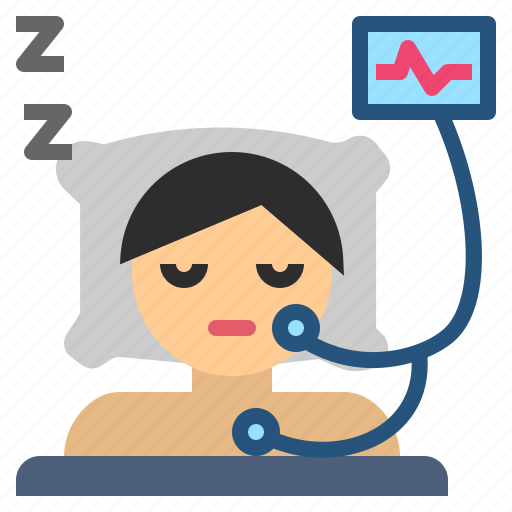 Hsieh, S. T., & Woo, A. S. (2019). Pierre Robin Sequence. Clinics in plastic surgery
ΑΝΤΙΜΕΤΩΠΙΣΗ
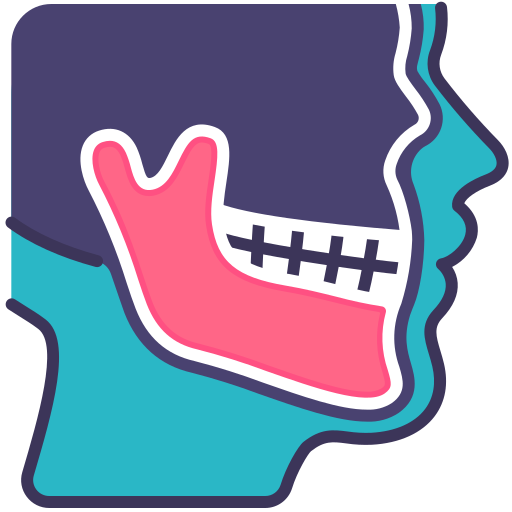 Σίτιση και φροντίδα νεογνού σε πρηνή θέση
Ρινοφαρυγγικός αεραγωγός
Ανάρτηση της κεφαλής με δίχτυ
Θερμιδική υποστήριξη (αυξημένο αναπνευστικό έργο)
Τραχειοστομία (σε βαριές περιπτώσεις)
Γλωσσοπηξία κατά Douglas και Duhamel
Διατατικός εφελκυσμός κάτω γνάθου
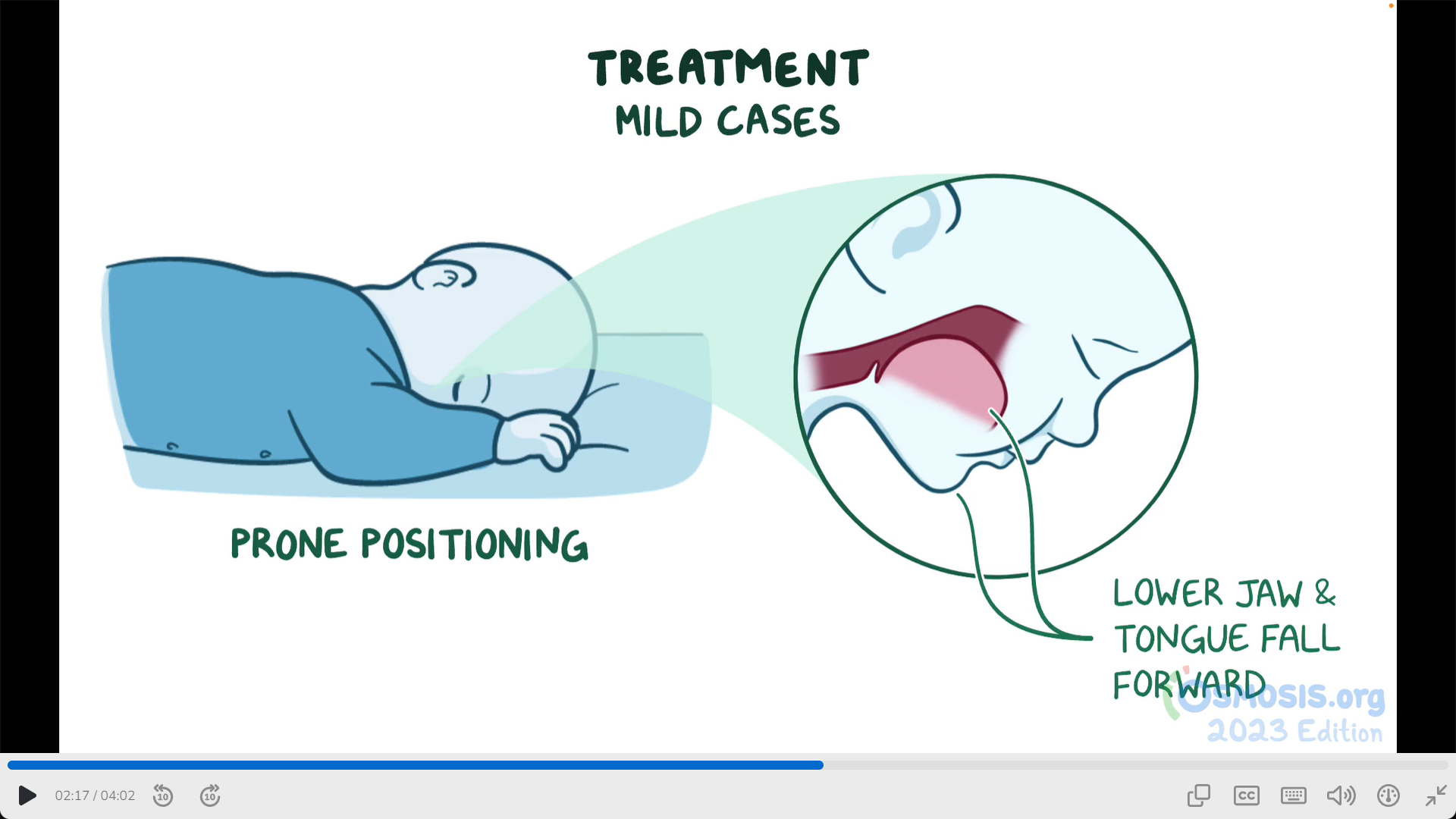 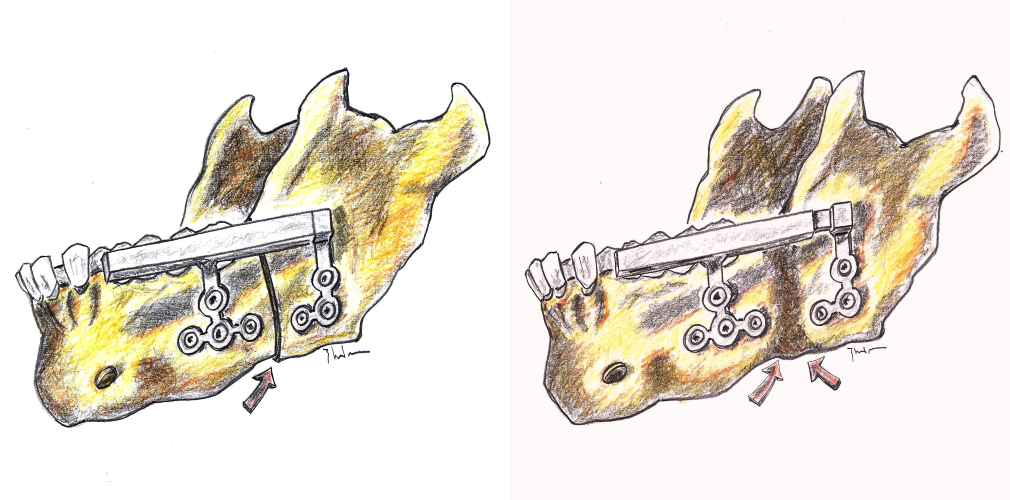 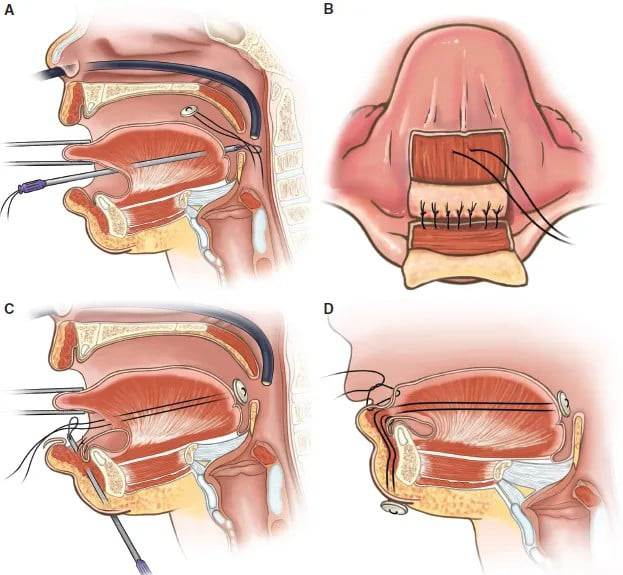 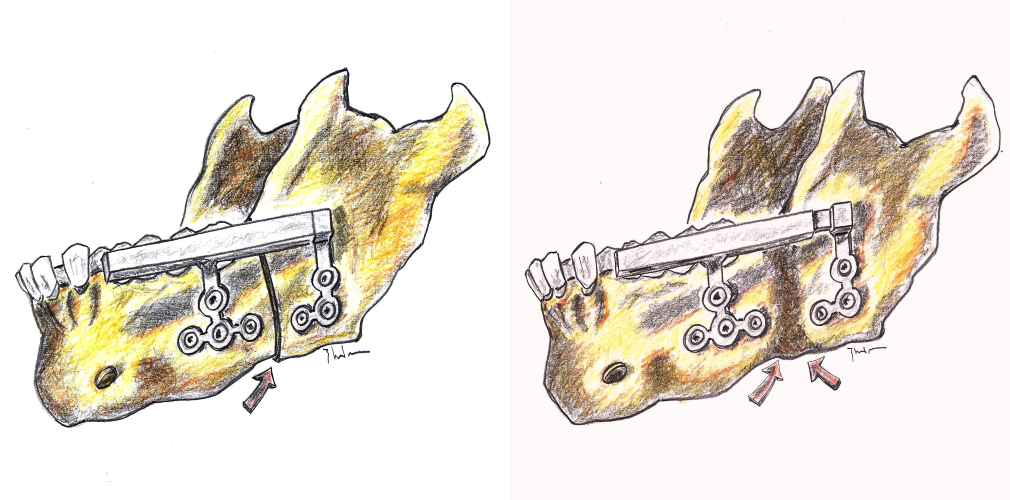 Scott, A. R., Tibesar, R. J., & Sidman, J. D. (2012). Pierre Robin Sequence: evaluation, management, indications for surgery, and pitfalls. Otolaryngologic clinics of North America
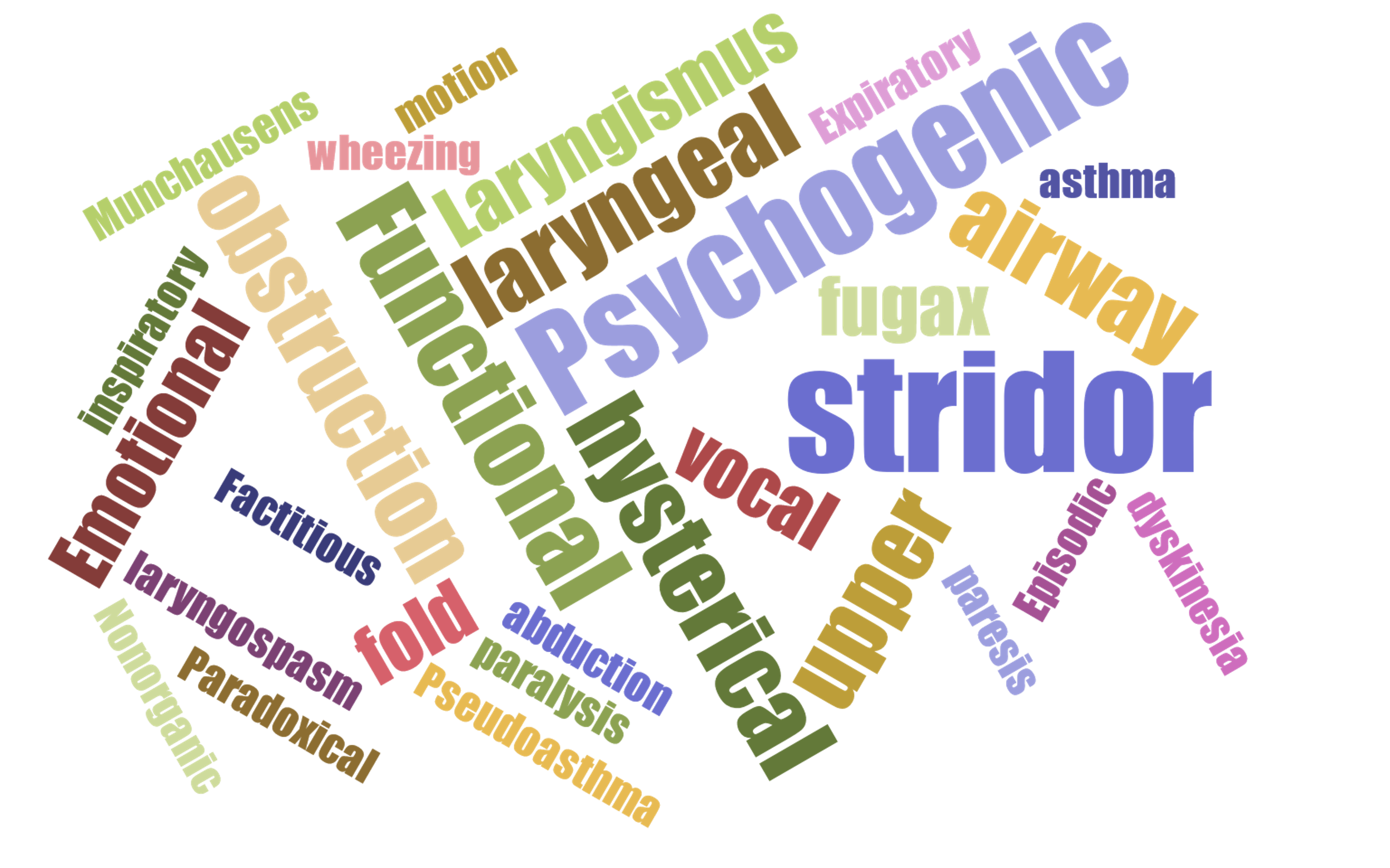 ΨΥΧΟΓΕΝΗΣ ΣΥΡΙΓΜΟΣ
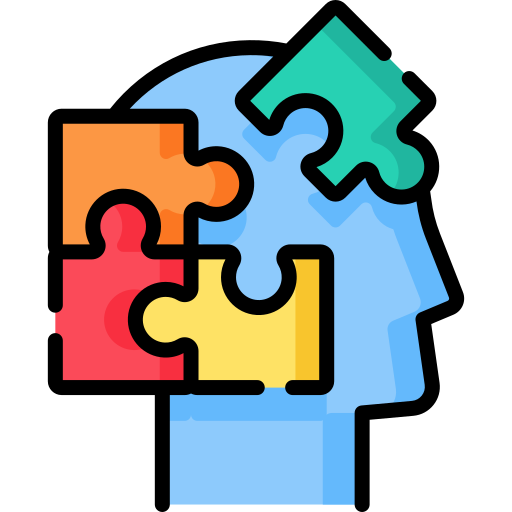 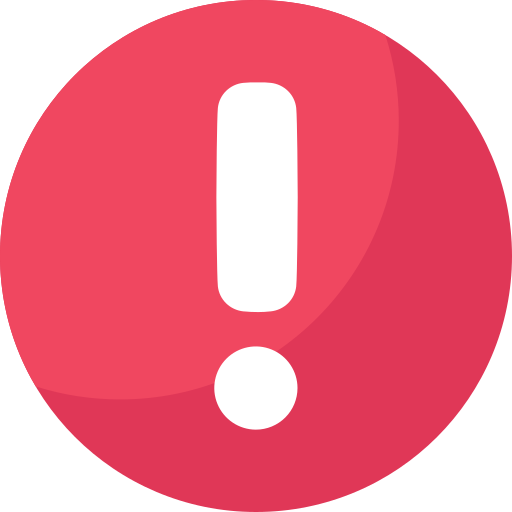 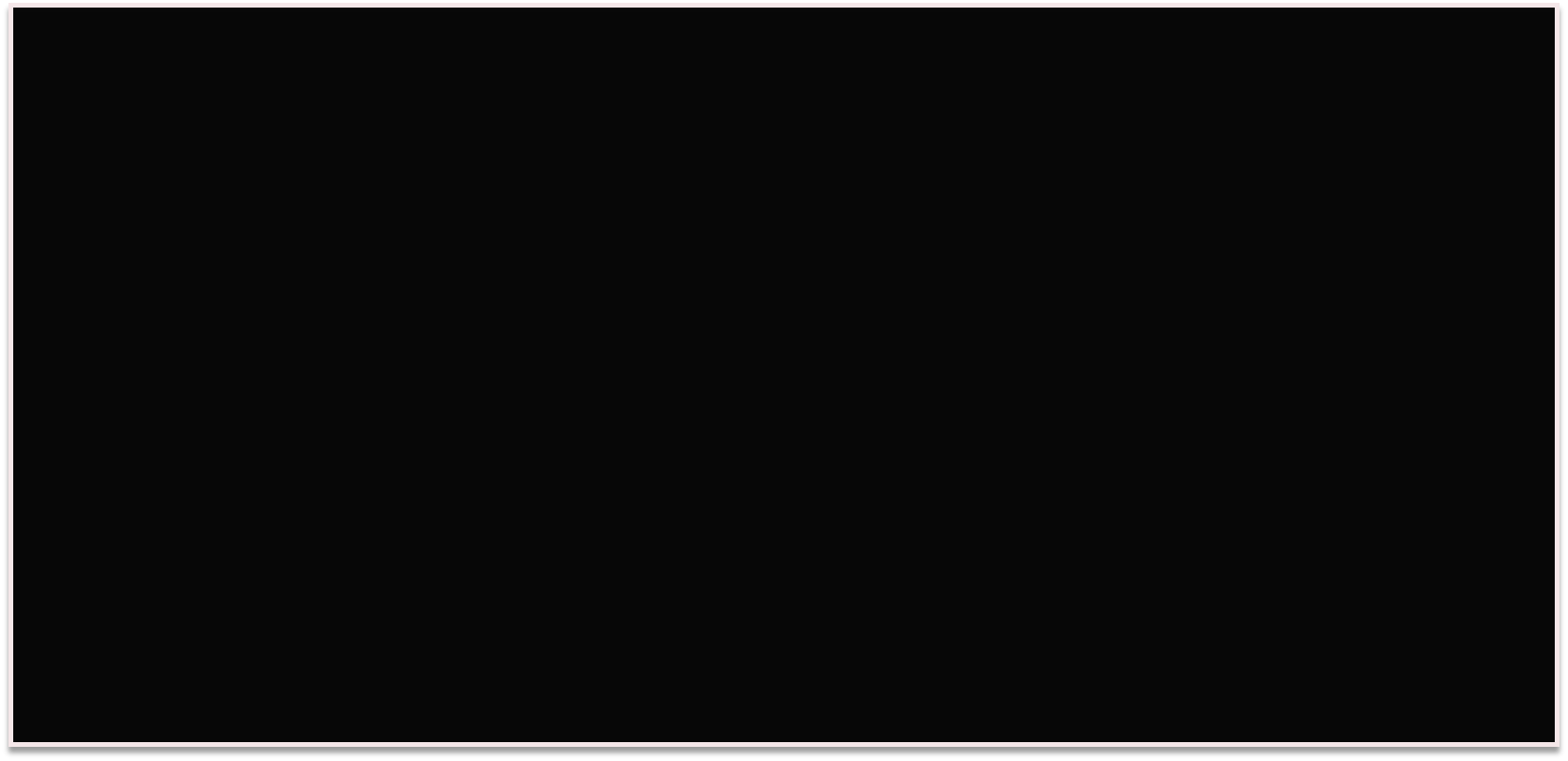 Συριγμός μη οργανικής αιτιολογίας (αρκετά σπάνια περίπτωση)

Συνηθέστερα σε κοπέλες εφηβικής ηλικίας

Εκλυτικοί παράγοντες: στρες ,αγχωτικές καταστάσεις, απώλεια συγγενικού προσώπου, διαγνωσμένη κατάθλιψη, σχιζοφρένεια, PTSD, κρίσεις πανικού 

Συνοδά συμπτώματα:
Δύσπνοια
Βήχας
Πόνος στο στήθος

Αυξημένη πιθανότητα επανεμφάνισης επεισοδίων
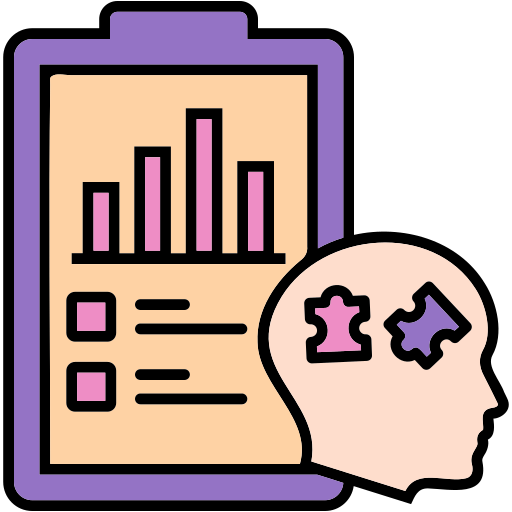 Tilles, S. A. (2003). Vocal cord dysfunction in children and adolescents. Current Allergy and Asthma Reports
ΔΙΑΓΝΩΣΗ & ΑΝΤΙΜΕΤΩΠΙΣΗ
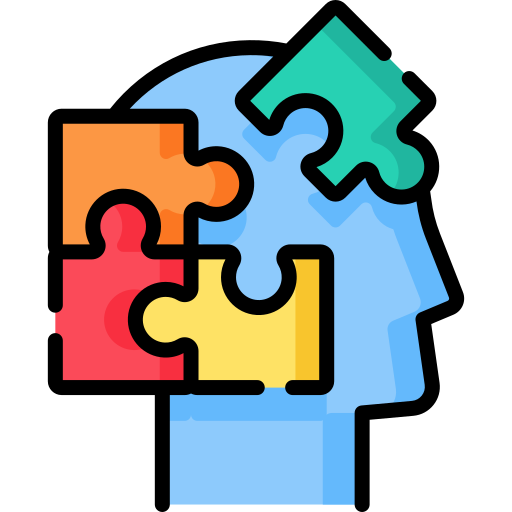 Διάγνωση
Αντιμετώπιση
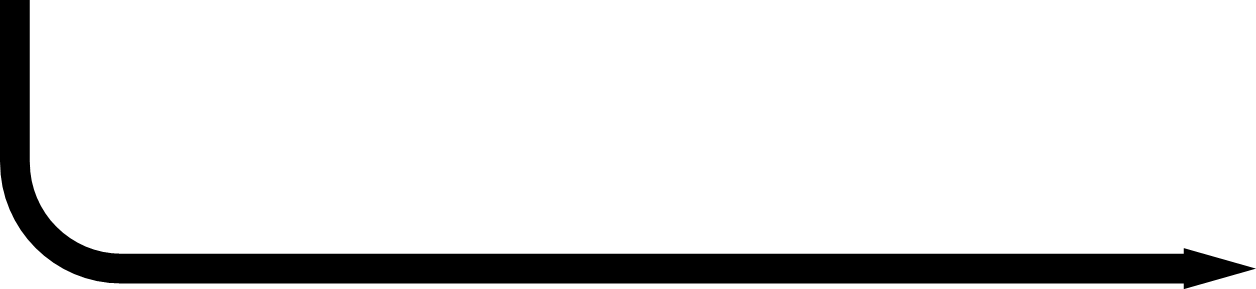 Φυσιολογικός λάρυγγας αλλά με παράδοξη κινητικότητα φωνητικών χορδών (σε έλεγχο με λαρυγγοσκόπιο)

Μη ανταπόκριση σε εισπνεόμενα στεροειδή και β2 διεγέρτες

Βελτίωση συμπτωμάτων με χορήγηση βενζοδιαζεπινών

Διάγνωση εξ’ αποκλεισμού των οργανικών αιτιών
Αποφυγή στρεσογόνων καταστάσεων

Ελεγχόμενη χρήση των βενζοδιαζεπινών

Ασκήσεις αναπνοής
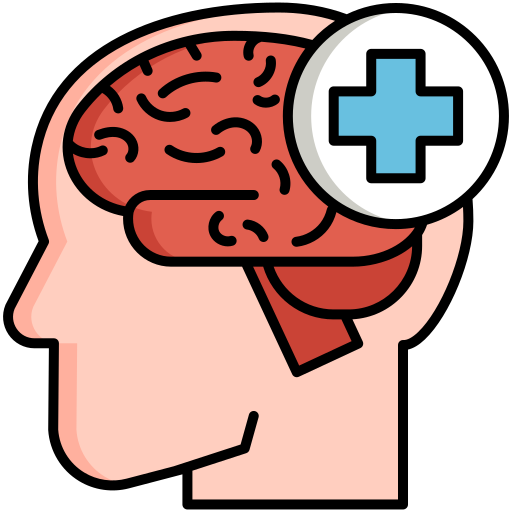 Wareing, M. J., & Mitchell, D. (1997). Psychogenic stridor: diagnosis and management. Journal of accident & emergency medicine
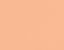 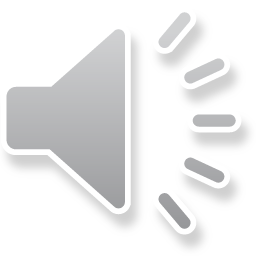 Αίτια οξέος συριγμού
Εισαγωγή
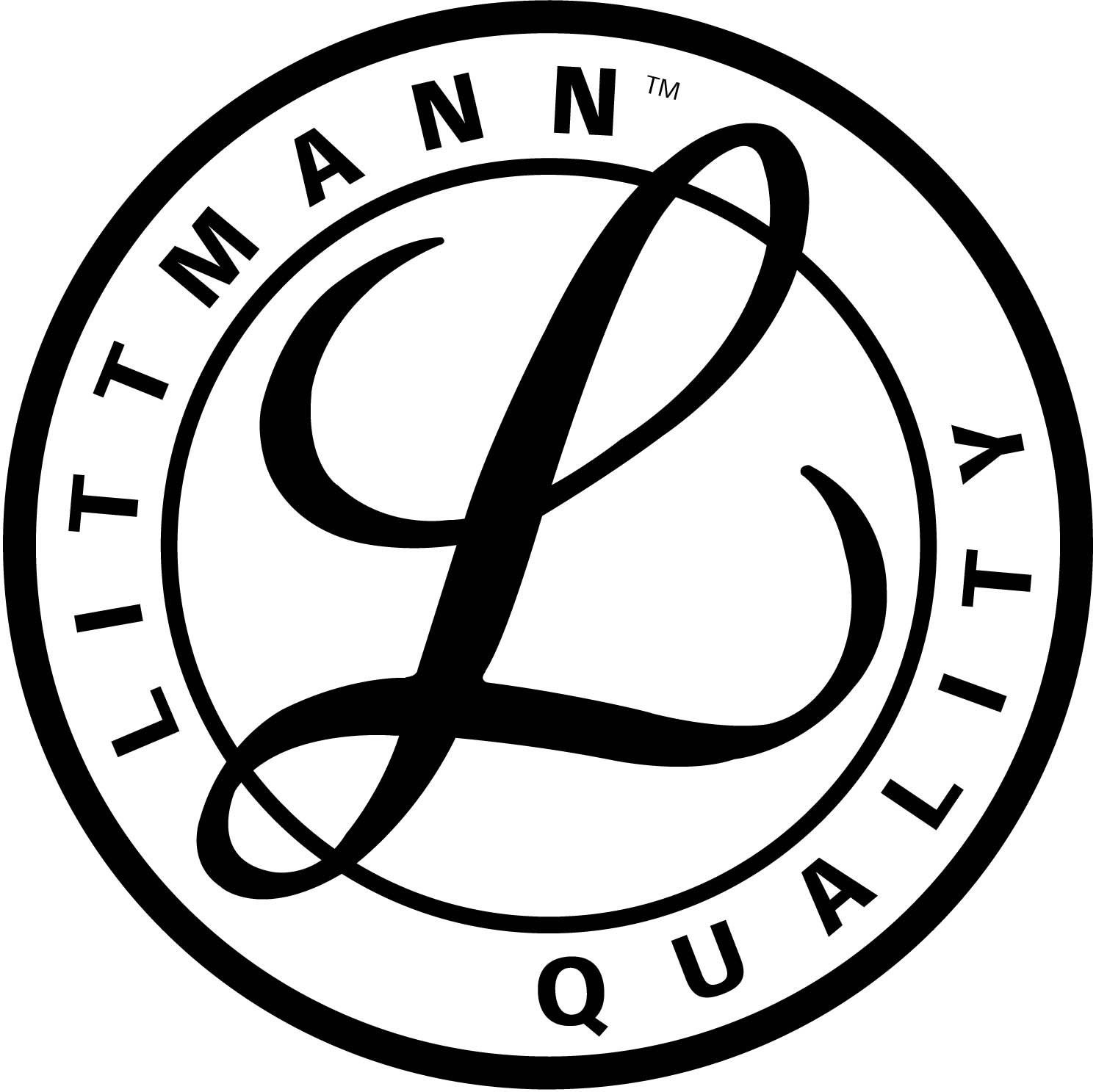 Αίτια χρόνιου συριγμού
Άλλα αίτια
Σύνοψη
Βιβλιογραφία
ΑΛΛΑ ΑΙΤΙΑ
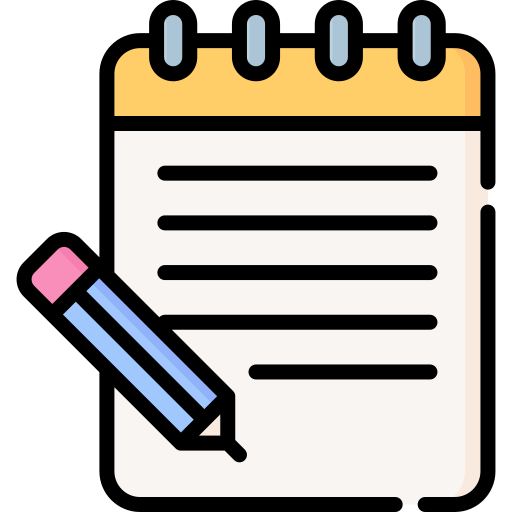 Ατρησία ρινικών χοανών
Θυρεογλωσσική κύστη
Λαρυγγοτραχειακή στένωση
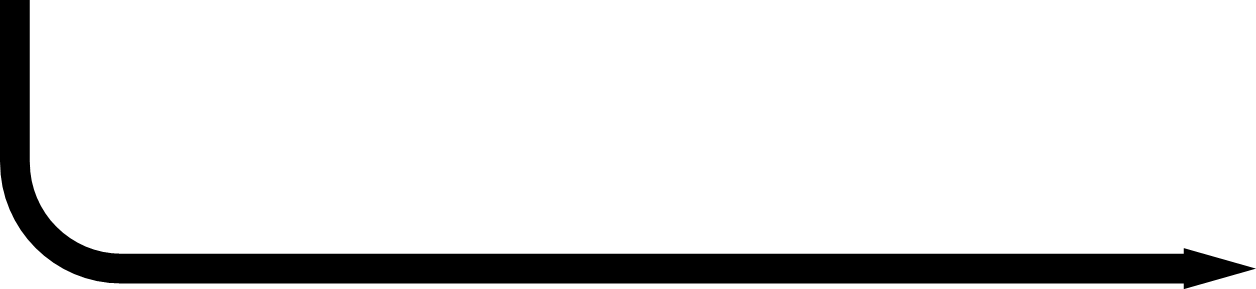 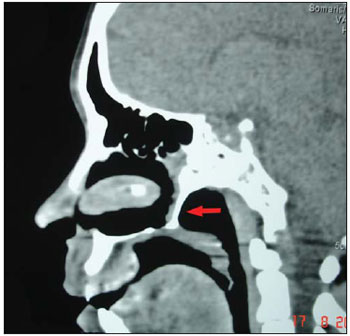 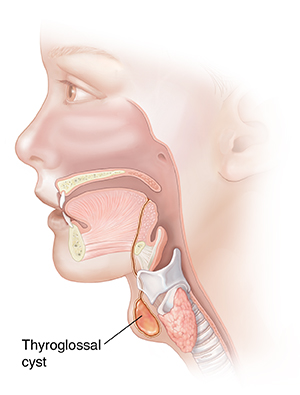 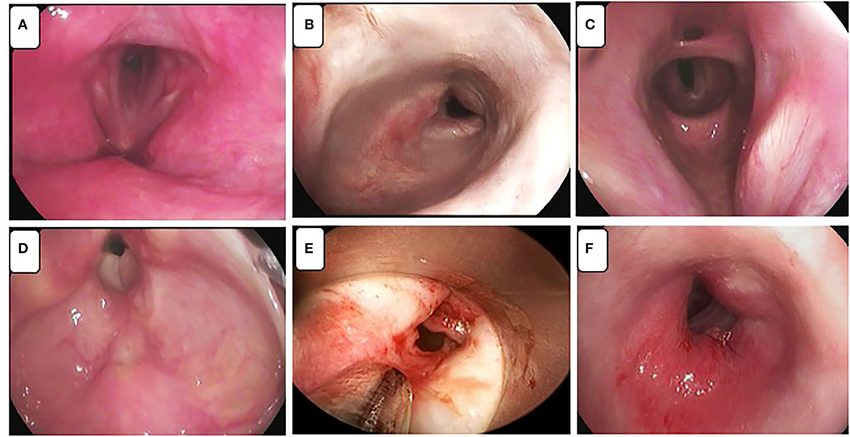 Υπογλωττιδικό αιμαγγείωμα
Κυστικό ύγρωμα
Λαρυγγικό θήλωμα
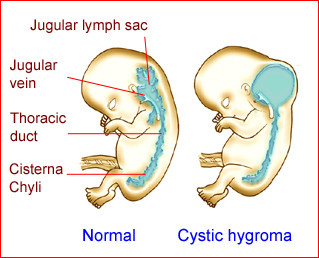 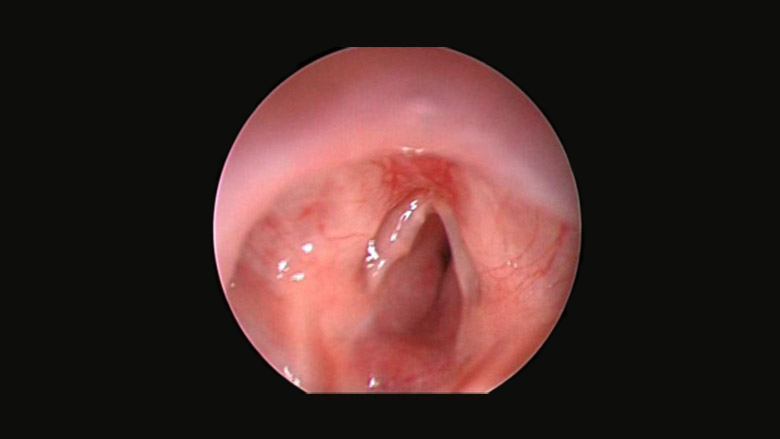 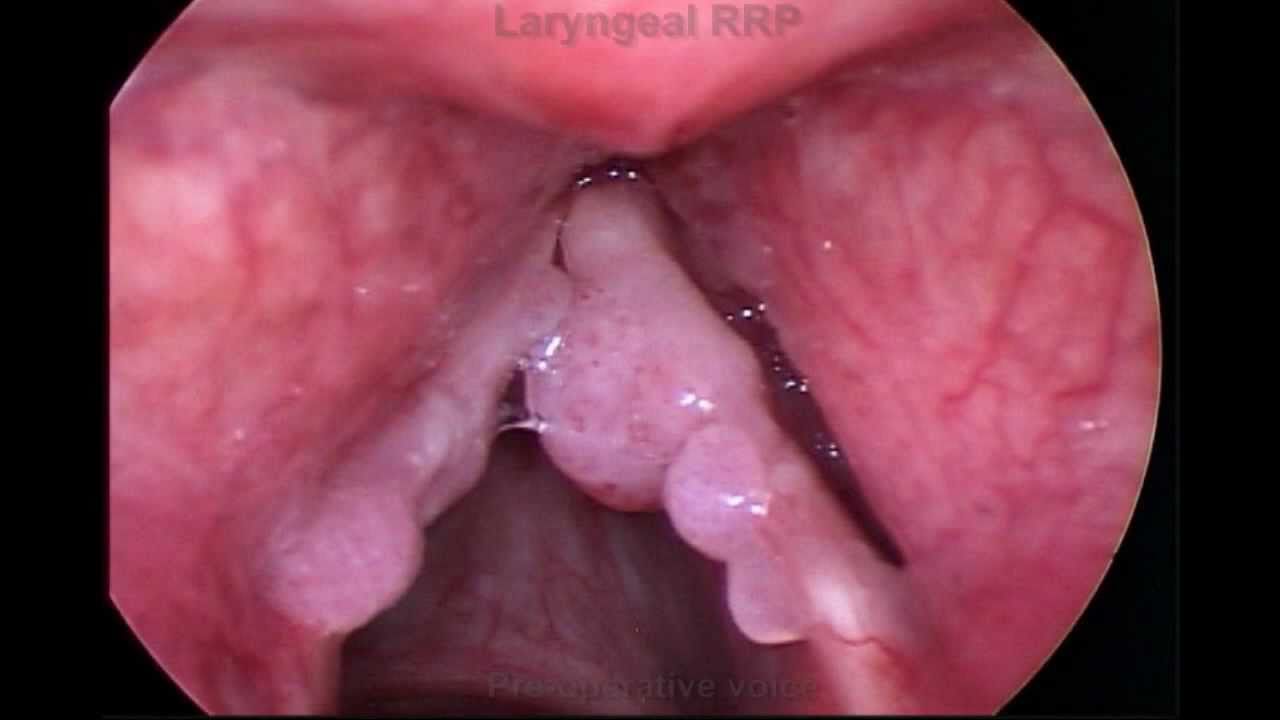 Leung, A. K. (1999, November 15). Diagnosis of stridor in children. AAFP.
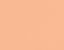 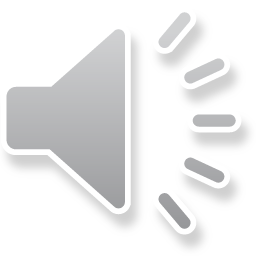 Αίτια οξέος συριγμού
Εισαγωγή
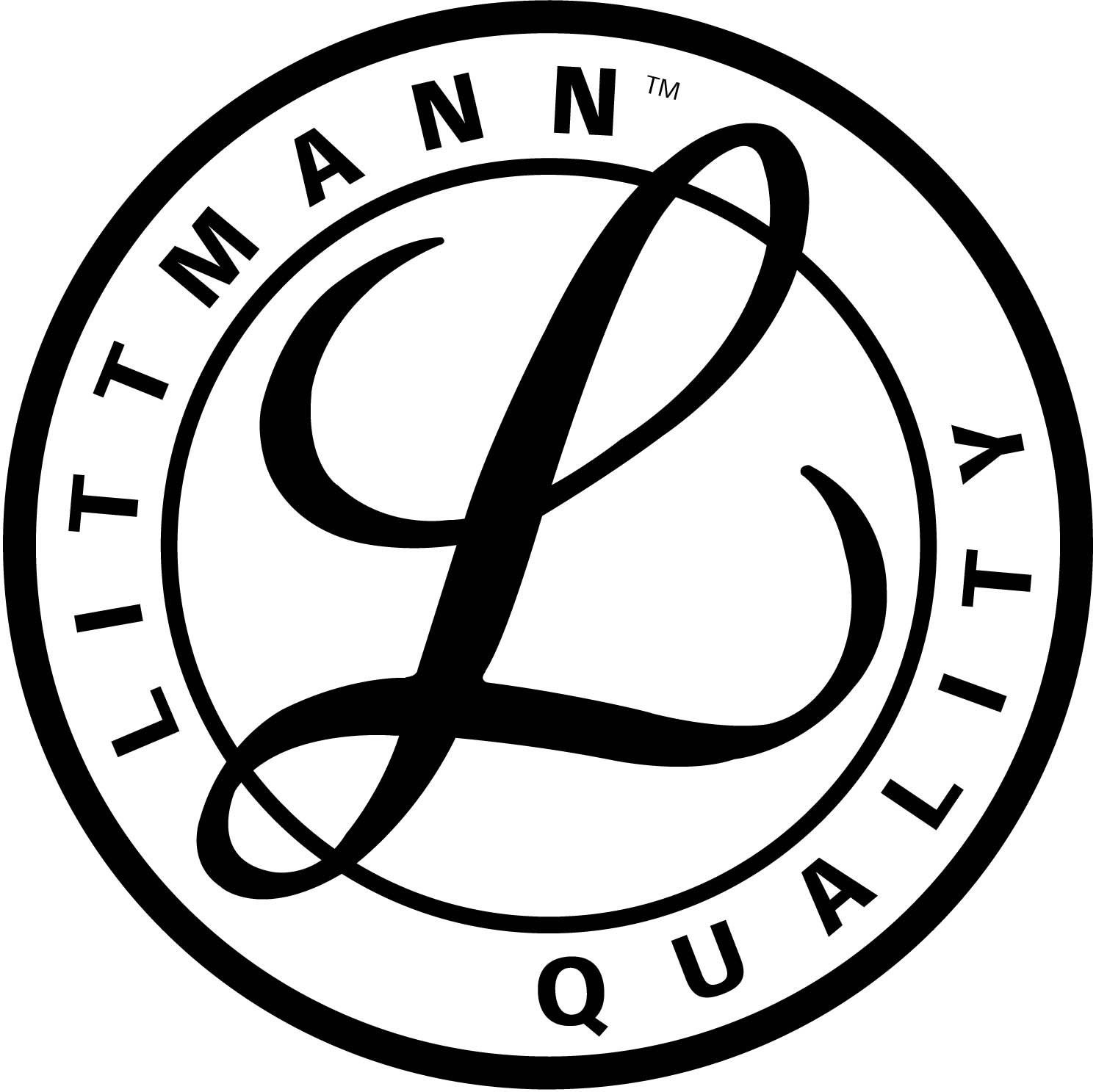 Αίτια χρόνιου συριγμού
Άλλα αίτια
Σύνοψη
Βιβλιογραφία
ΣΥΝΟΨΗ
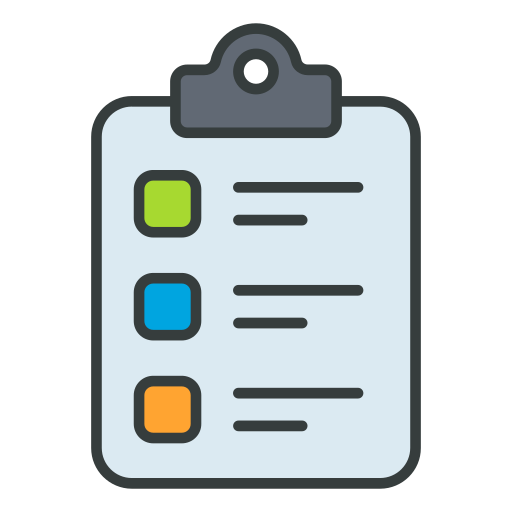 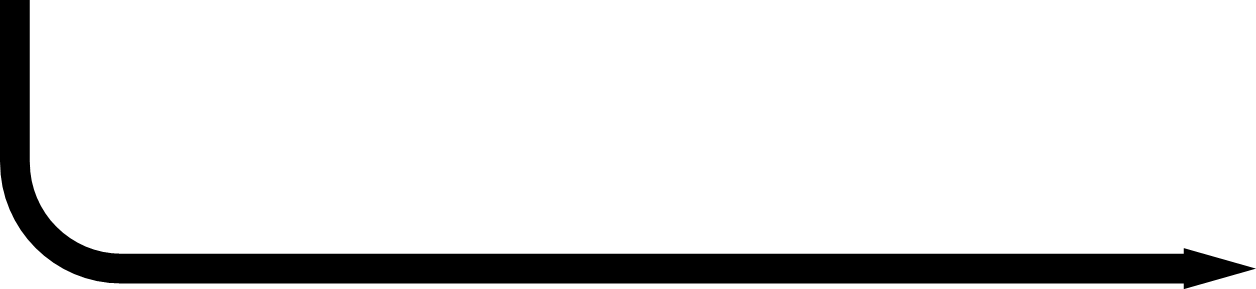 Ο εισπνευστικός συριγμός αποτελεί έναν μουσικό ήχο υψηλής συχνότητας, προκαλούμενο από τη στροβιλώδη ροή αέρα δια μέσω μιας περιοχής του ανώτερου αεραγωγού, στενωμένης ή μερικώς αποφραγμένης

Συχνότερη αιτία: Λαρυγγομαλακία

Πολλές παθολογικές οντότητες (χρόνιες και οξείες) προκαλούν το φαινόμενο του εισπνευστικού συριγμού

Ανάλογα με την υποκείμενη παθολογία καλείται ο παιδίατρος να προβεί σε άμεσες ενέργειες αποφυγής κινδύνου και σε δευτερεύουσες ενέργειες αντιμετώπισης της νόσου που προκαλεί το συριγμό
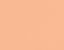 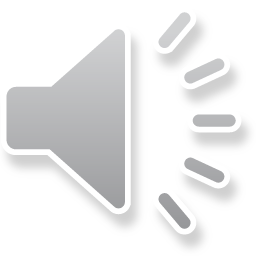 Αίτια οξέος συριγμού
Εισαγωγή
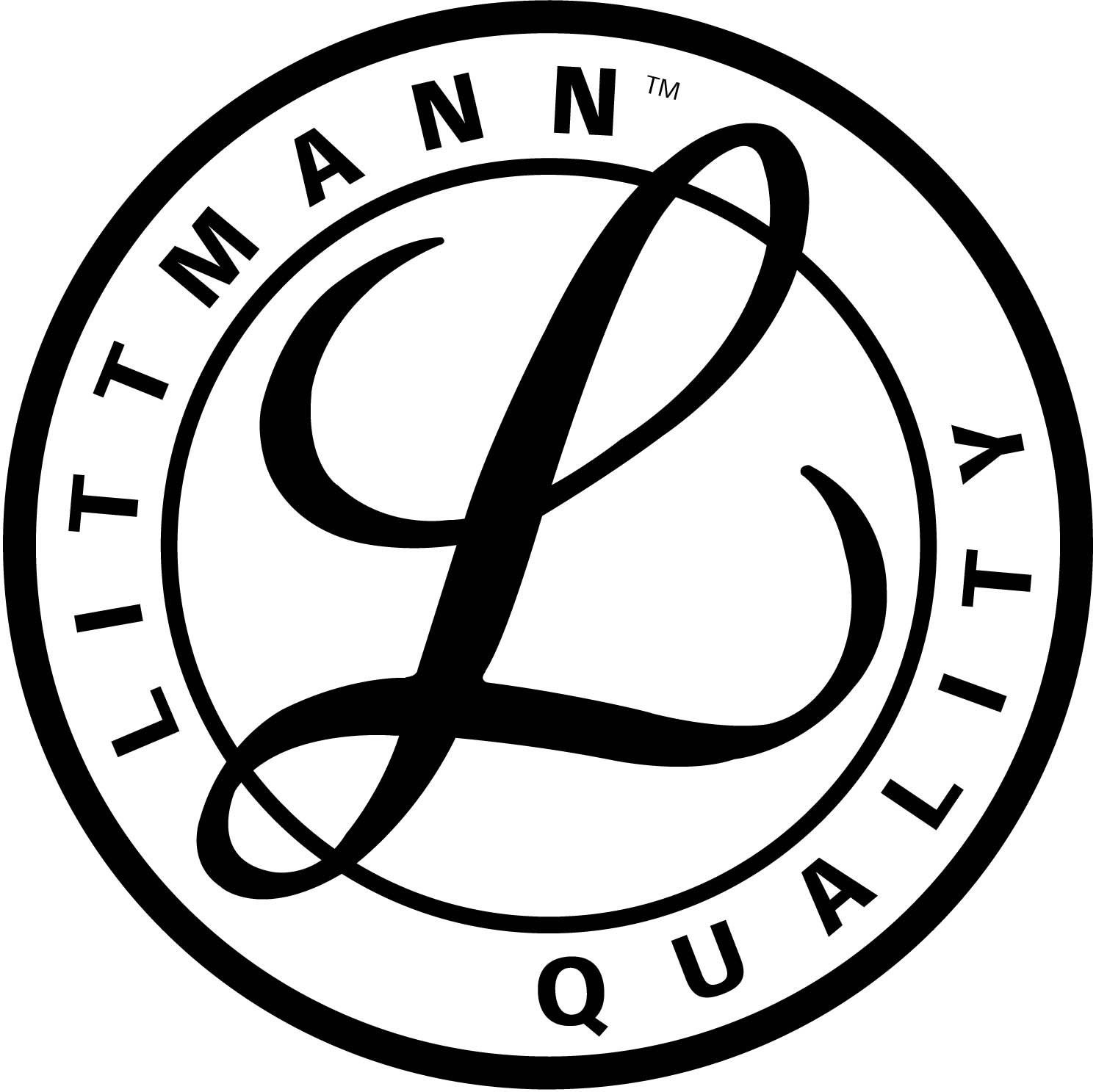 Αίτια χρόνιου συριγμού
Άλλα αίτια
Σύνοψη
Βιβλιογραφία
ΒΙΒΛΙΟΓΡΑΦΙΑ
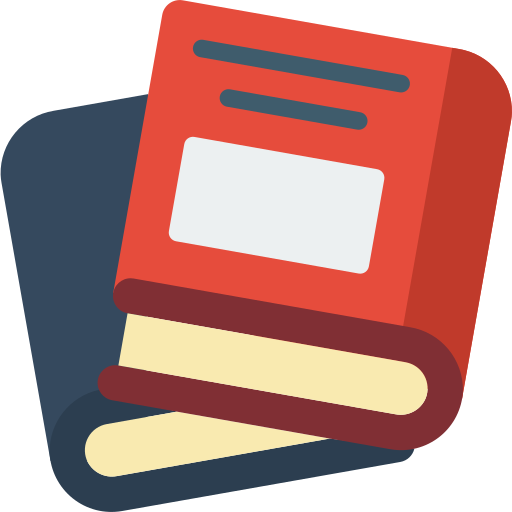 Ida, J. B., & Thompson, D. M. (2014). Pediatric stridor. Otolaryngologic clinics of North America, 47(5), 795–819. https://doi.org/10.1016/j.otc.2014.06.005

Cathain, E. O. (2022, October 17). Upper Airway obstruction. StatPearls - NCBI Bookshelf. https://www.ncbi.nlm.nih.gov/books/NBK564399/

Moreddu, E., Montero, M., Gilain, L., Triglia, J., & Nicollas, R. (2020). Inspiratory stridor of newborns and infants admitted to a paediatric ENT outpatient clinic: diagnostic approach and therapeutic outcome. European Journal of Pediatrics. https://doi.org/10.1007/s00431-020-03858-3

Themes, U. (2020, March 31). Stertor and Stridor. Ento Key. https://entokey.com/stertor-and-stridor/

Shade. (2021). Stridor in Children – Diagnostic Algorithm and treatment. Manual of Medicine. https://manualofmedicine.com/topics/emergency-acute-medicine/stridor-in-children-diagnostic-algorithm-and-treatment/

Bluher, A. E., & Darrow, D. H. (2019). Stridor in the newborn. Pediatric Clinics of North America, 66(2), 475–488. https://doi.org/10.1016/j.pcl.2018.12.013

Sicari, V. (2023, July 9). Stridor. StatPearls - NCBI Bookshelf. https://www.ncbi.nlm.nih.gov/books/NBK525995/

Baiu, I., & Melendez, E. (2019). Croup. JAMA, 321(16), 1642. https://doi.org/10.1001/jama.2019.2013

Smith, D. K., McDermott, A. J., & Sullivan, J. F. (2018). Croup: Diagnosis and Management. American family physician, 97(9), 575–580.

Medzcool. (2020, October 14). Sounds of croup (Laryngotracheitis) - Lung sounds - MEDZCOOL [Video]. YouTube. https://www.youtube.com/watch?v=C1q6ATkMtm0

Branche, A., & Falsey, A. R. (2016). Parainfluenza virus infection. Seminars in Respiratory and Critical Care Medicine, 37(04), 538–554. https://doi.org/10.1055/s-0036-1584798
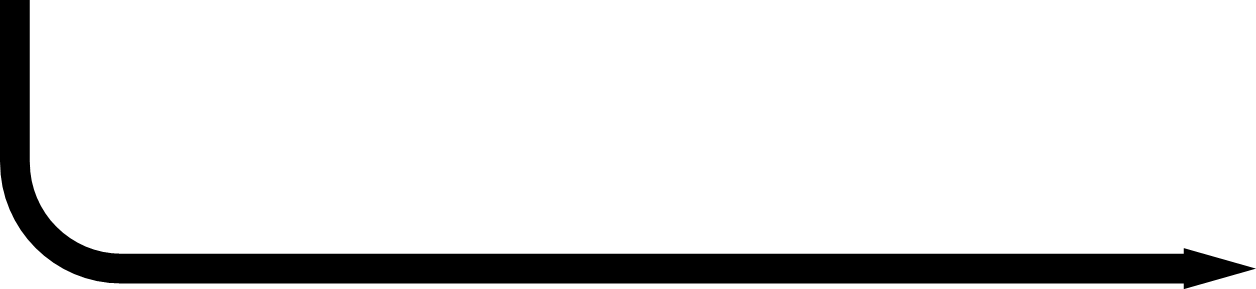 ΒΙΒΛΙΟΓΡΑΦΙΑ
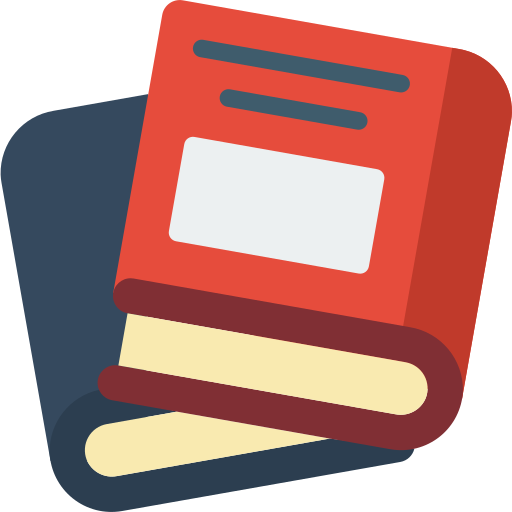 Bjornson, C., & Johnson, D. W. (2013). Croup in children. Canadian Medical Association Journal, 185(15), 1317–1323. https://doi.org/10.1503/cmaj.121645

Antón-Pacheco, J. L., Martín-Alelú, R., López, M. J. M., Morante, R., Merino-Mateo, L., Barrero, S., Castilla, R., Cano, I., García, A., Gómez, A., & Luna-Paredes, M. C. (2021). Foreign body aspiration in children: Treatment timing and related complications. International Journal of Pediatric Otorhinolaryngology, 144, 110690. https://doi.org/10.1016/j.ijporl.2021.110690

Pietraś, A., Markiewicz, M., & Mielnik–Niedzielska, G. (2021). Rigid bronchoscopy in Foreign Body Aspiration diagnosis and treatment in children. Children (Basel), 8(12), 1206. https://doi.org/10.3390/children8121206

Australia, A. (n.d.). Algorithms | The choking child. https://www.apls.org.au/algorithm-choking-child

LaryngoMalacia | Iowa Head and neck protocols. (n.d.-b). https://medicine.uiowa.edu/iowaprotocols/laryngomalacia

Jain, D., & Jain, S. (2022). Management of stridor in severe Laryngomalacia: a review article. Cureus. https://doi.org/10.7759/cureus.29585

Ayari, S., Aubertin, G., Girschig, H., Van Den Abbeele, T., & Mondain, M. (2012). Pathophysiology and diagnostic approach to laryngomalacia in infants. European annals of otorhinolaryngology, head and neck diseases, 129(5), 257–263. https://doi.org/10.1016/j.anorl.2012.03.005

King, E. F., & Blumin, J. H. (2009). Vocal cord paralysis in children. Current opinion in otolaryngology & head and neck surgery, 17(6), 483–487. https://doi.org/10.1097/MOO.0b013e328331b77e

Garcia-Lopez, I., Peñorrocha-Teres, J., Perez-Ortin, M., Cerpa, M., Rabanal, I., & Gavilan, J. (2013). Paediatric vocal fold paralysis. Acta otorrinolaringologica espanola, 64(4), 283–288. https://doi.org/10.1016/j.otorri.2013.02.004

Daya, H., Hosni, A., Bejar-Solar, I., Evans, J. N., & Bailey, C. M. (2000). Pediatric vocal fold paralysis: a long-term retrospective study. Archives of otolaryngology--head & neck surgery, 126(1), 21–25. https://doi.org/10.1001/archotol.126.1.21
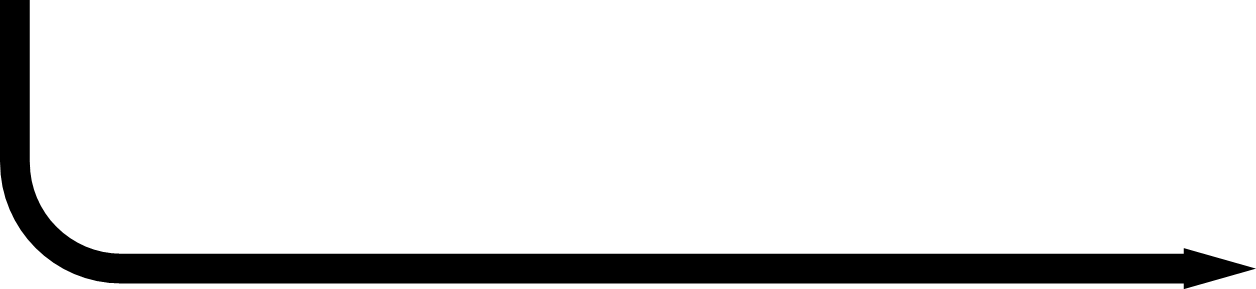 ΒΙΒΛΙΟΓΡΑΦΙΑ
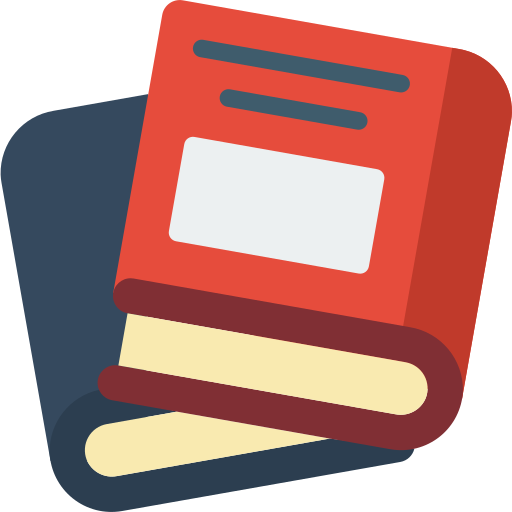 Baxter, D., & Shanks, A. L. (2023). Pierre Robin Syndrome. In StatPearls. StatPearls Publishing.

Professional, C. C. M. (n.d.-b). Pierre Robin Syndrome. Cleveland Clinic. https://my.clevelandclinic.org/health/diseases/21863-pierre-robin-syndrome

Hsieh, S. T., & Woo, A. S. (2019). Pierre Robin Sequence. Clinics in plastic surgery, 46(2), 249–259. https://doi.org/10.1016/j.cps.2018.11.010

Scott, A. R., Tibesar, R. J., & Sidman, J. D. (2012). Pierre Robin Sequence: evaluation, management, indications for surgery, and pitfalls. Otolaryngologic clinics of North America, 45(3), 695–ix. https://doi.org/10.1016/j.otc.2012.03.007

Tilles S. A. (2003). Vocal cord dysfunction in children and adolescents. Current allergy and asthma reports, 3(6), 467–472. https://doi.org/10.1007/s11882-003-0056-z

Wareing, M. J., & Mitchell, D. (1997). Psychogenic stridor: diagnosis and management. Journal of accident & emergency medicine, 14(5), 330–332. https://doi.org/10.1136/emj.14.5.330

Leung, A. K. (1999b, November 15). Diagnosis of stridor in children. AAFP. https://www.aafp.org/pubs/afp/issues/1999/1115/p2289.html
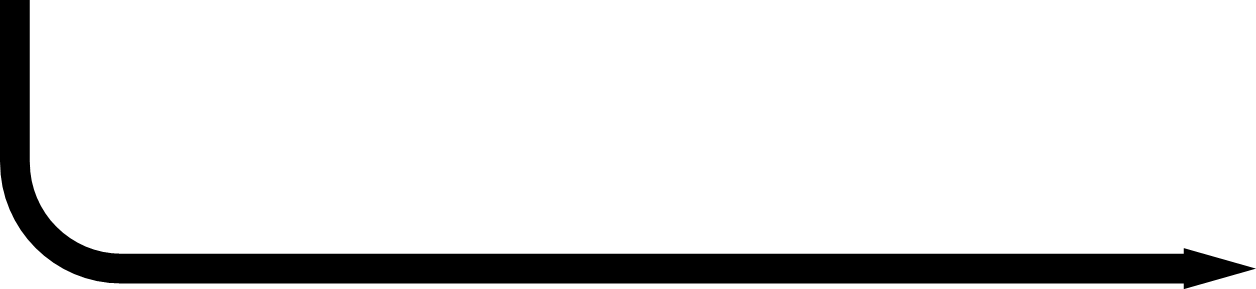 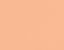 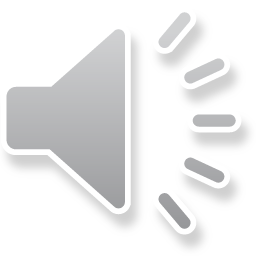 Αίτια οξέος συριγμού
Εισαγωγή
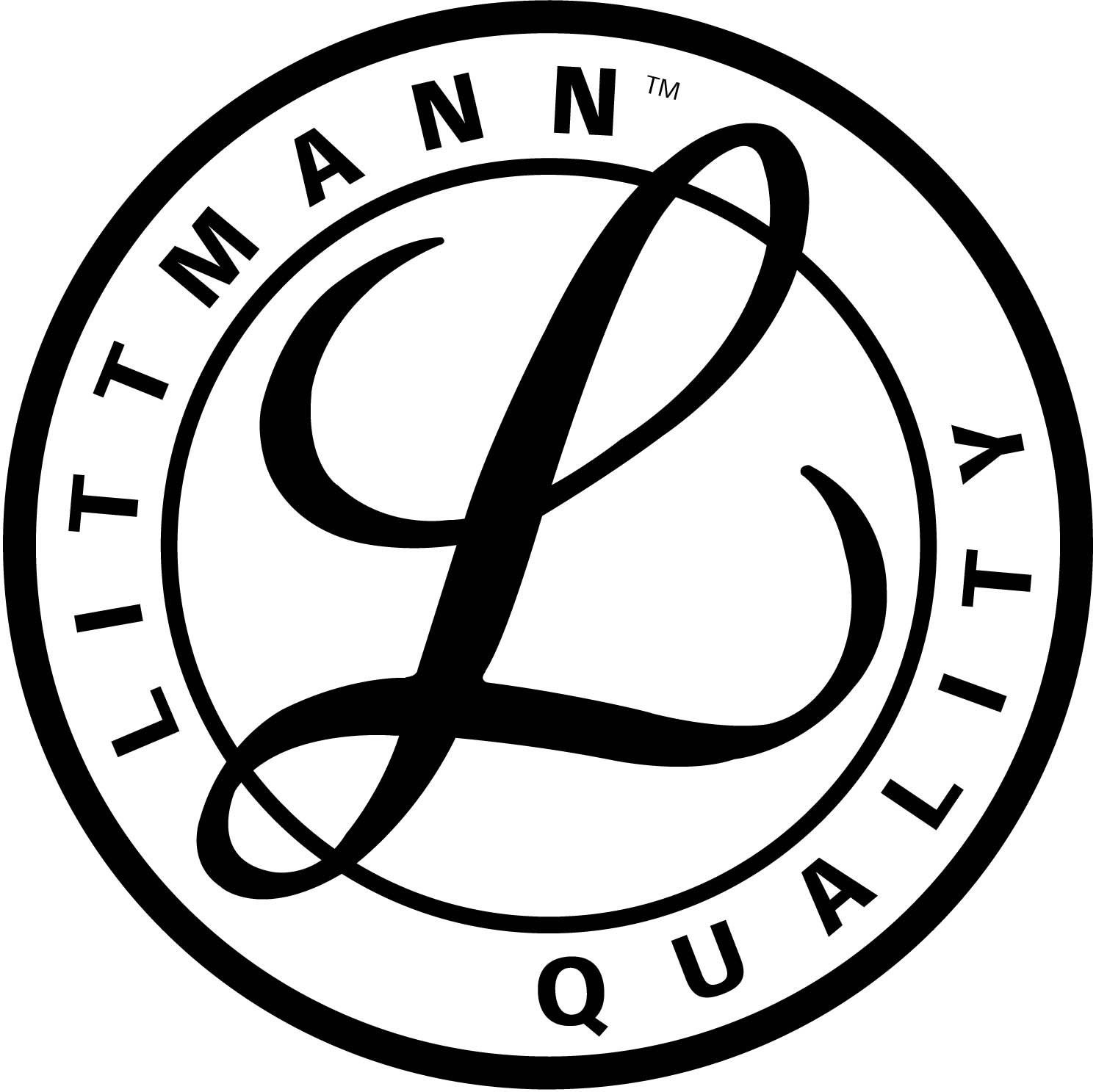 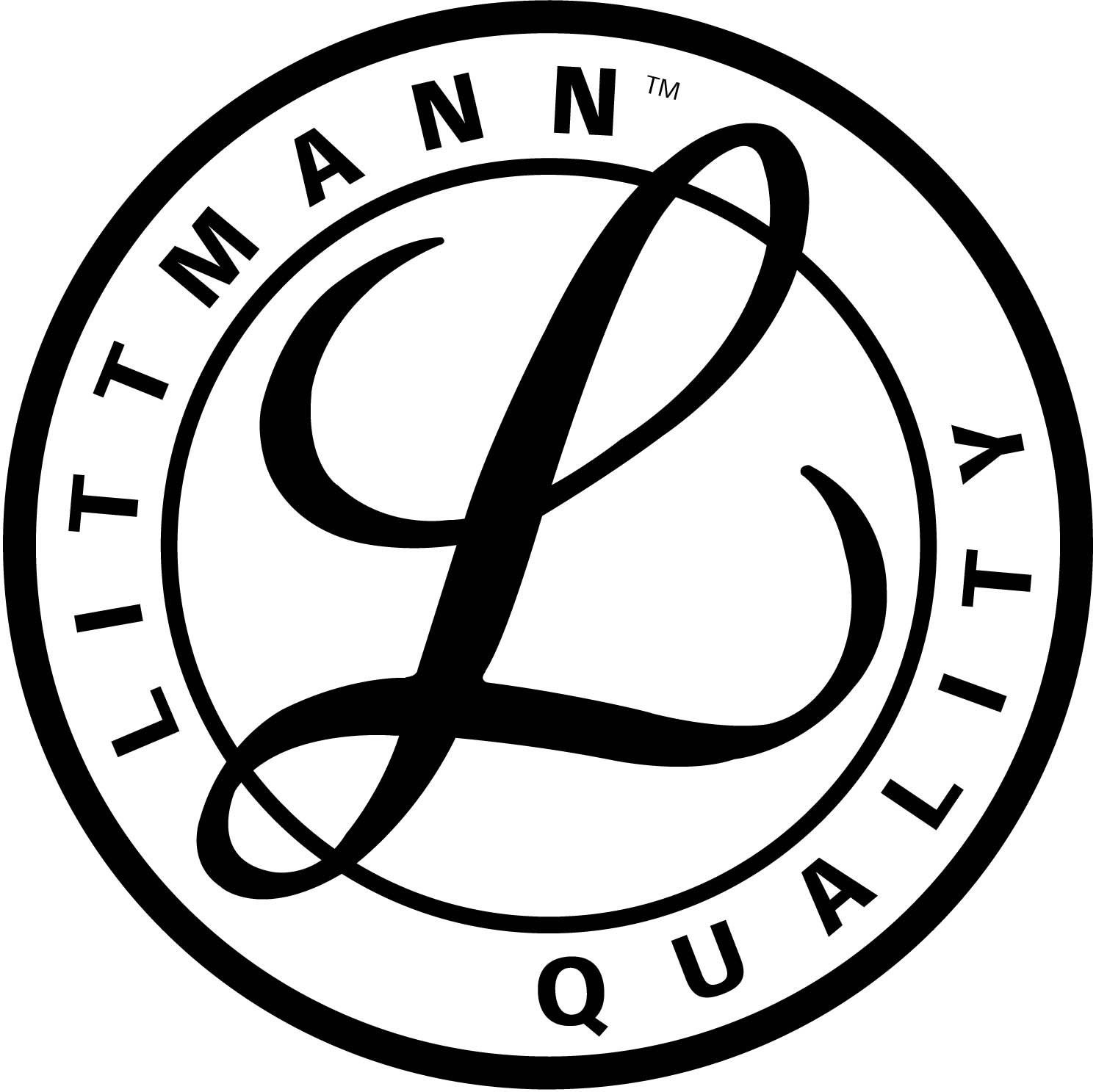 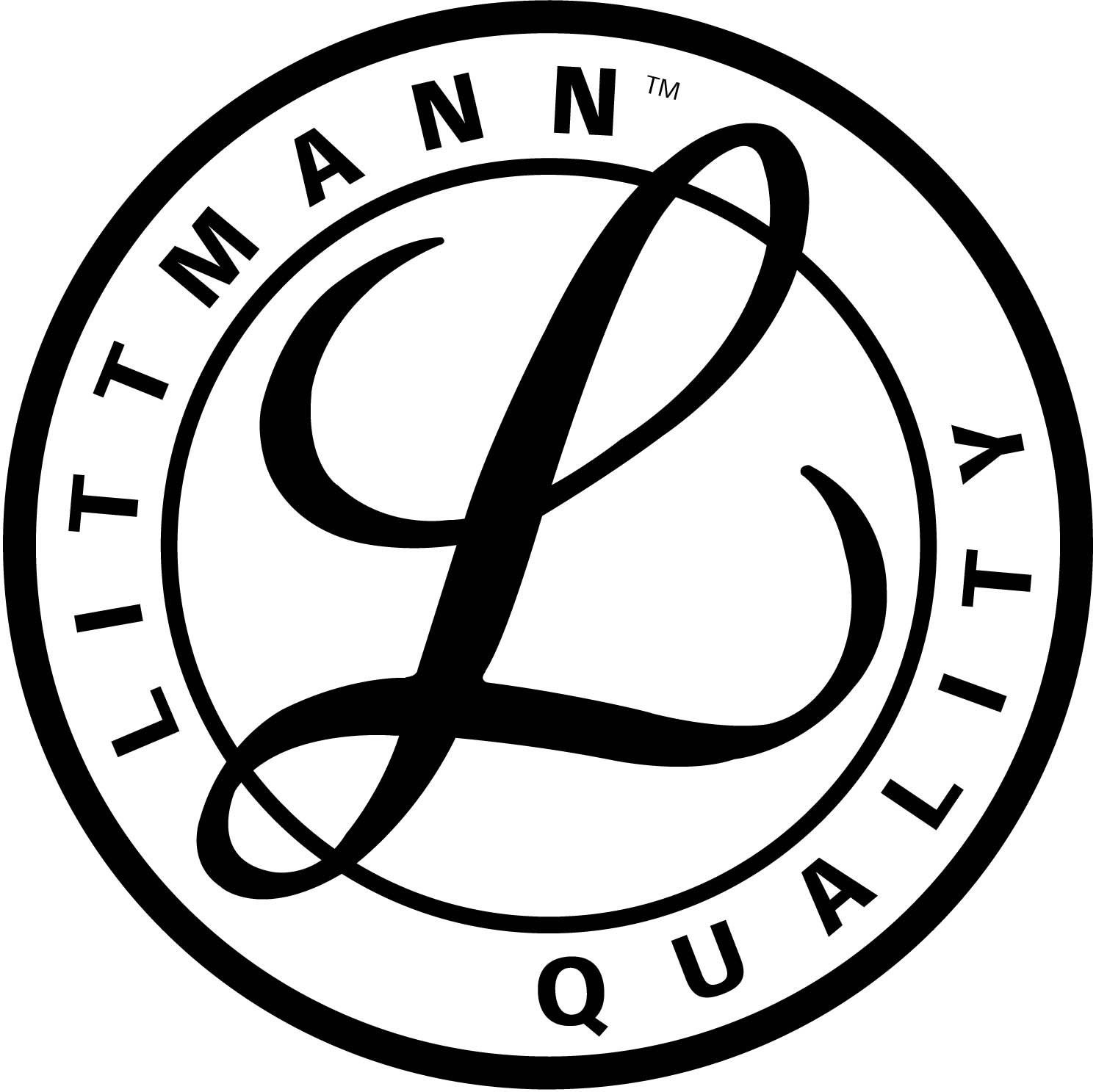 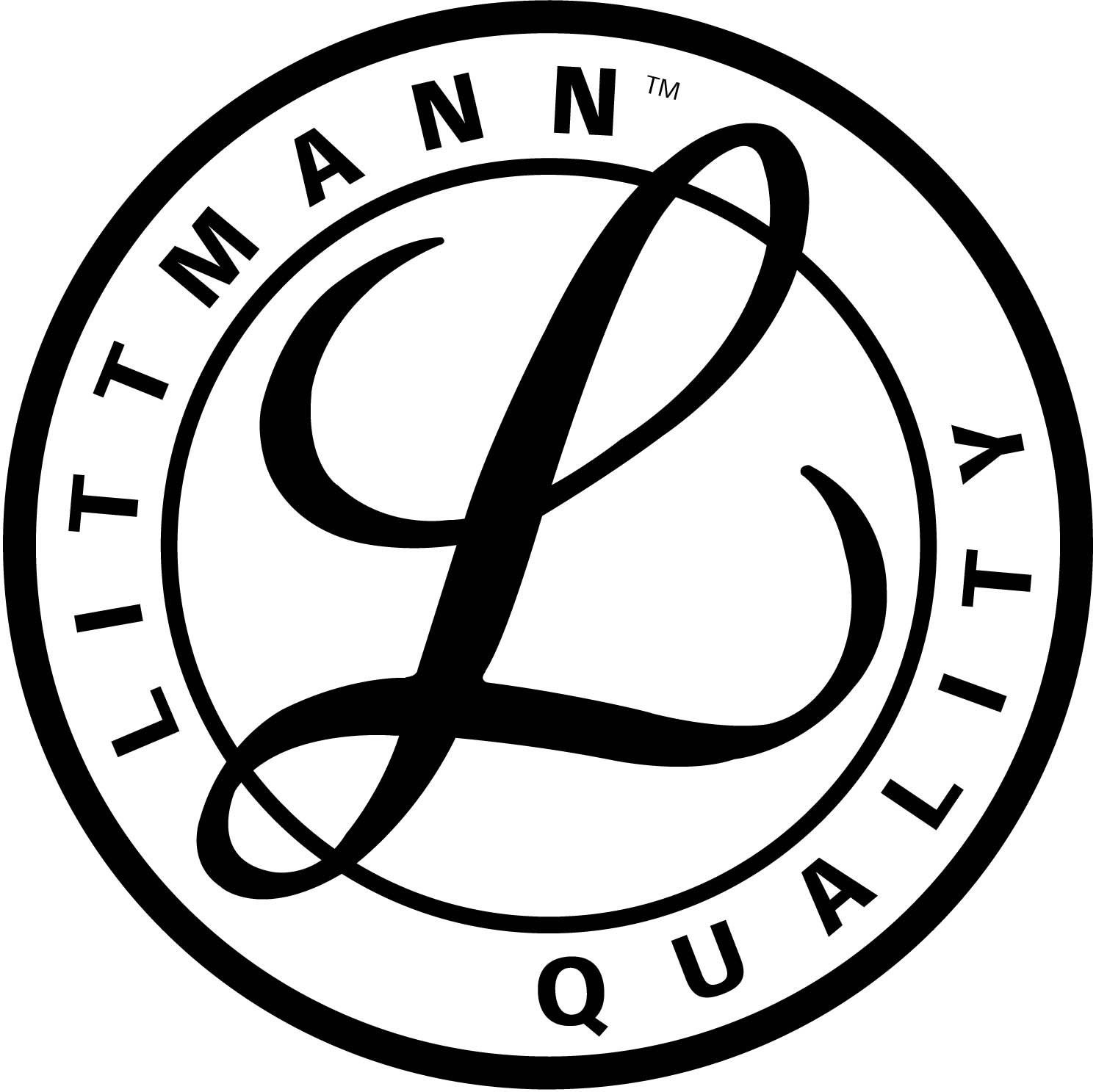 Αίτια χρόνιου συριγμού
Άλλα αίτια
Σύνοψη
Βιβλιογραφία
ΕΥΧΑΡΙΣΤΟΥΜΕ ΠΟΛΥ ΓΙΑ ΤΗΝ ΠΡΟΣΟΧΗ ΣΑΣ
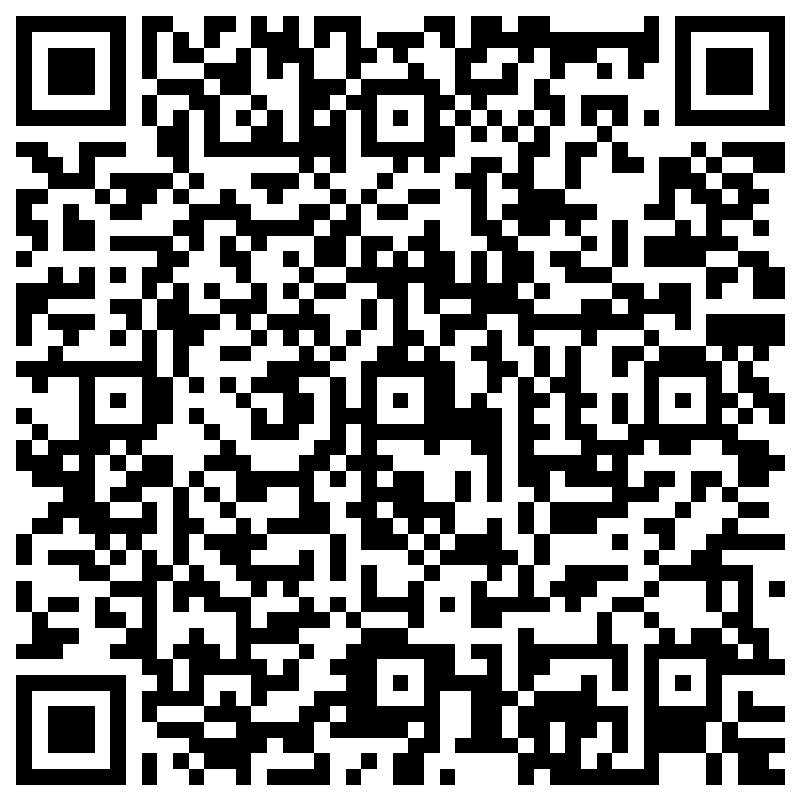 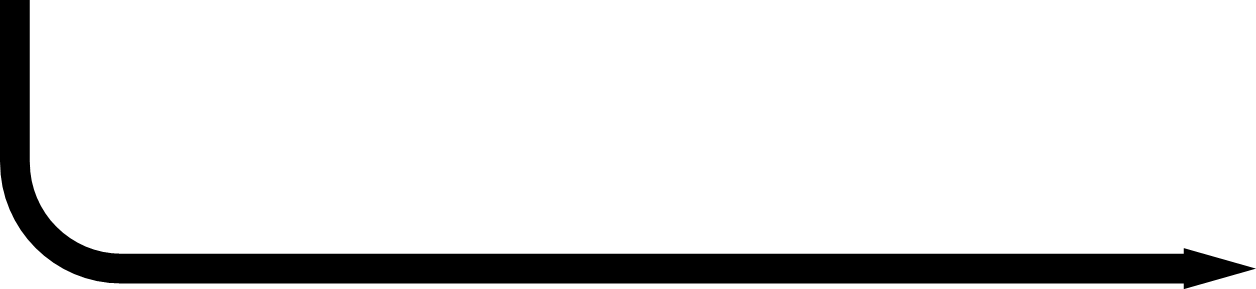 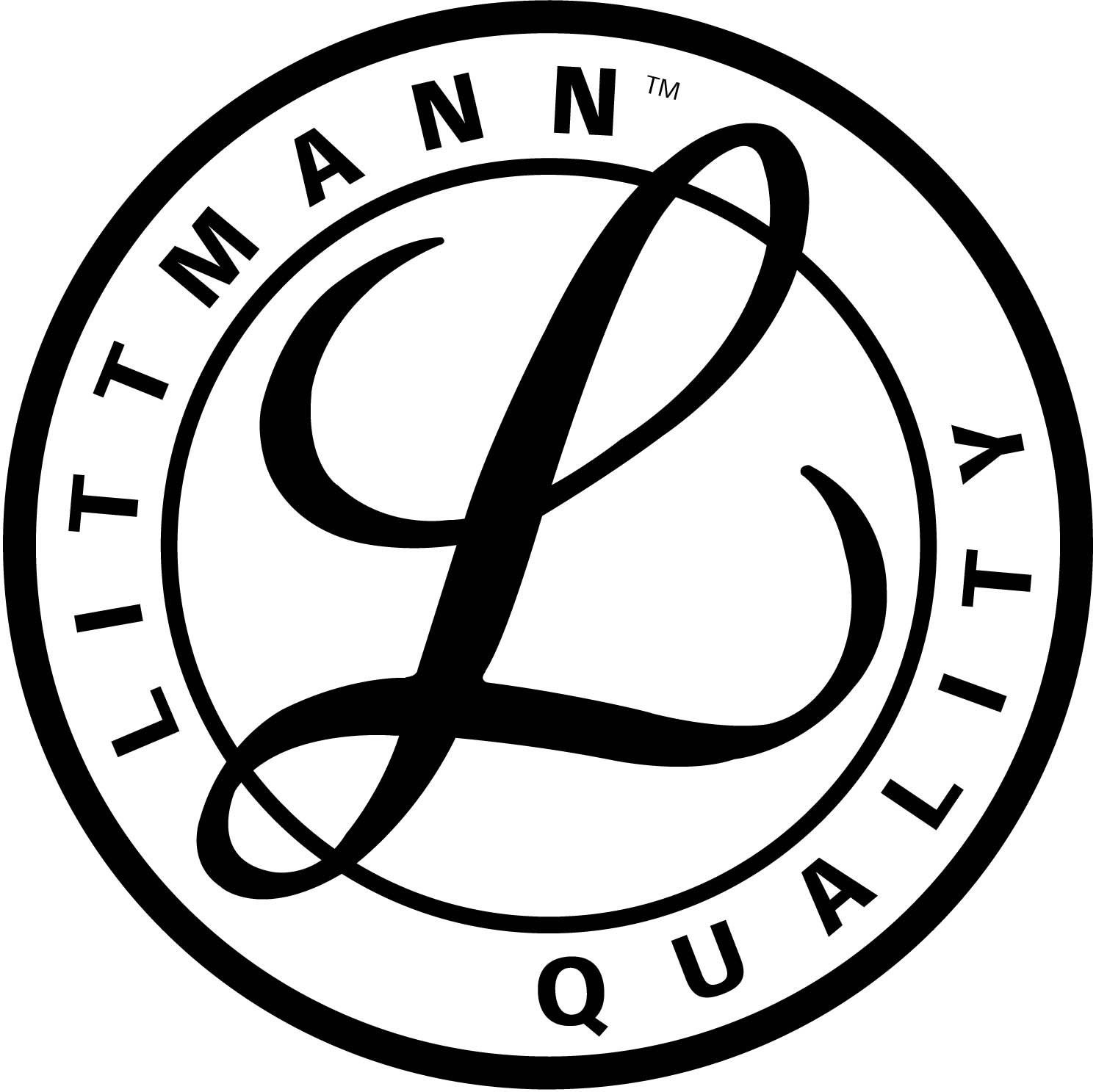 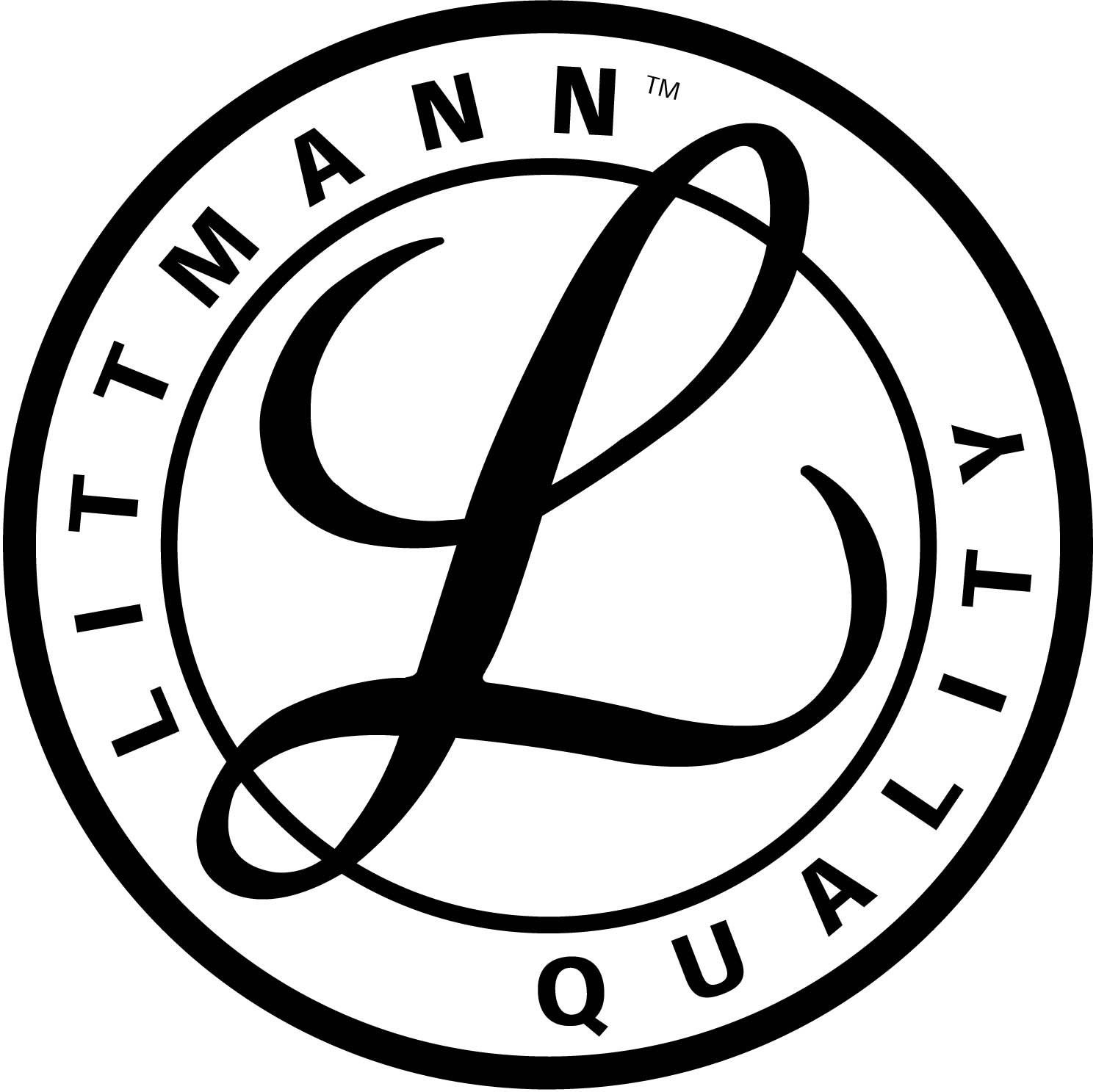 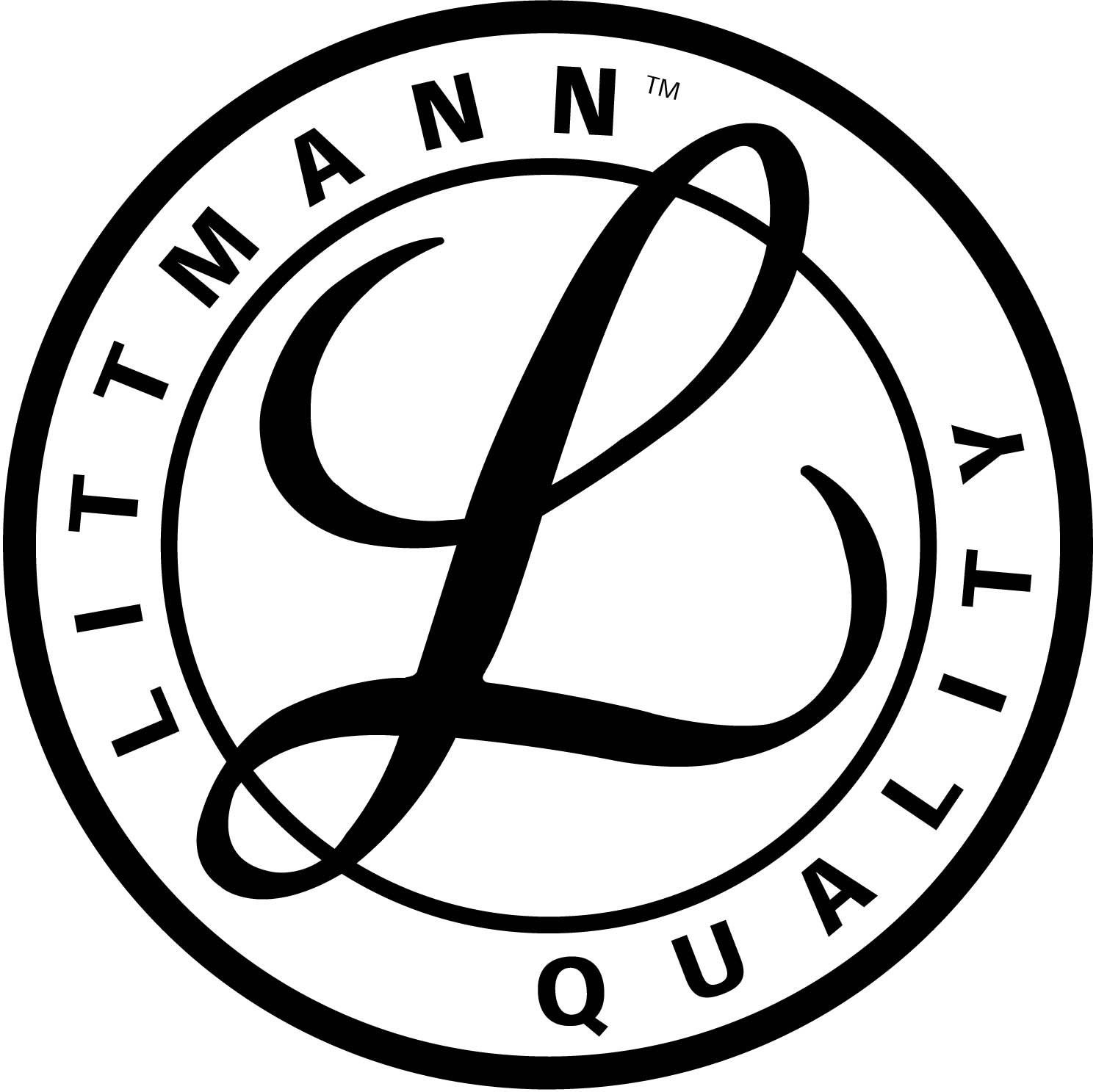 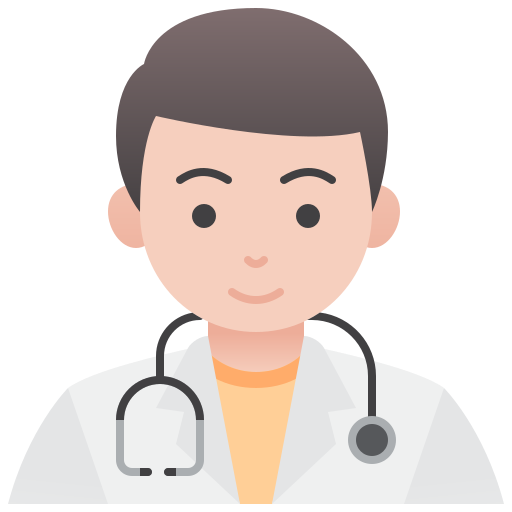 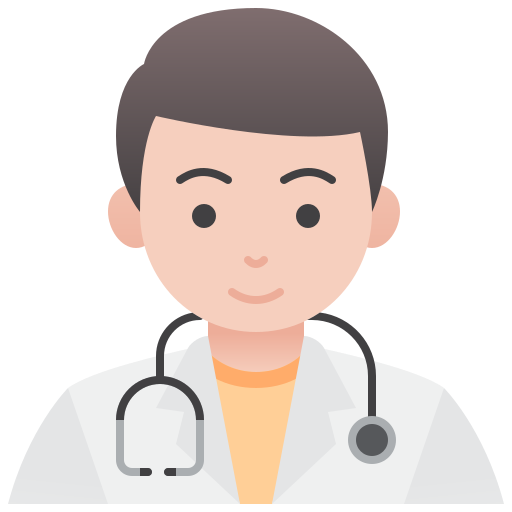 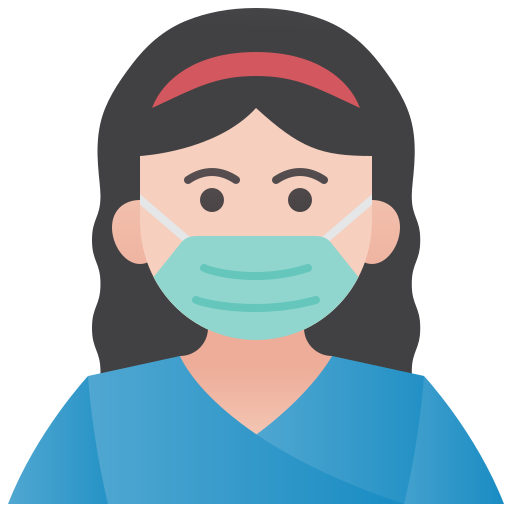 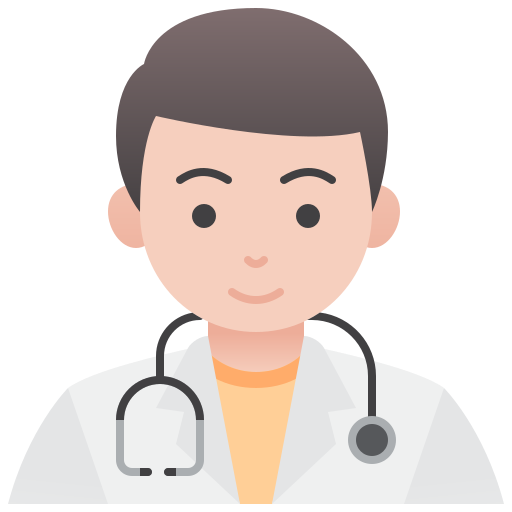 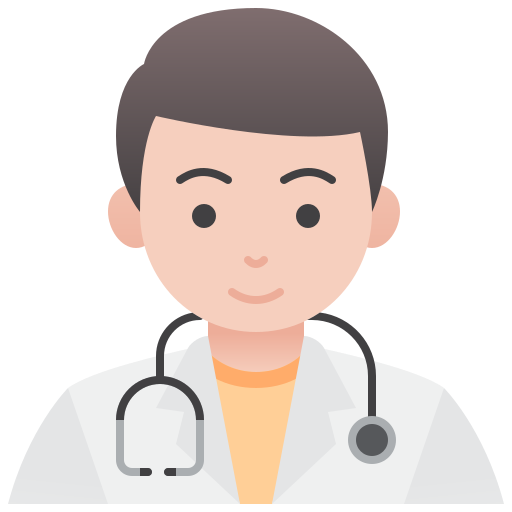 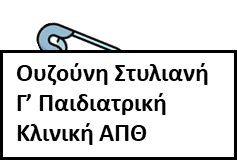 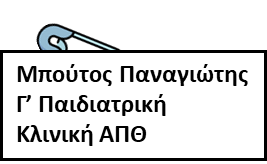 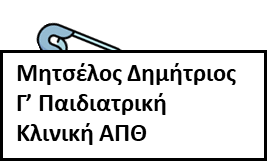 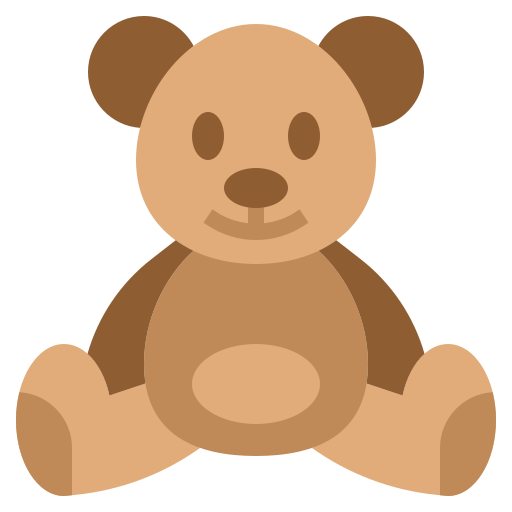 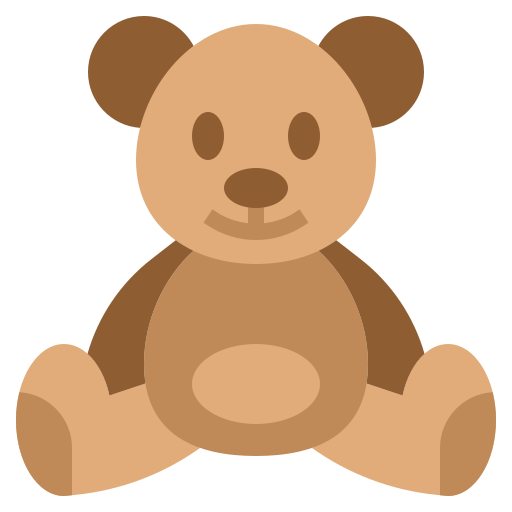 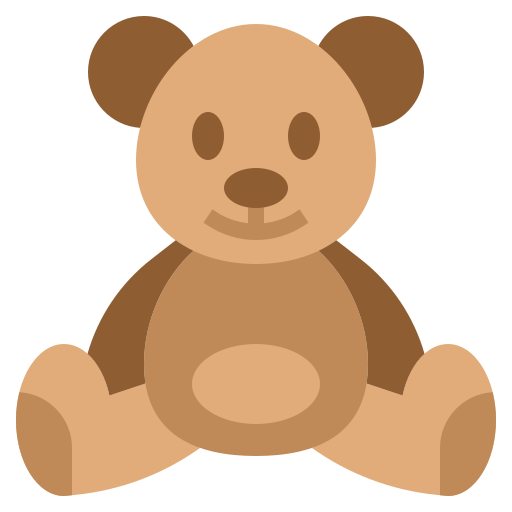 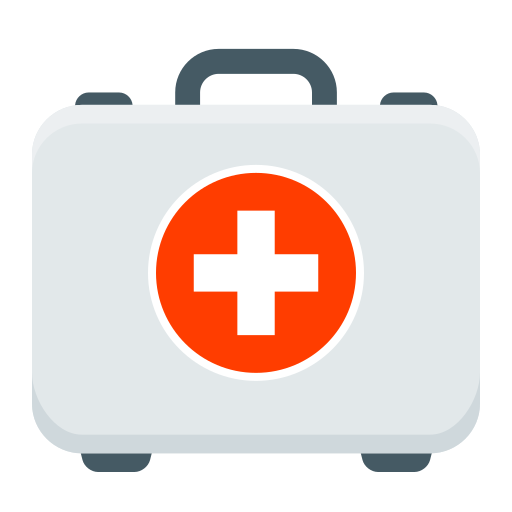 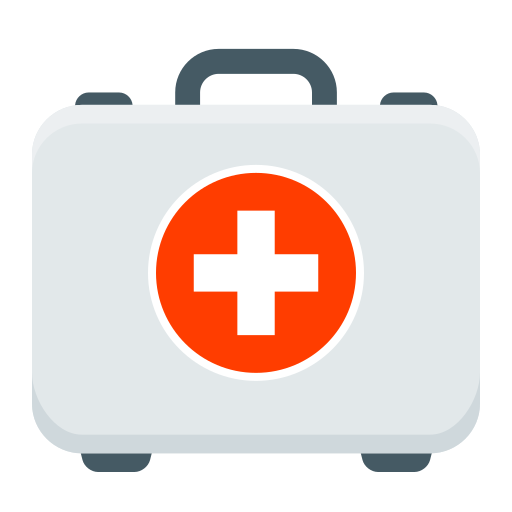 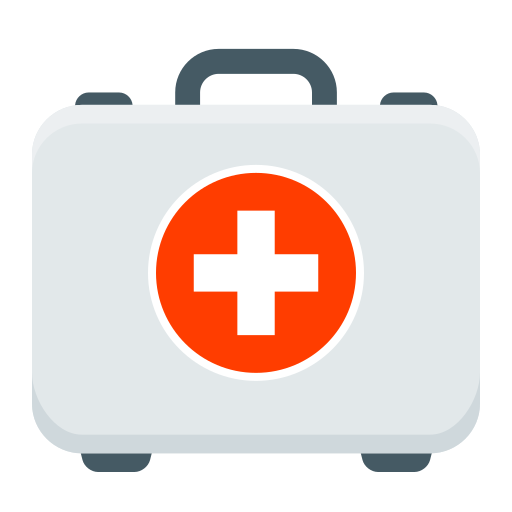